МУНИЦИПАЛЬНЫЙ ОКРУГ ТАЗОВСКИЙ РАЙОН
Муниципальное бюджетное дошкольное образование 
Детский сад «Оленёнок»
Визитная карточка
второй группы раннего возраста
«Морошка»
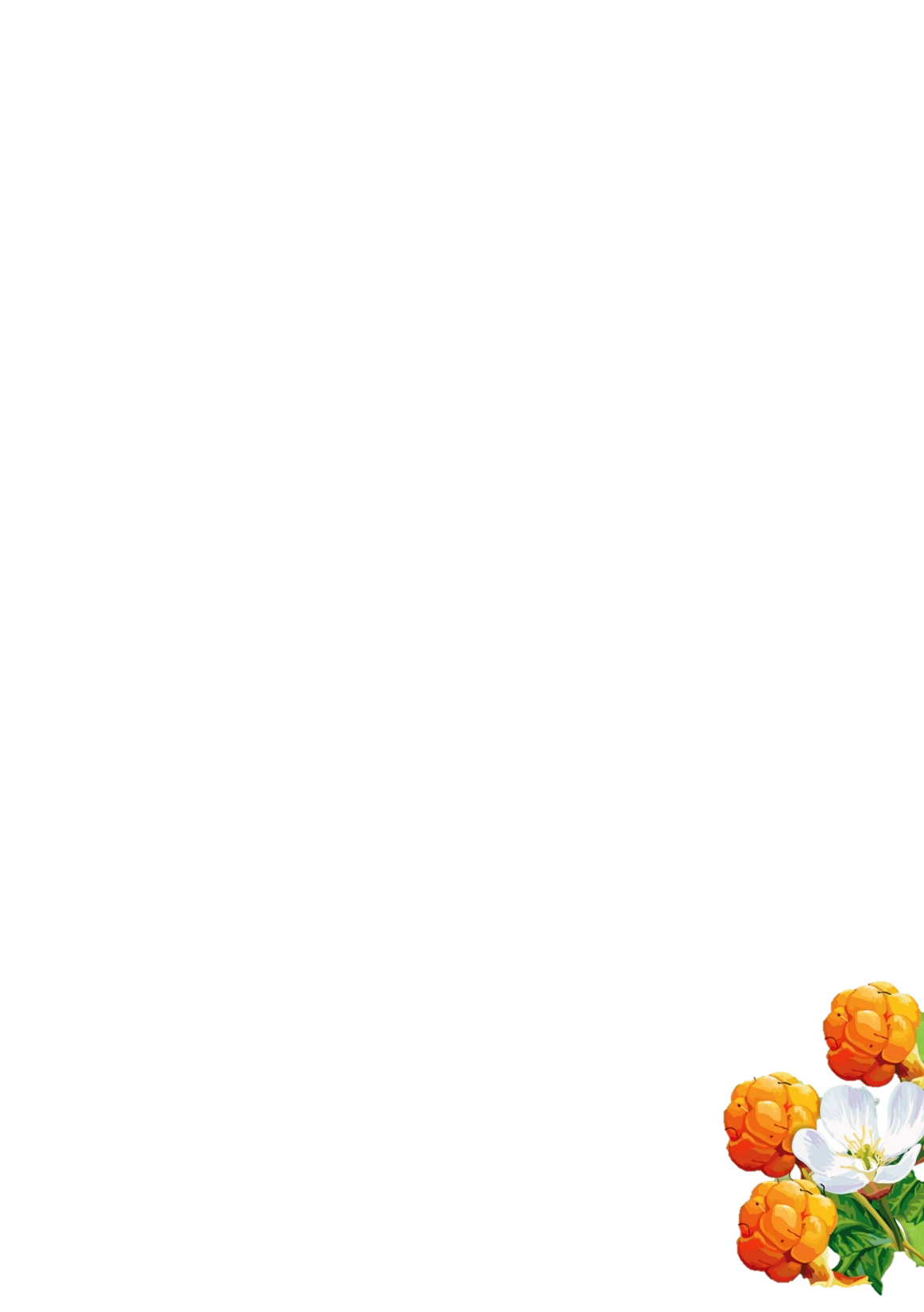 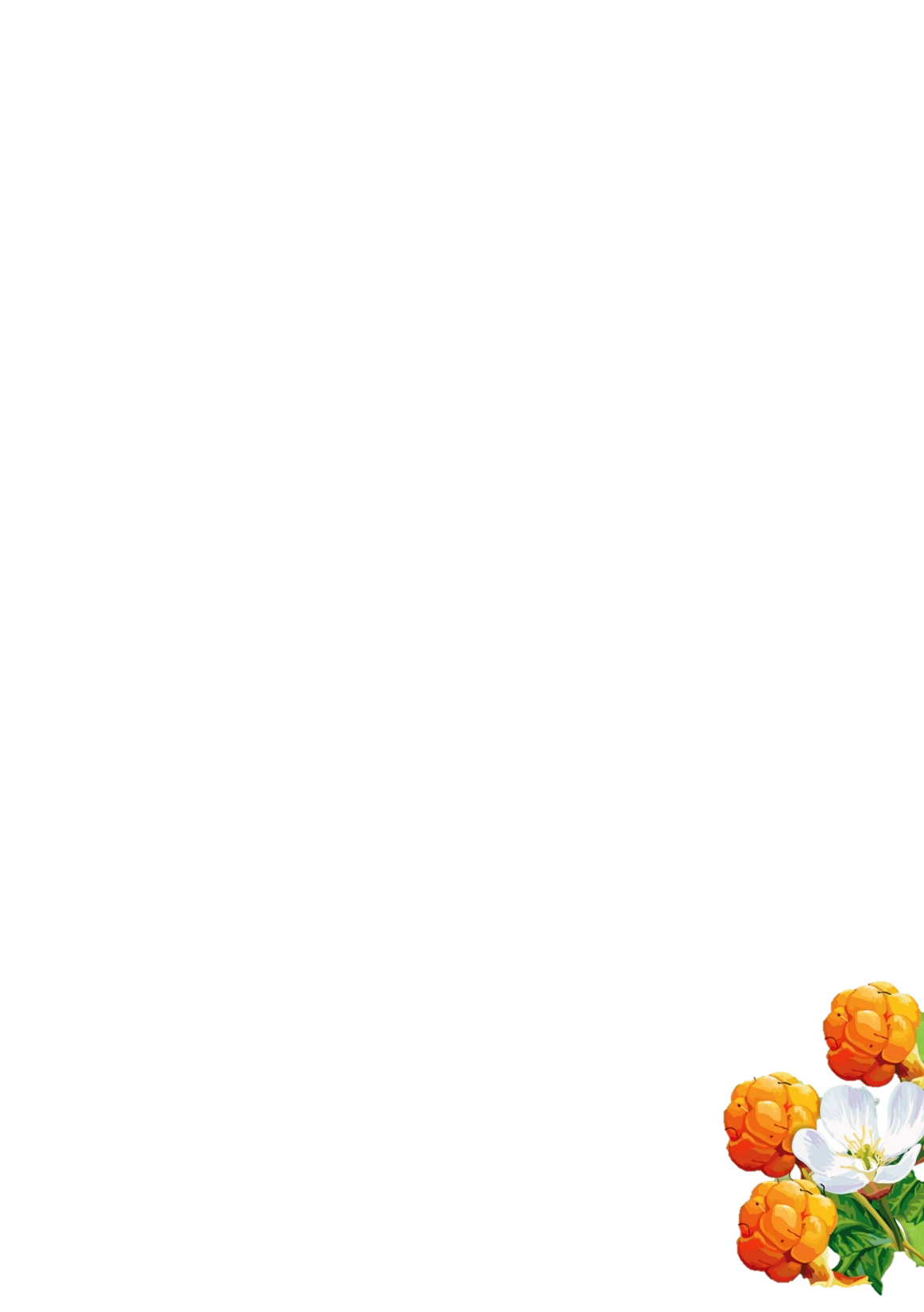 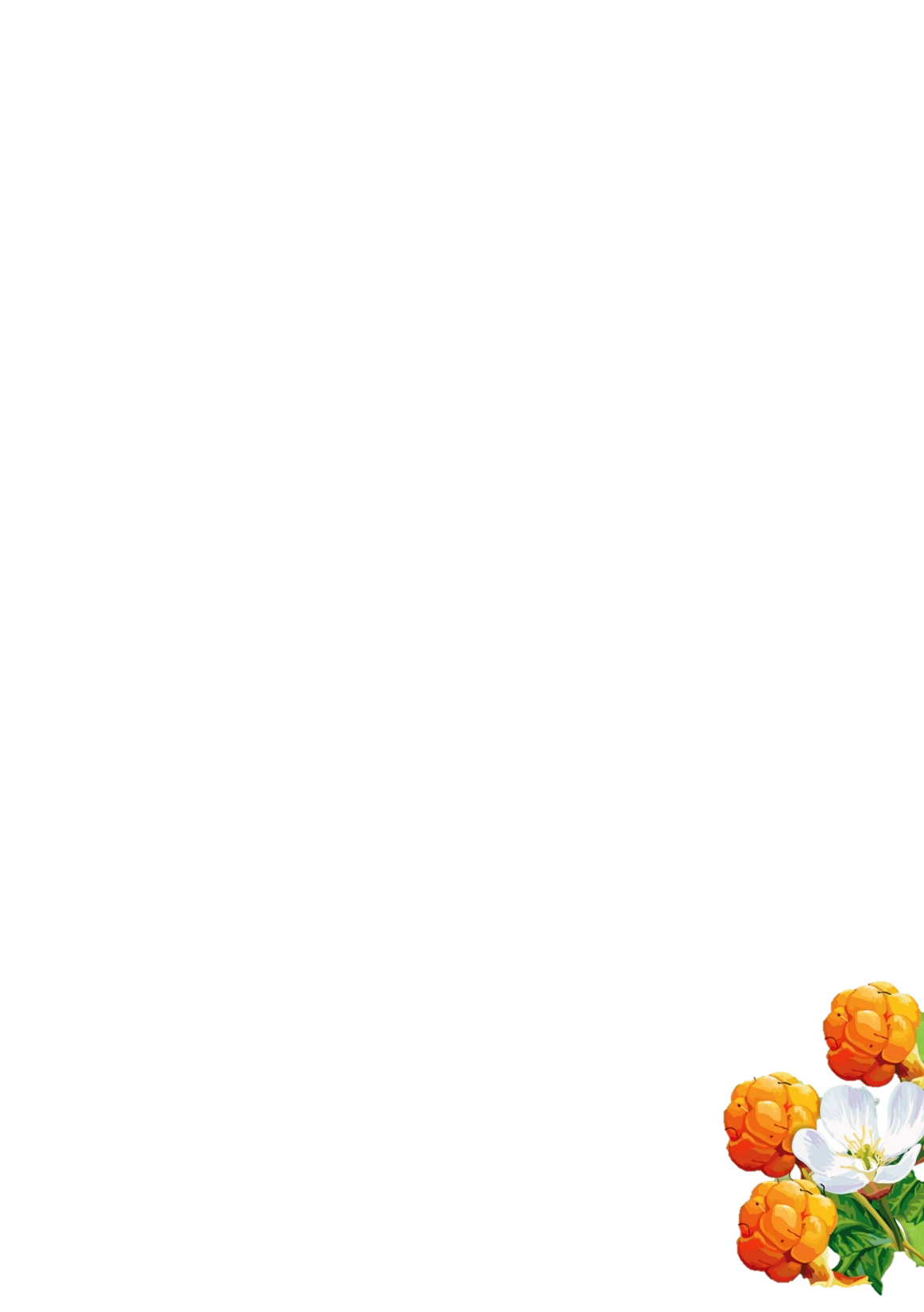 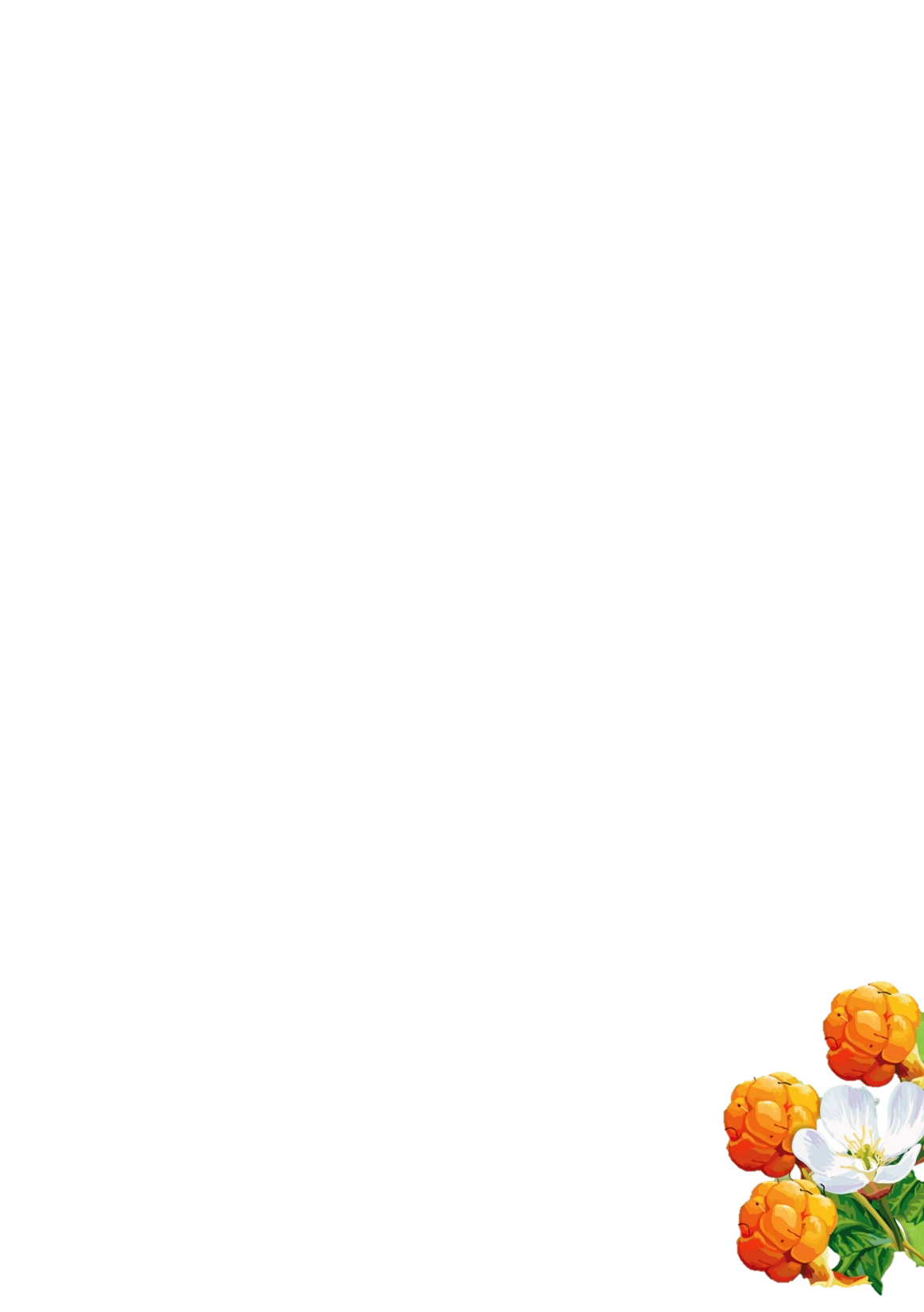 Муниципальное бюджетное дошкольное образовательное учреждение Детский сад «Оленёнок»
Ямало-Ненецкий автономный округ, Тазовский район, п. Тазовский, ул. Северная, 5 
8 (34940) 2-00-10/2-00-15
mkdou_olenenok@list.ru
http://taz-olenenok.ru/
Административно-управленческий
 персонал

Зимина Елена Фёдоровна – 
Заведующий МБДОУ д/с «Олененок»

Турченко Елена Александровна – 
Заместитель заведующего по ВМР
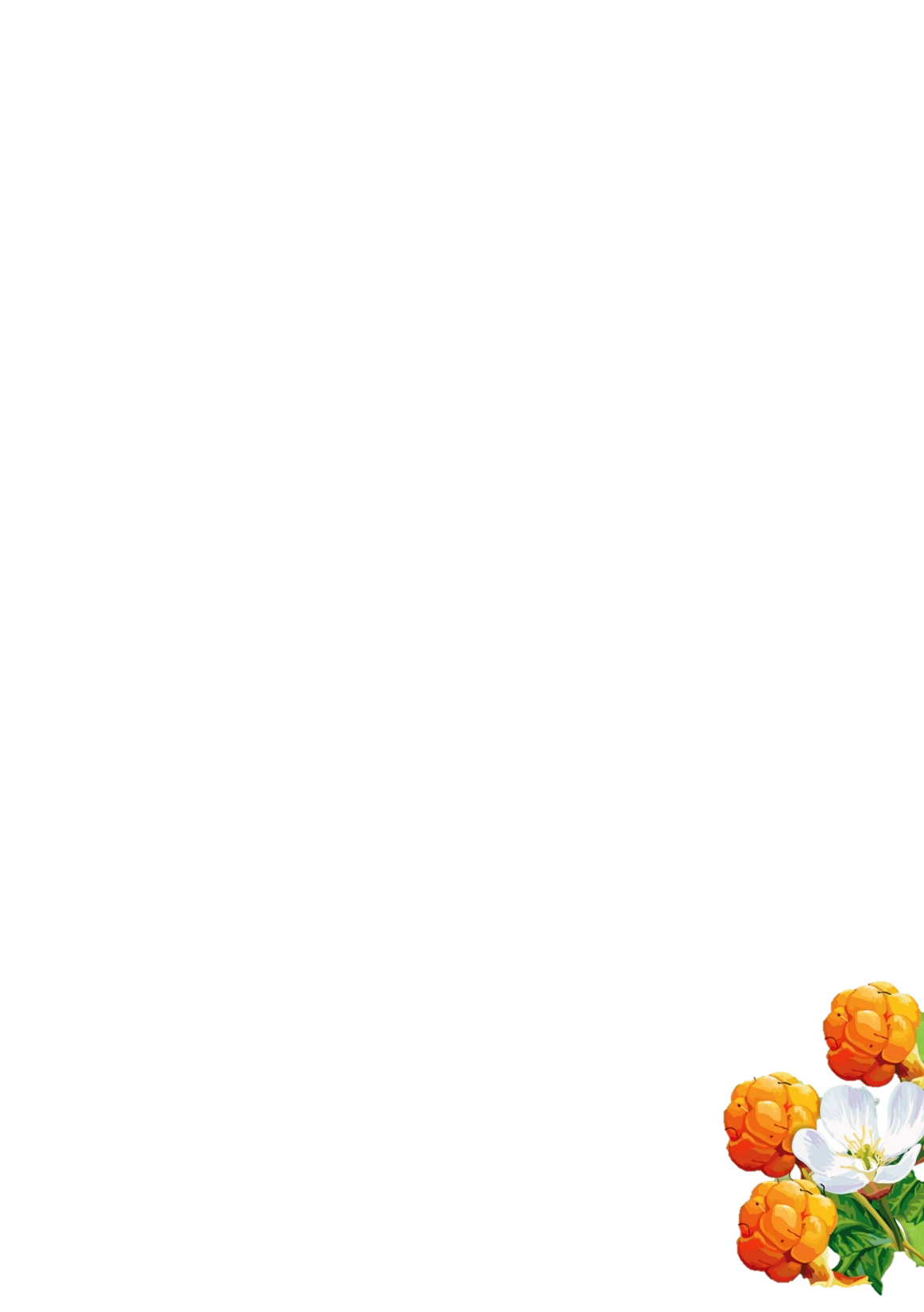 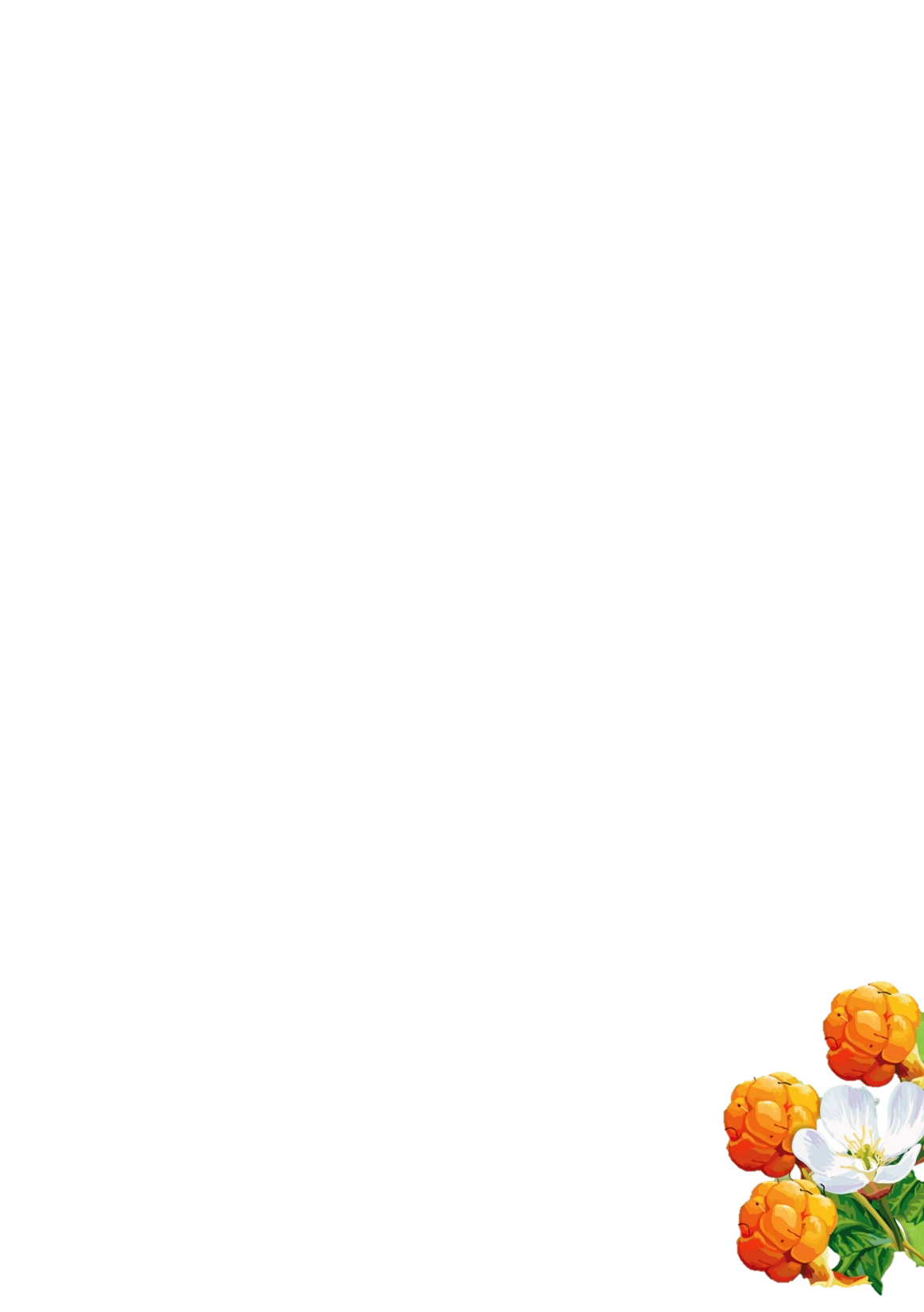 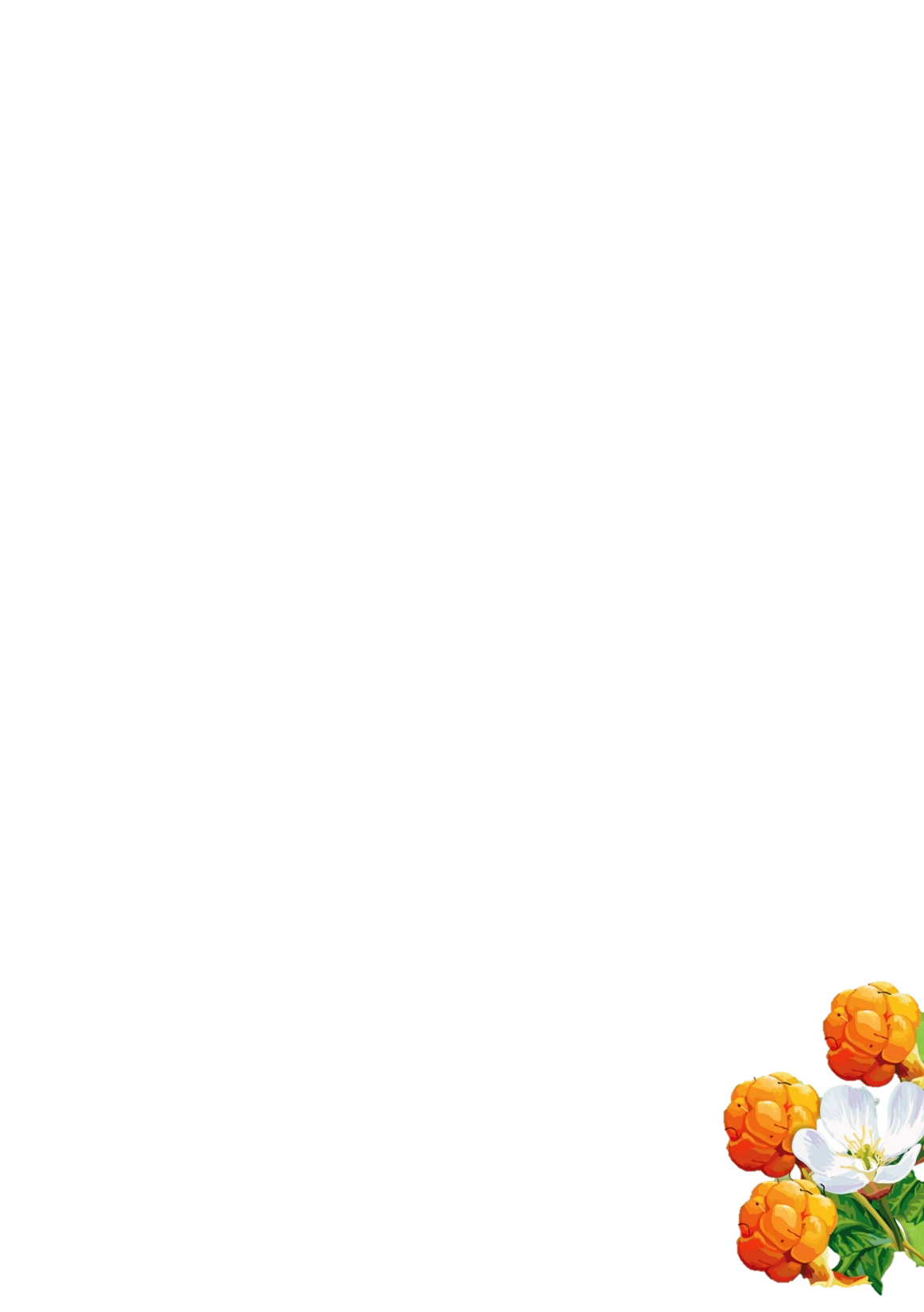 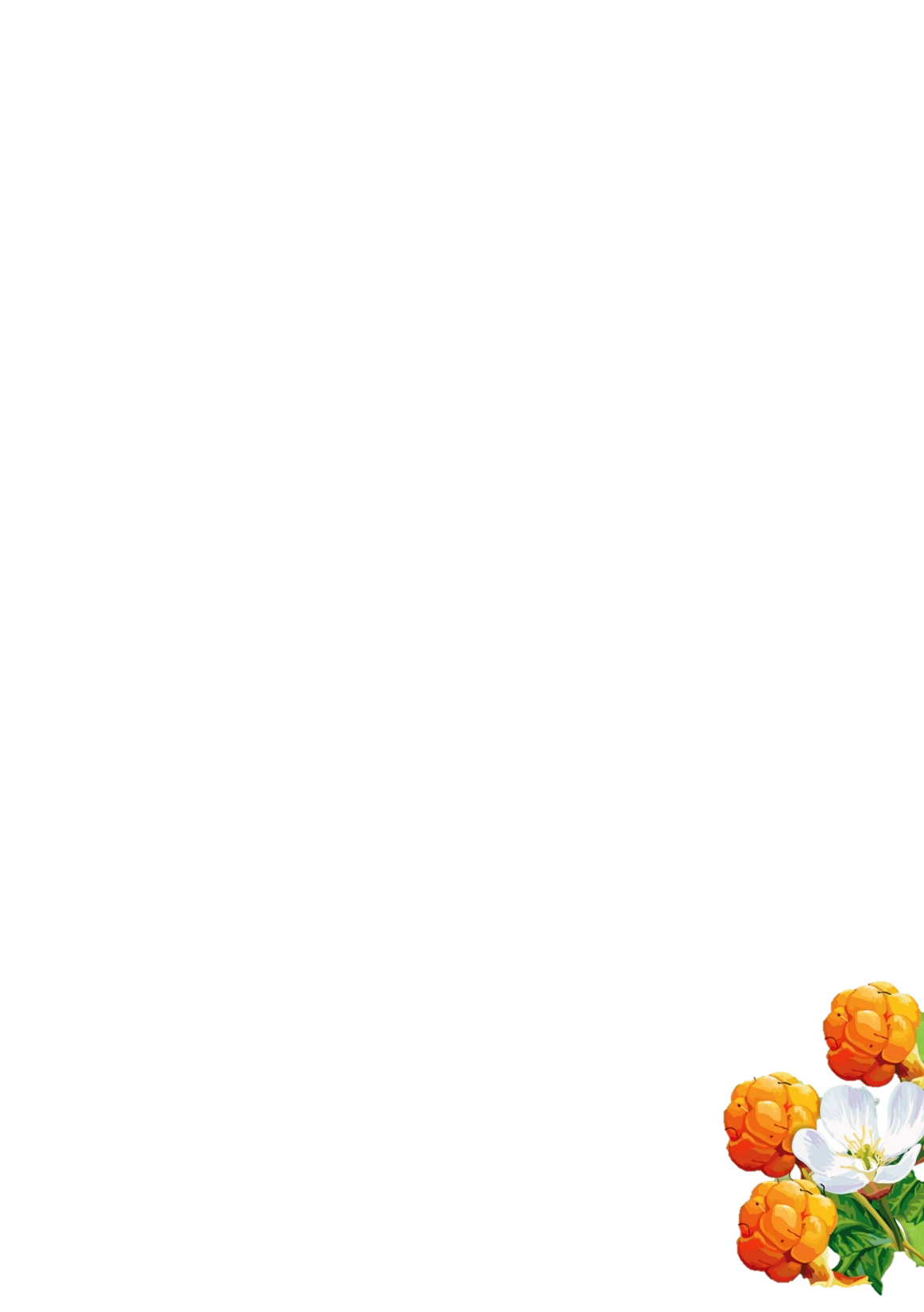 В группе работают:
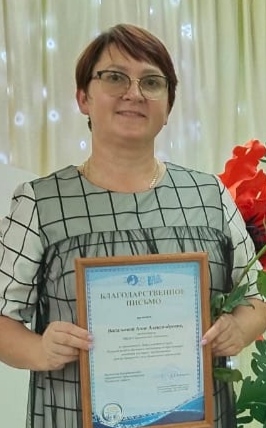 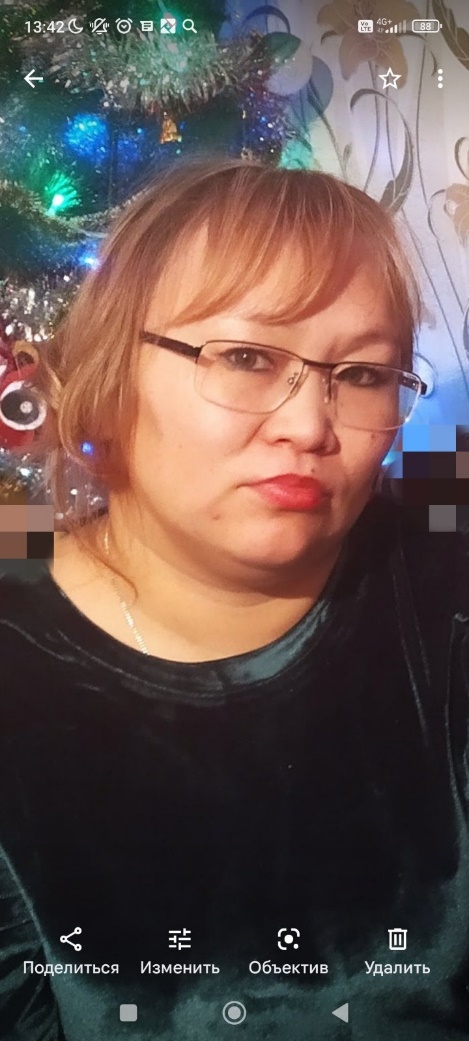 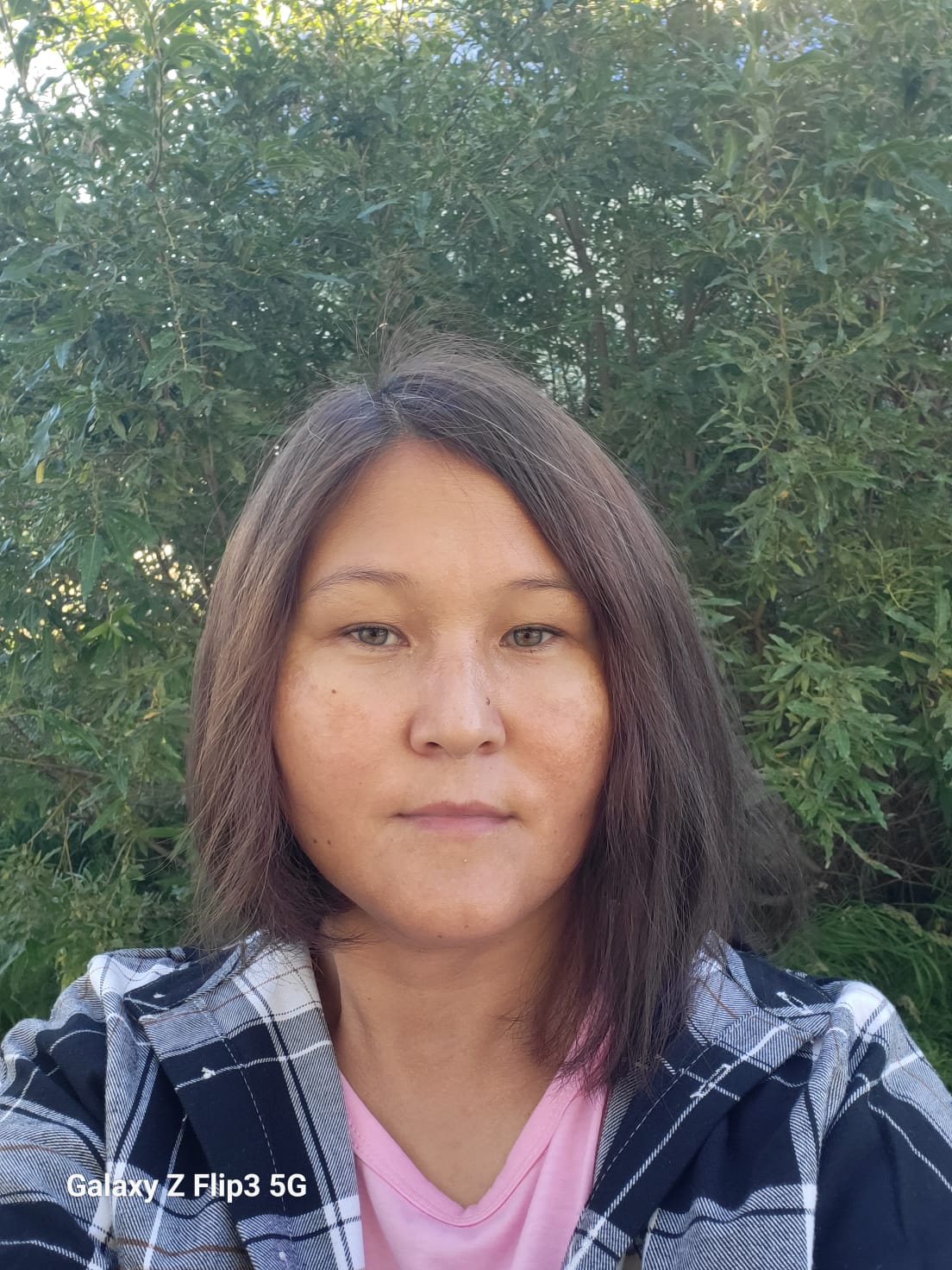 Салиндер Валерия Васильевна
воспитатель
Васильева Анна Александровна
воспитатель
Пяк Ирина Савоненечевна
Мл. воспитатель
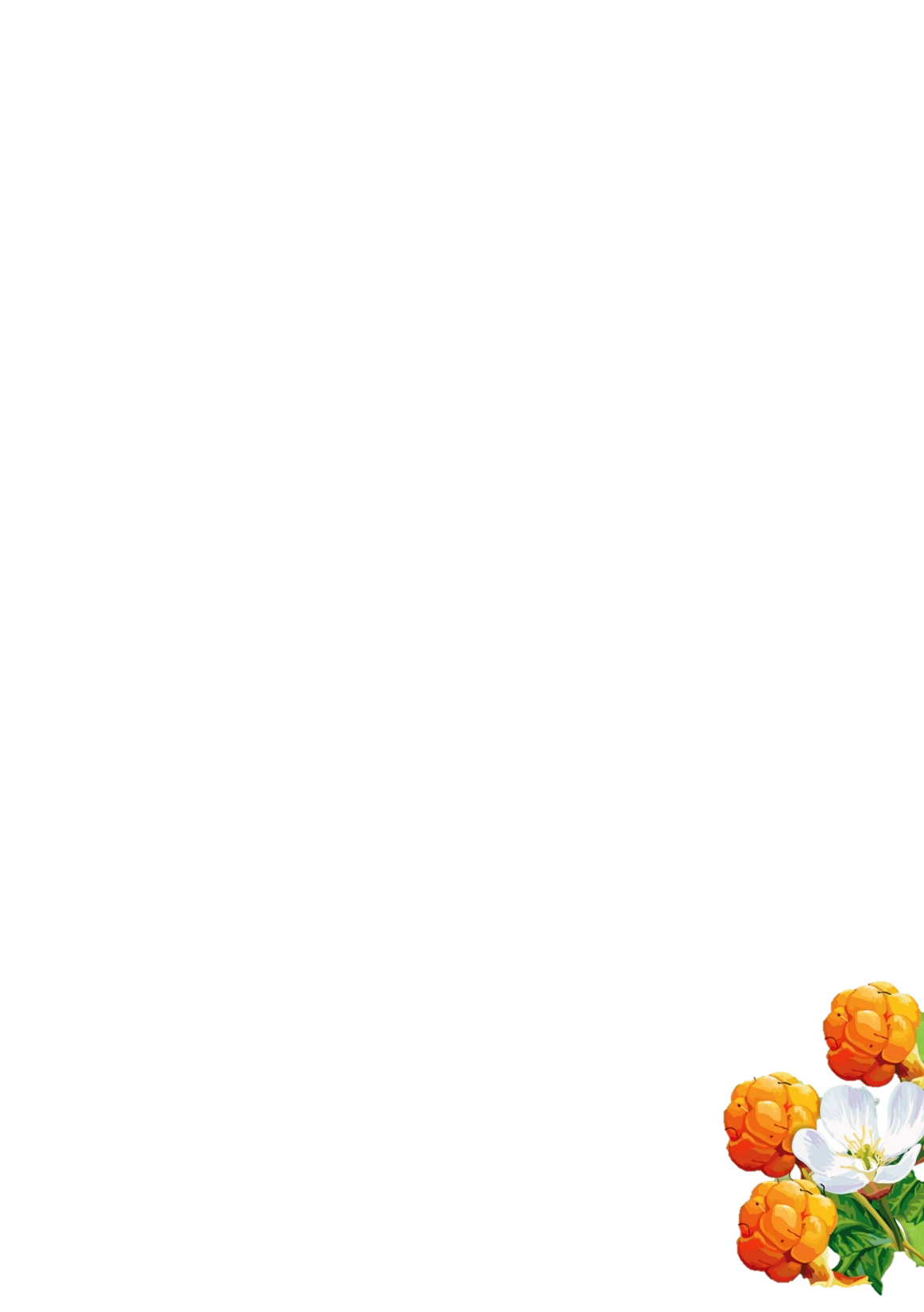 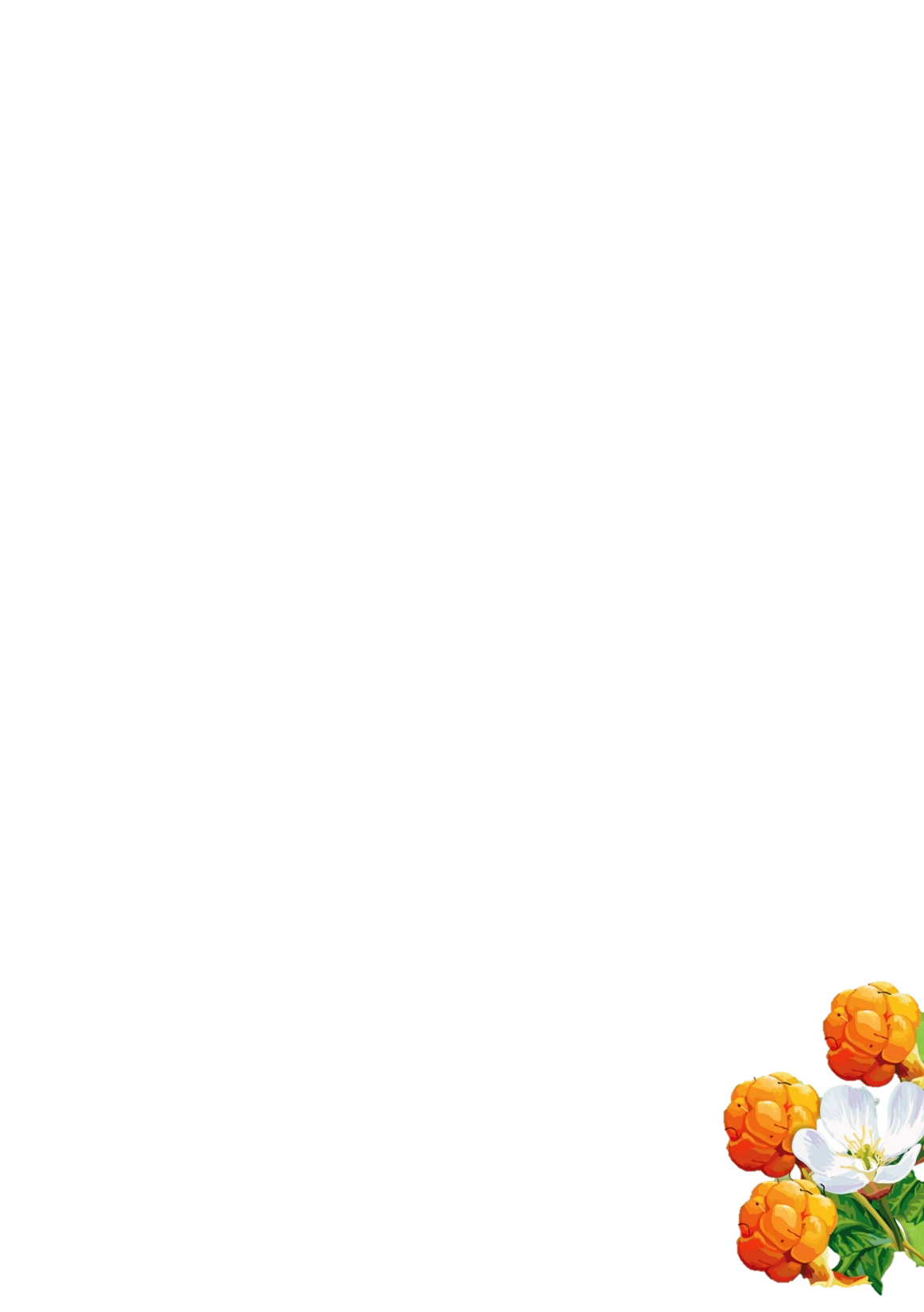 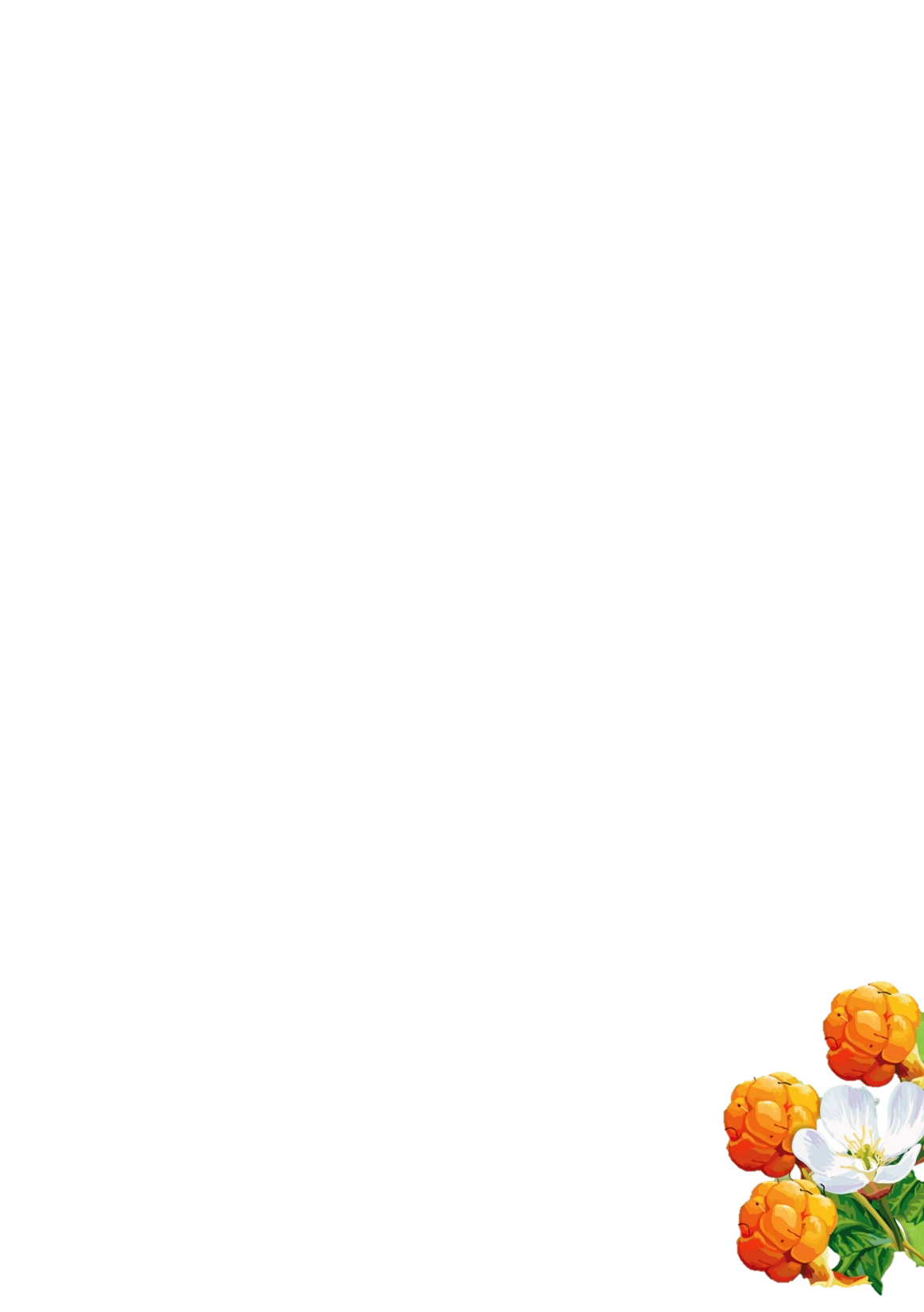 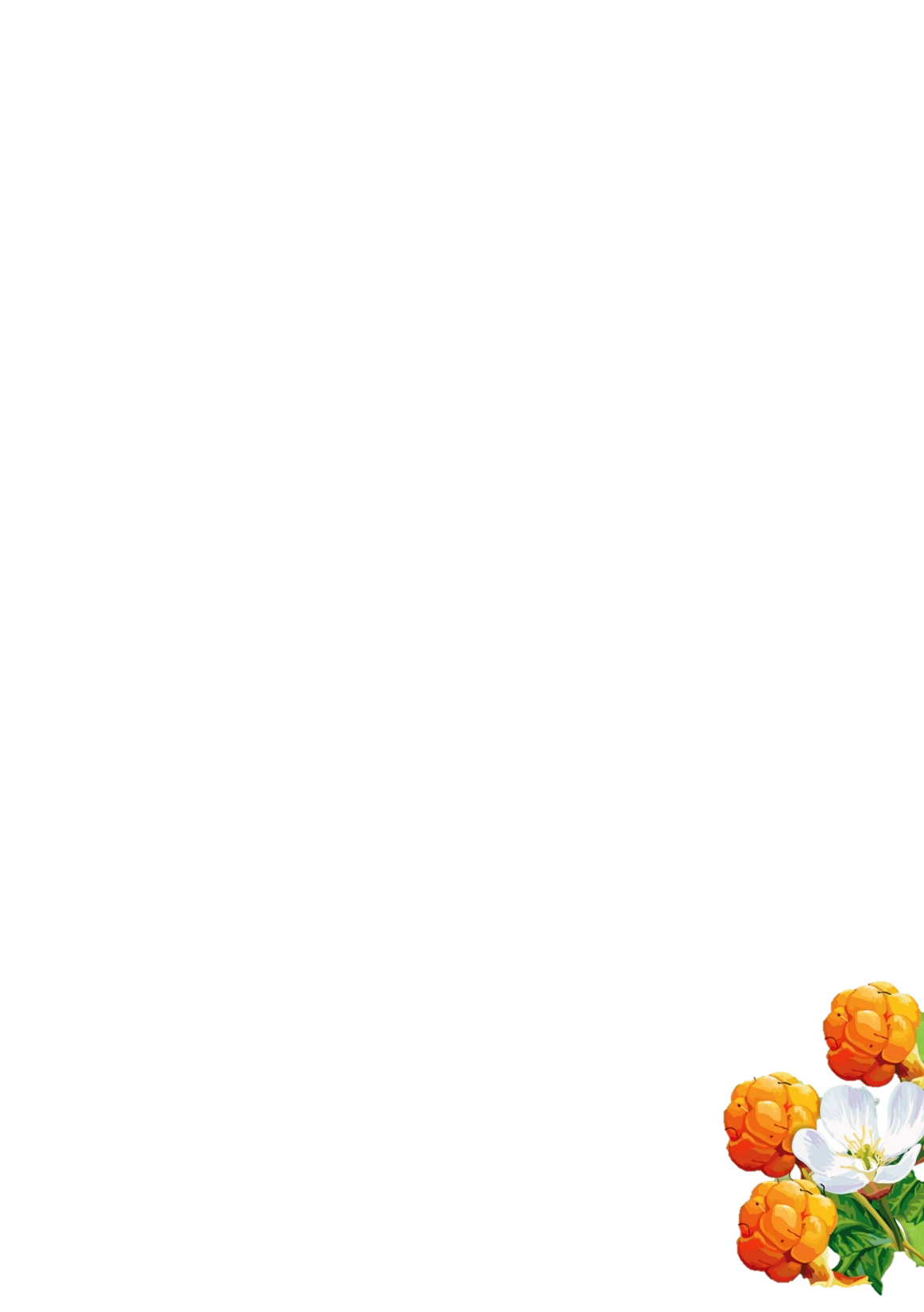 Вторая группа раннего возраста
«Морошка»
Наш герб:
Наш девиз:
Дети утром в детский сад
Бегут по дорожке.
Щёчки разрумянились,
Как и у морошки.
Группу мы назвали в честь 
ягоды морошки,
Будем пользу приносить
Лишь подрастём немножко.
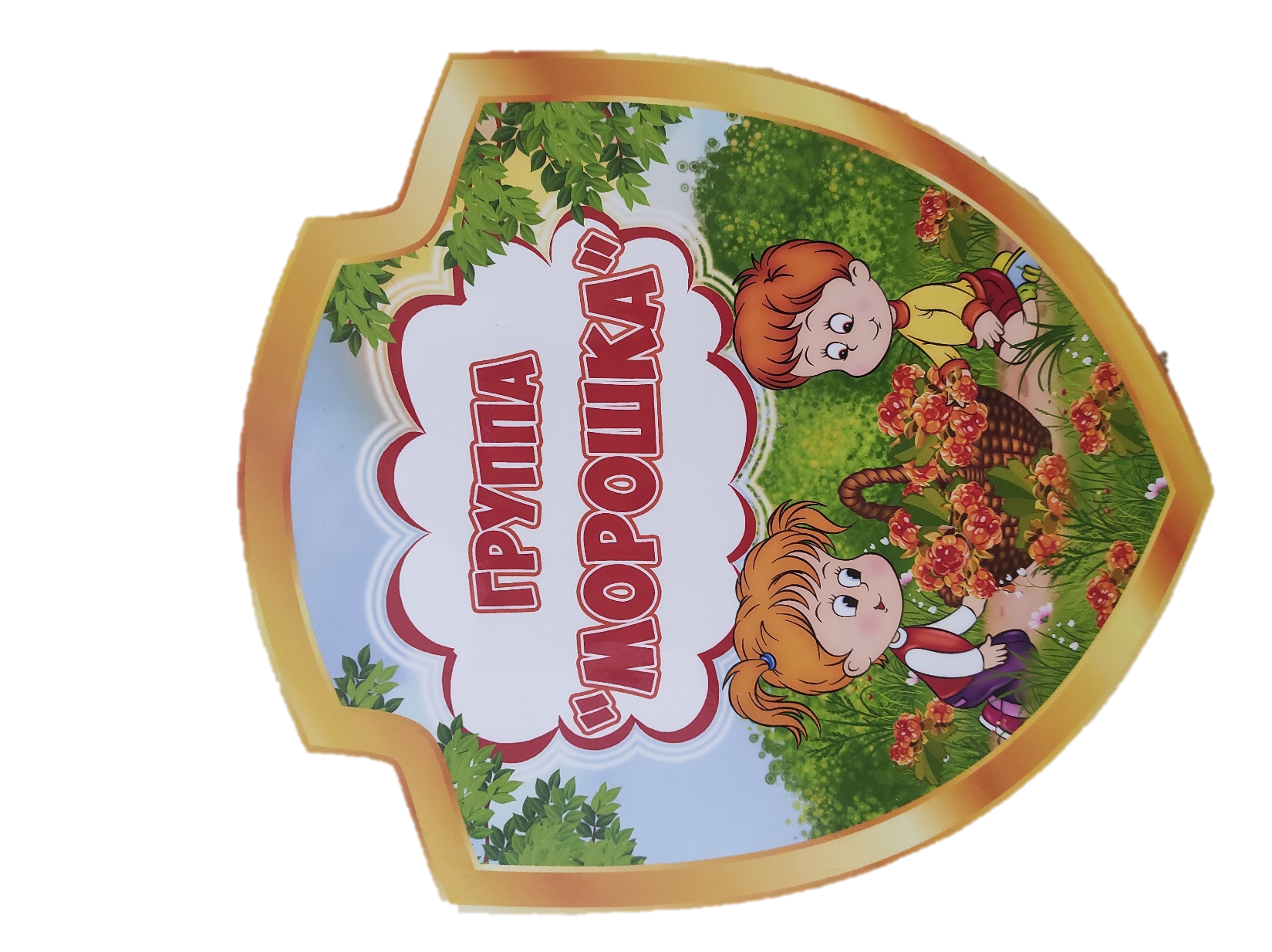 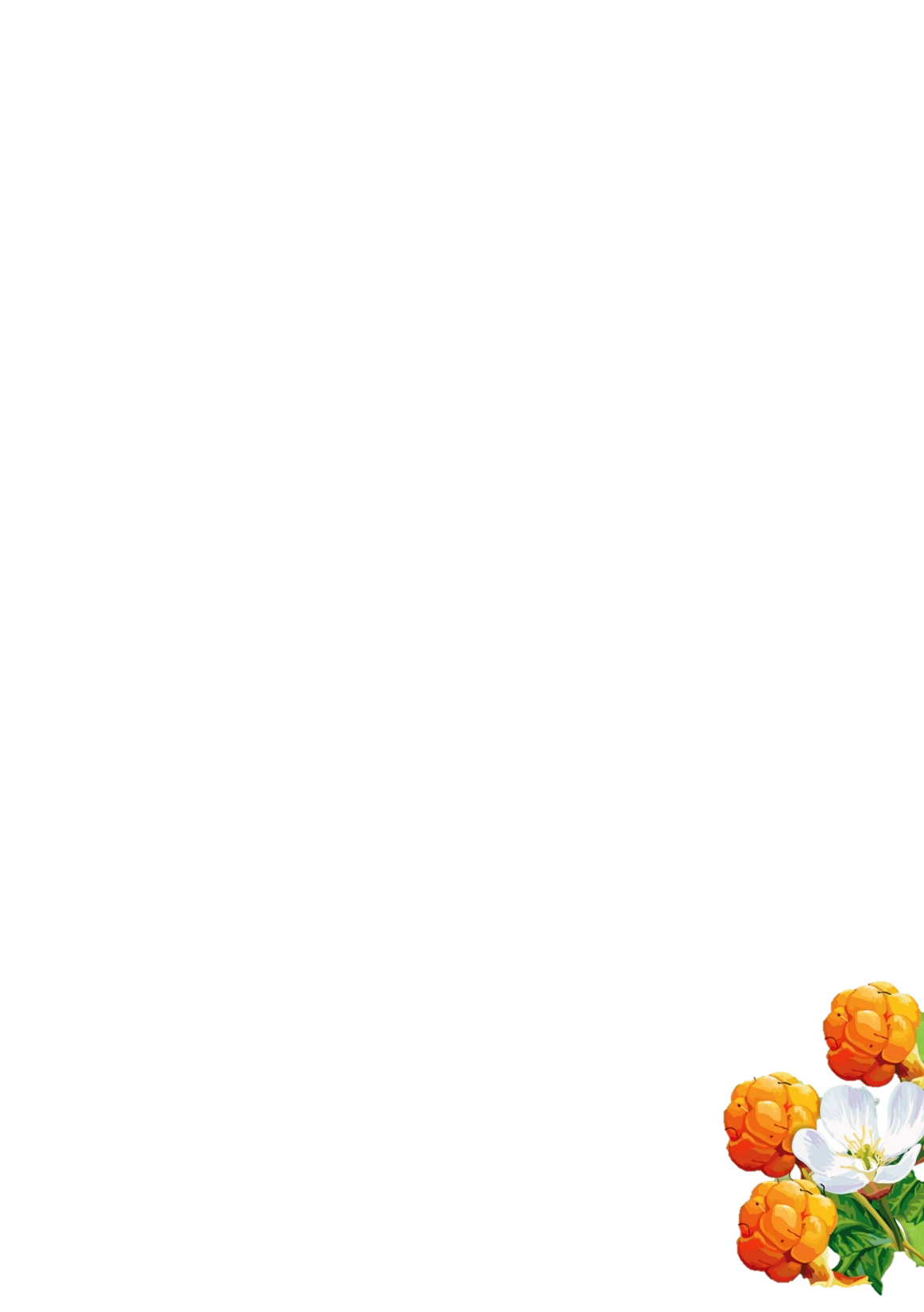 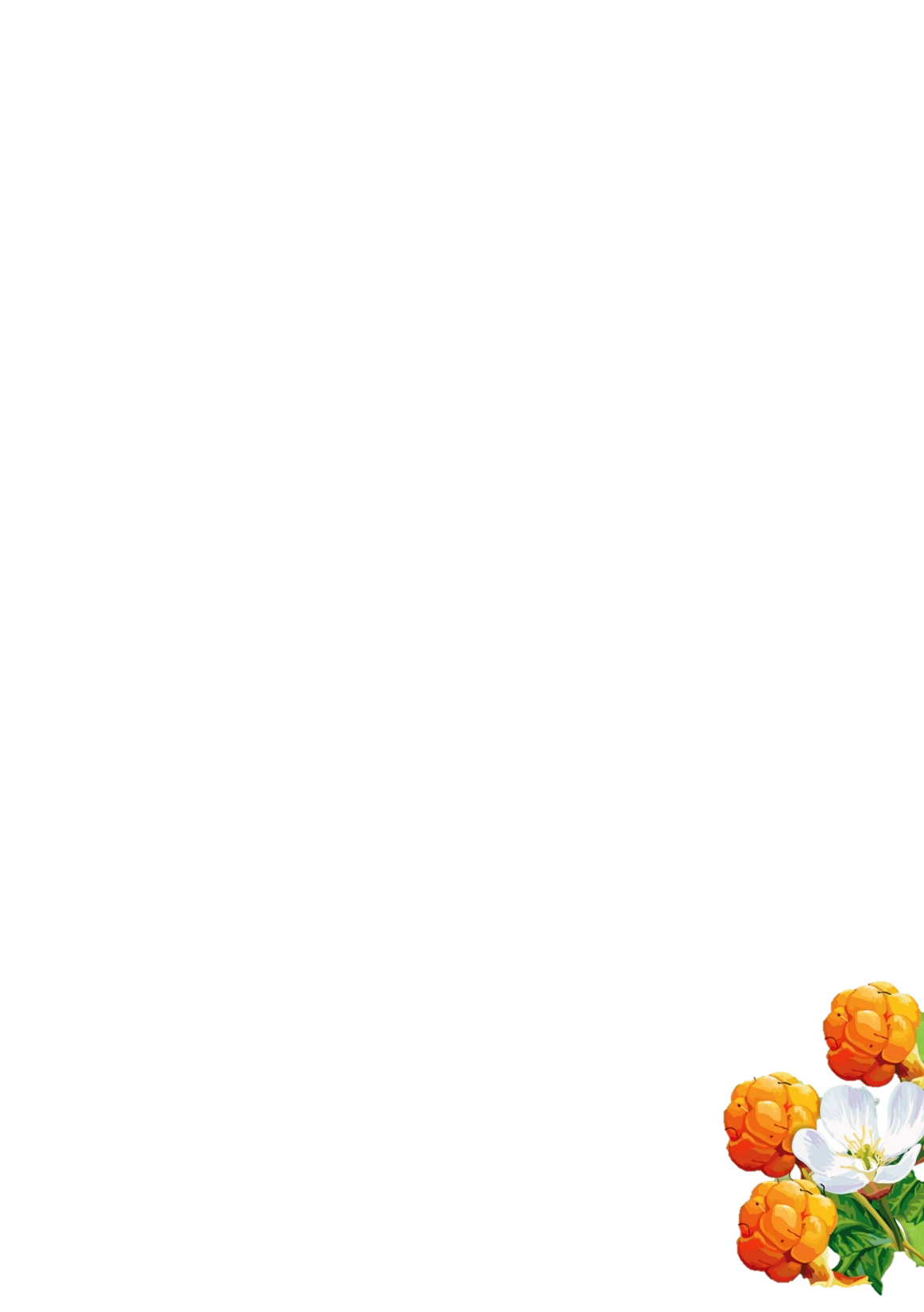 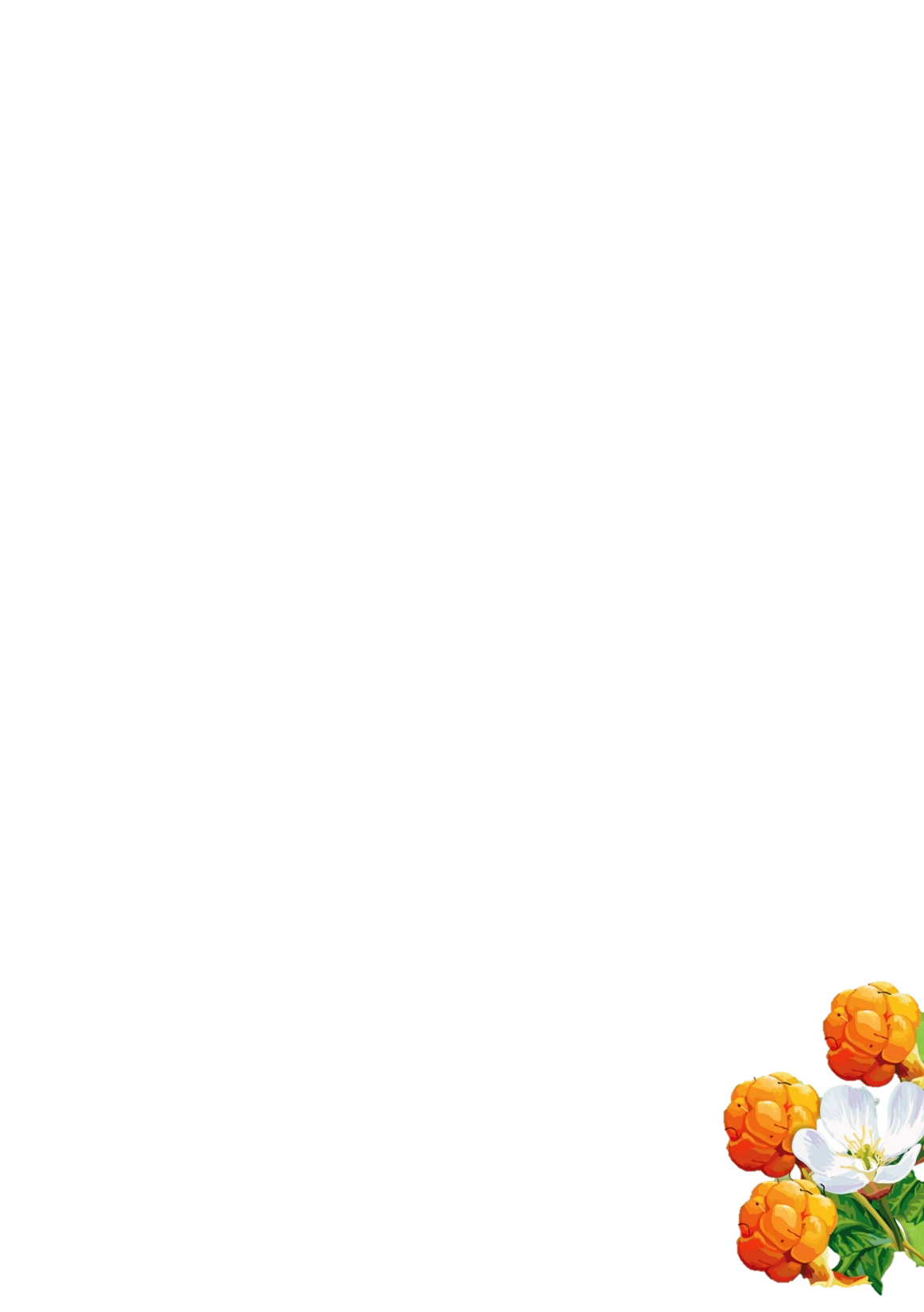 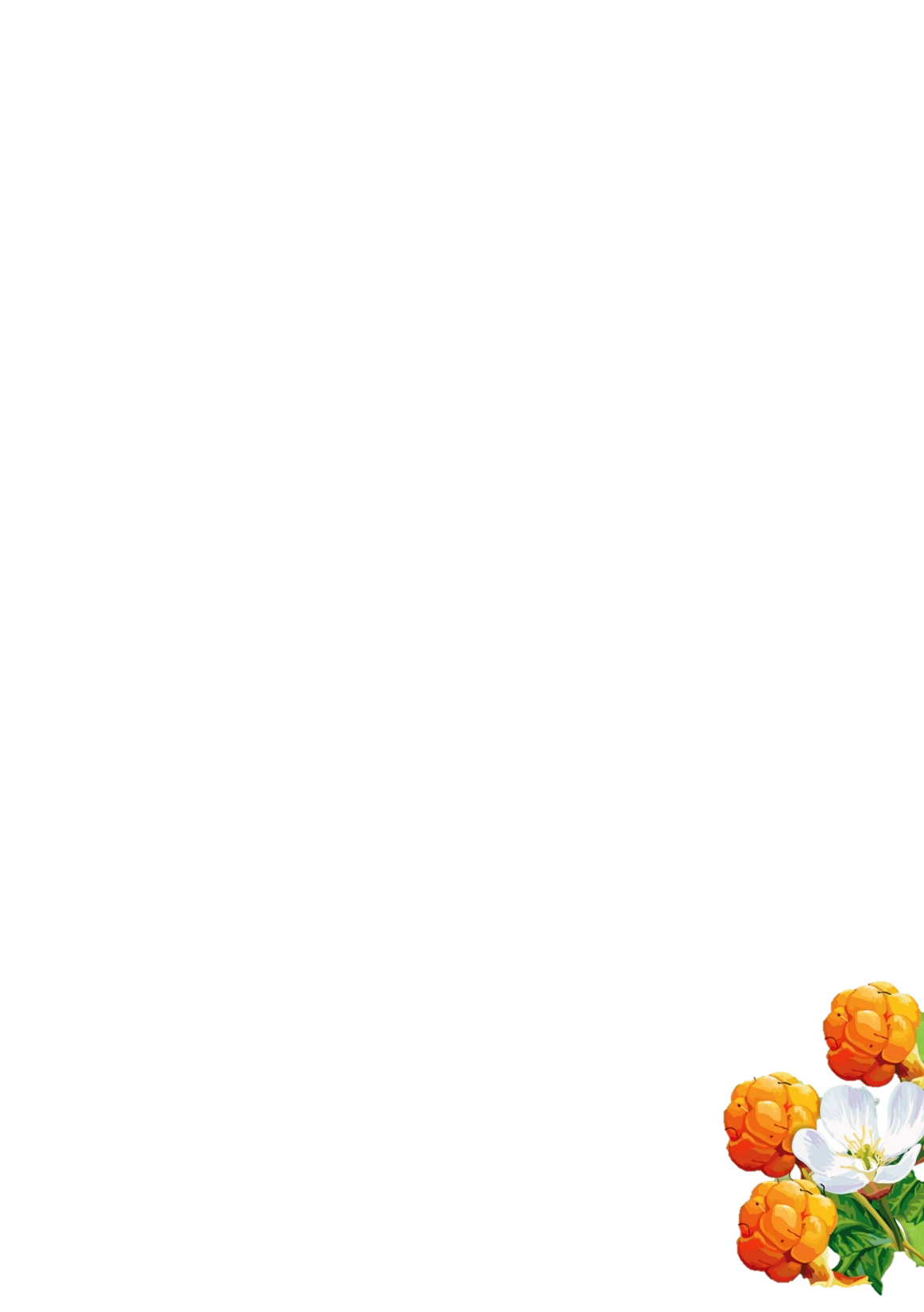 Приоритетные направления работы
Сохранение и укрепление здоровья детей
физическое и психологическое здоровьесбережение детей 
формирование навыков здорового образа жизни
обеспечение условий безопасности жизнедеятельности детей в ДОУ
формирование у воспитанников эмоционально-волевых качеств и общечеловеческих ценностей
взаимодействие с семьями детей на правах партнерства
гуманизация целей и принципов образовательной работы с детьми
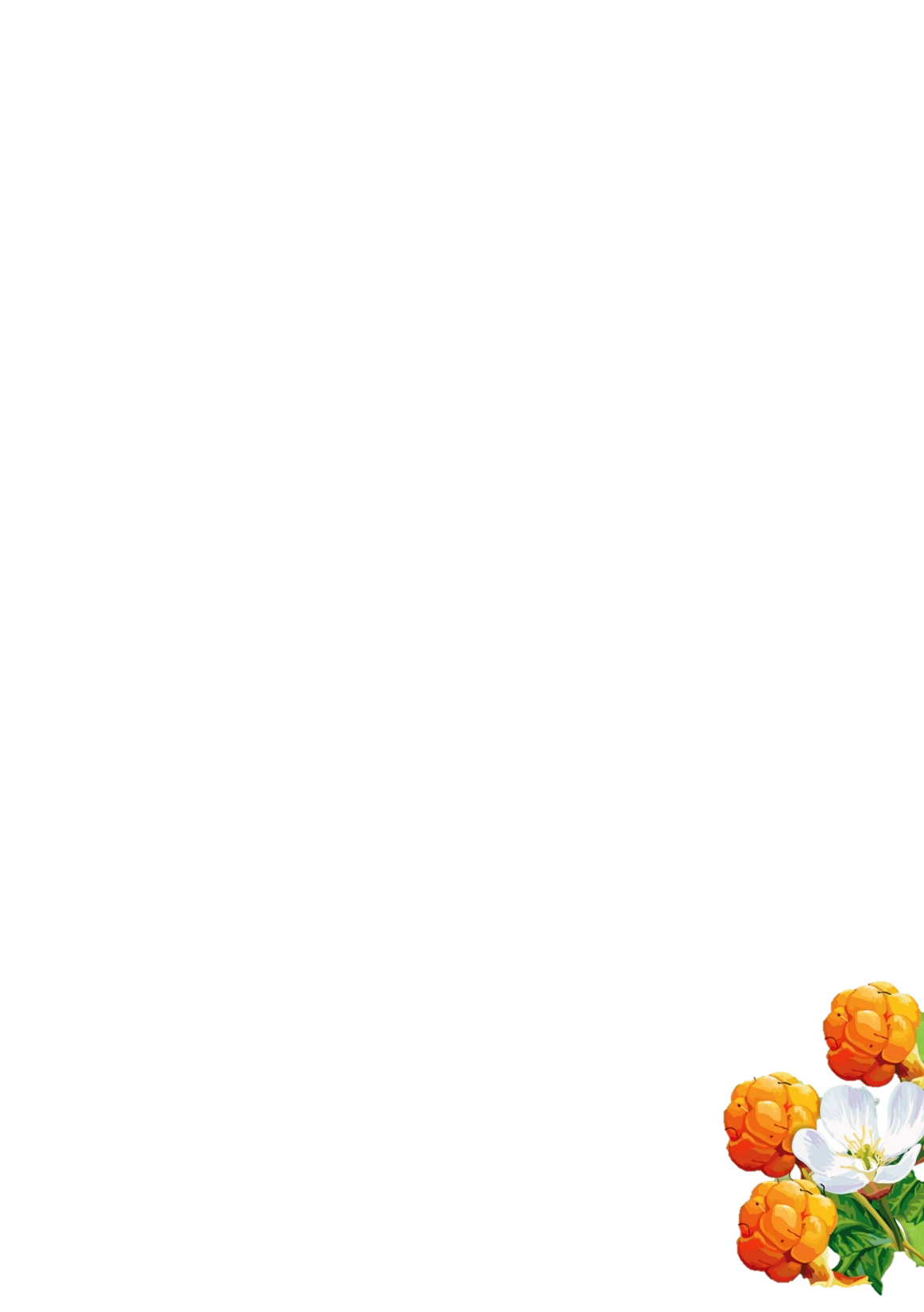 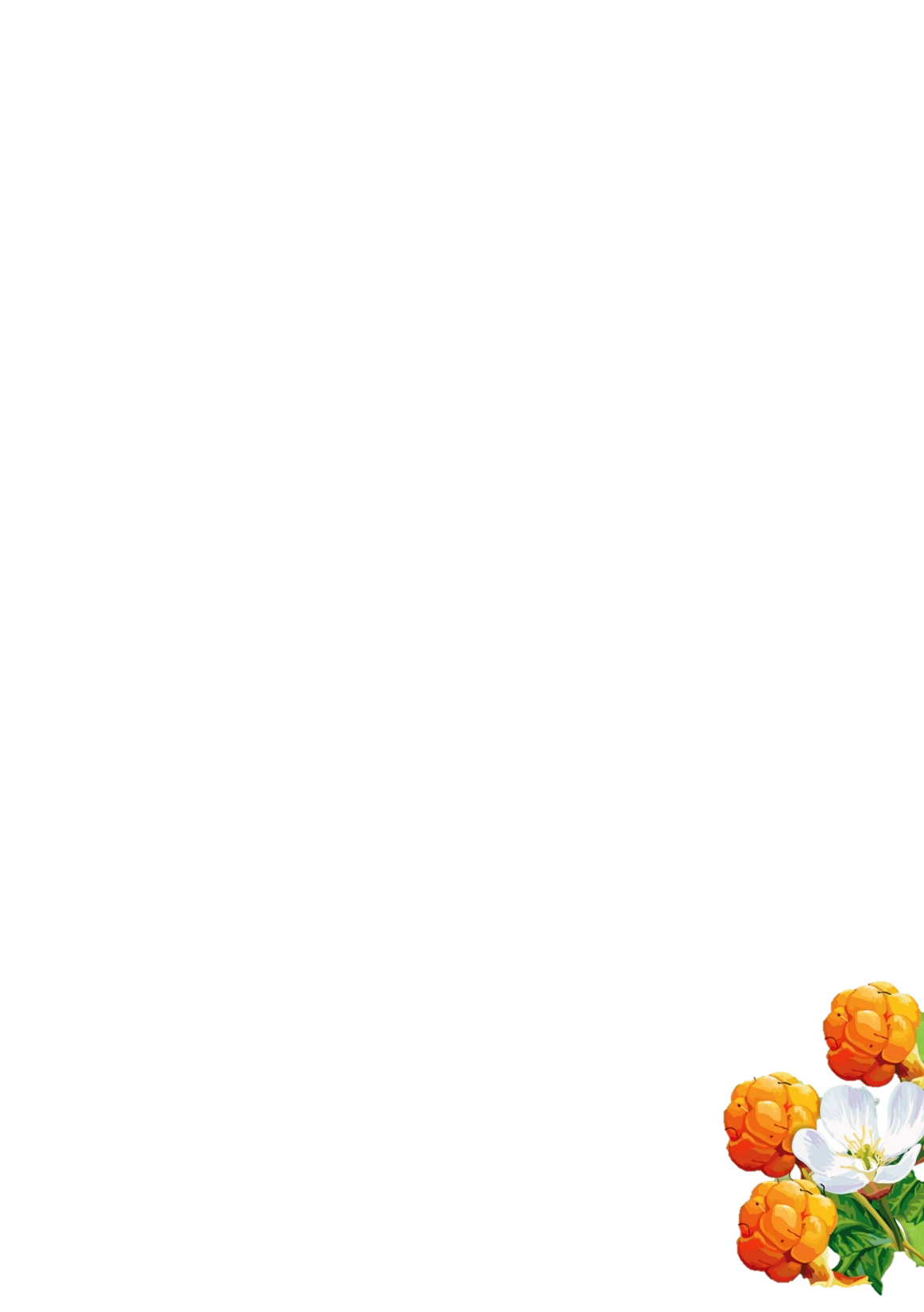 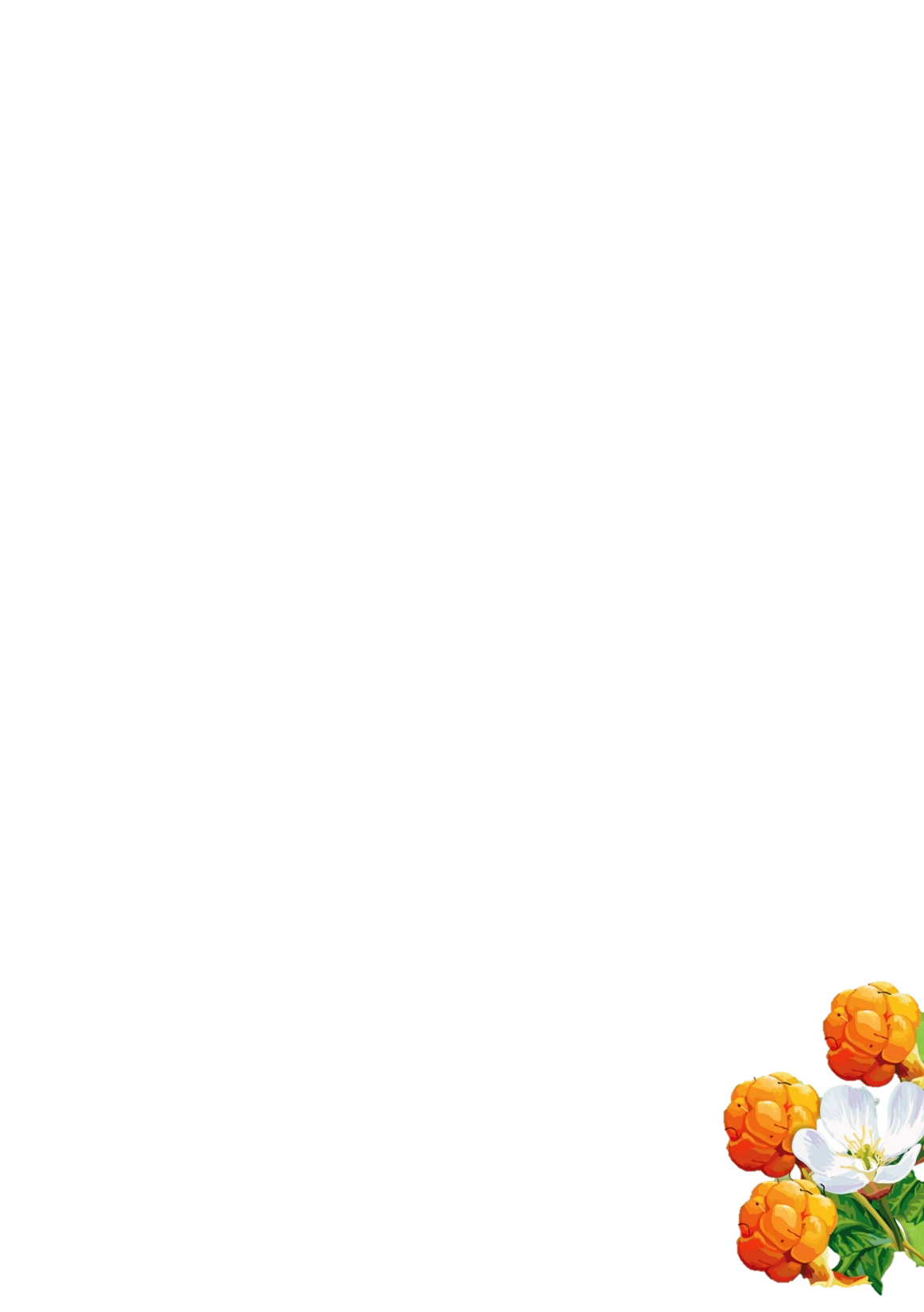 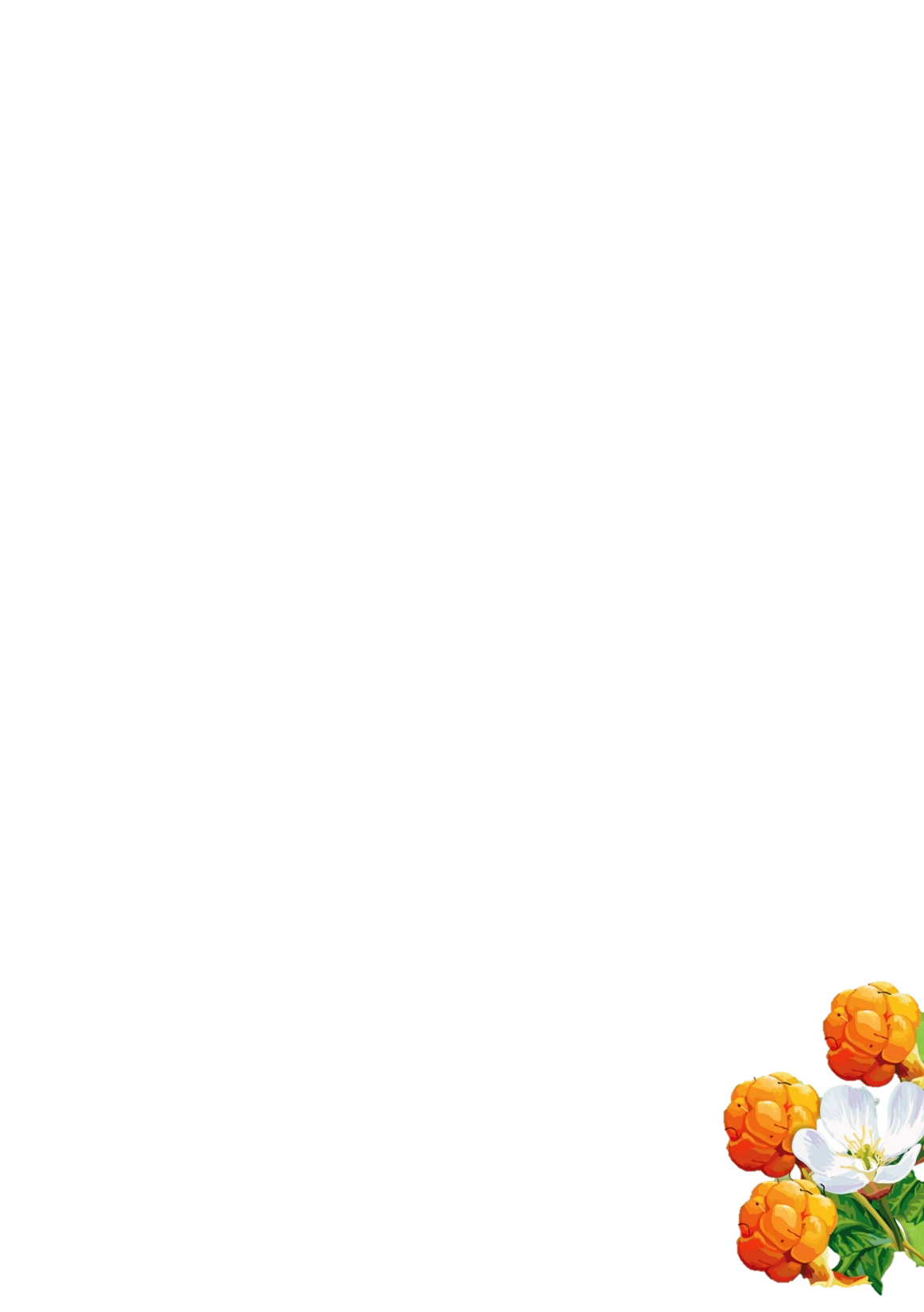 В нашей группе «Морошка» 
10 замечательных девочек и 5 трудолюбивых мальчиков.
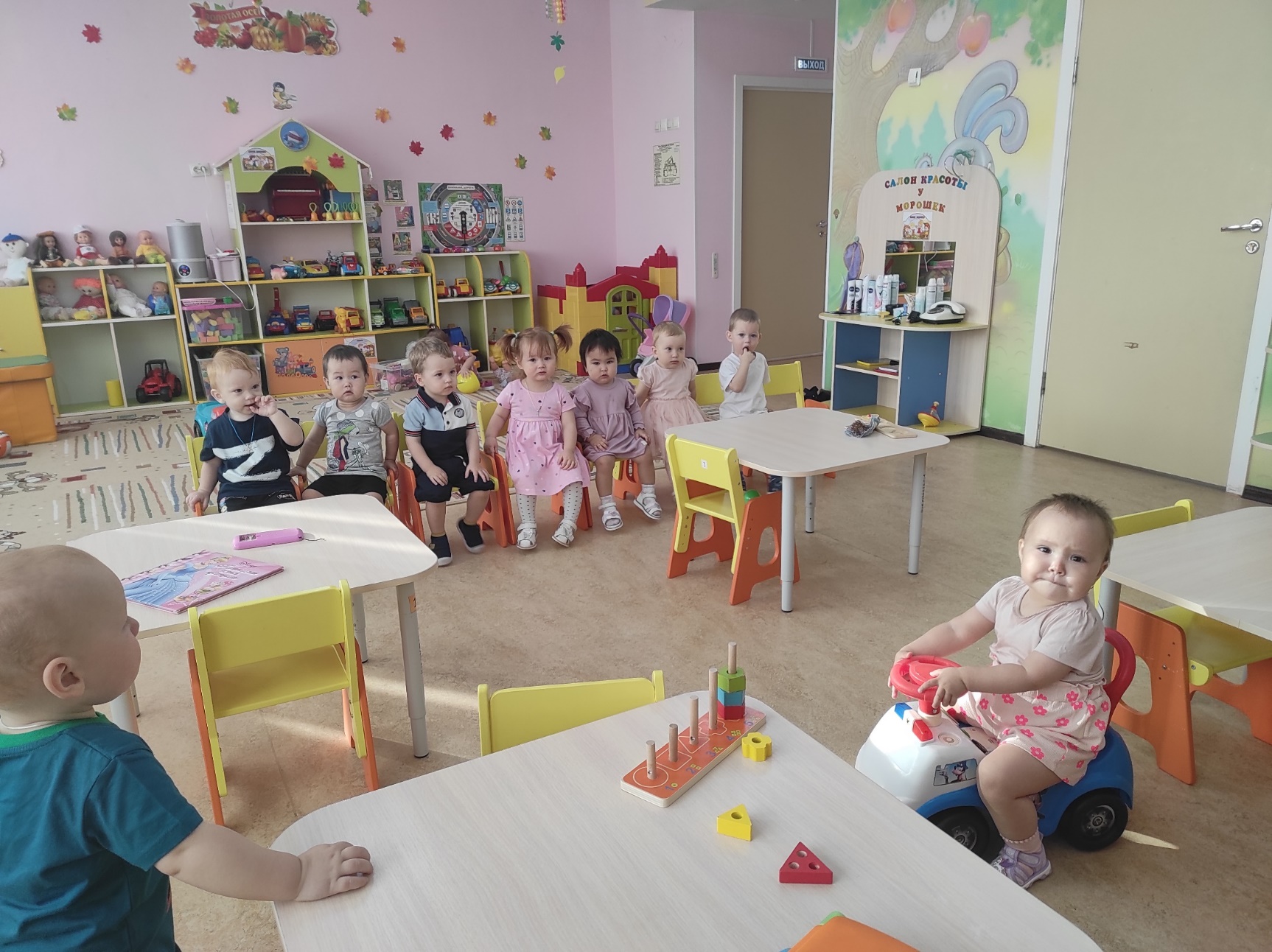 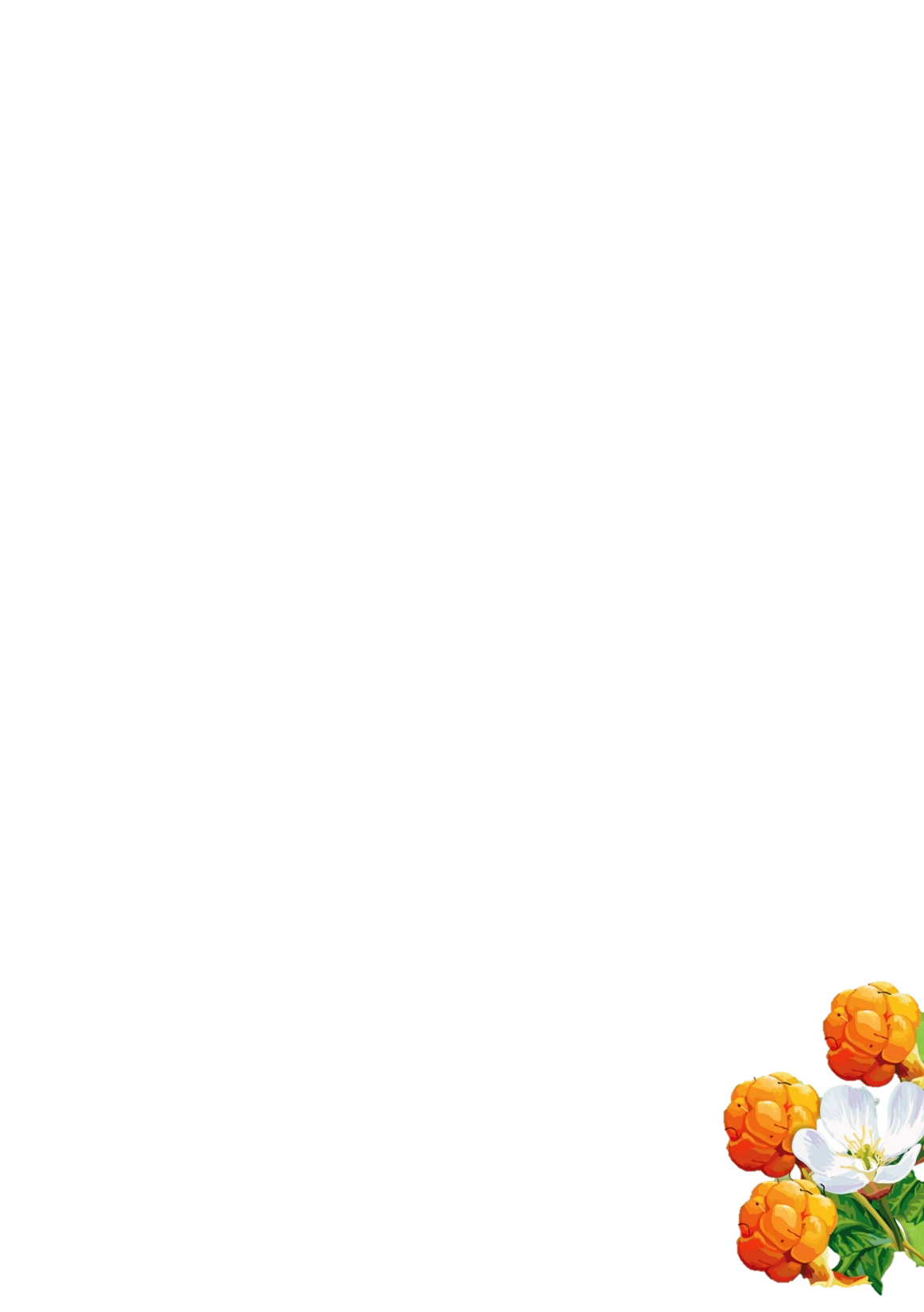 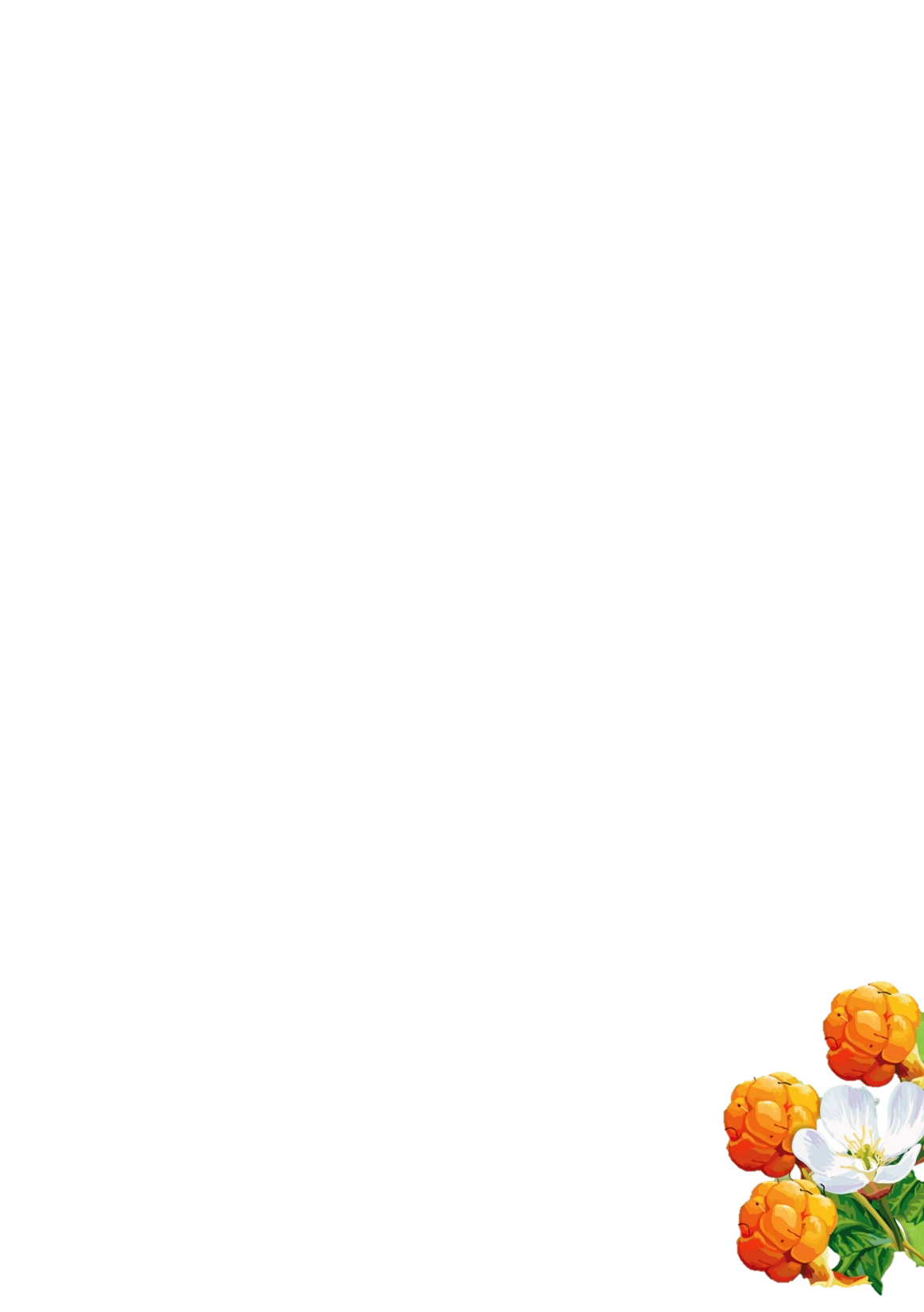 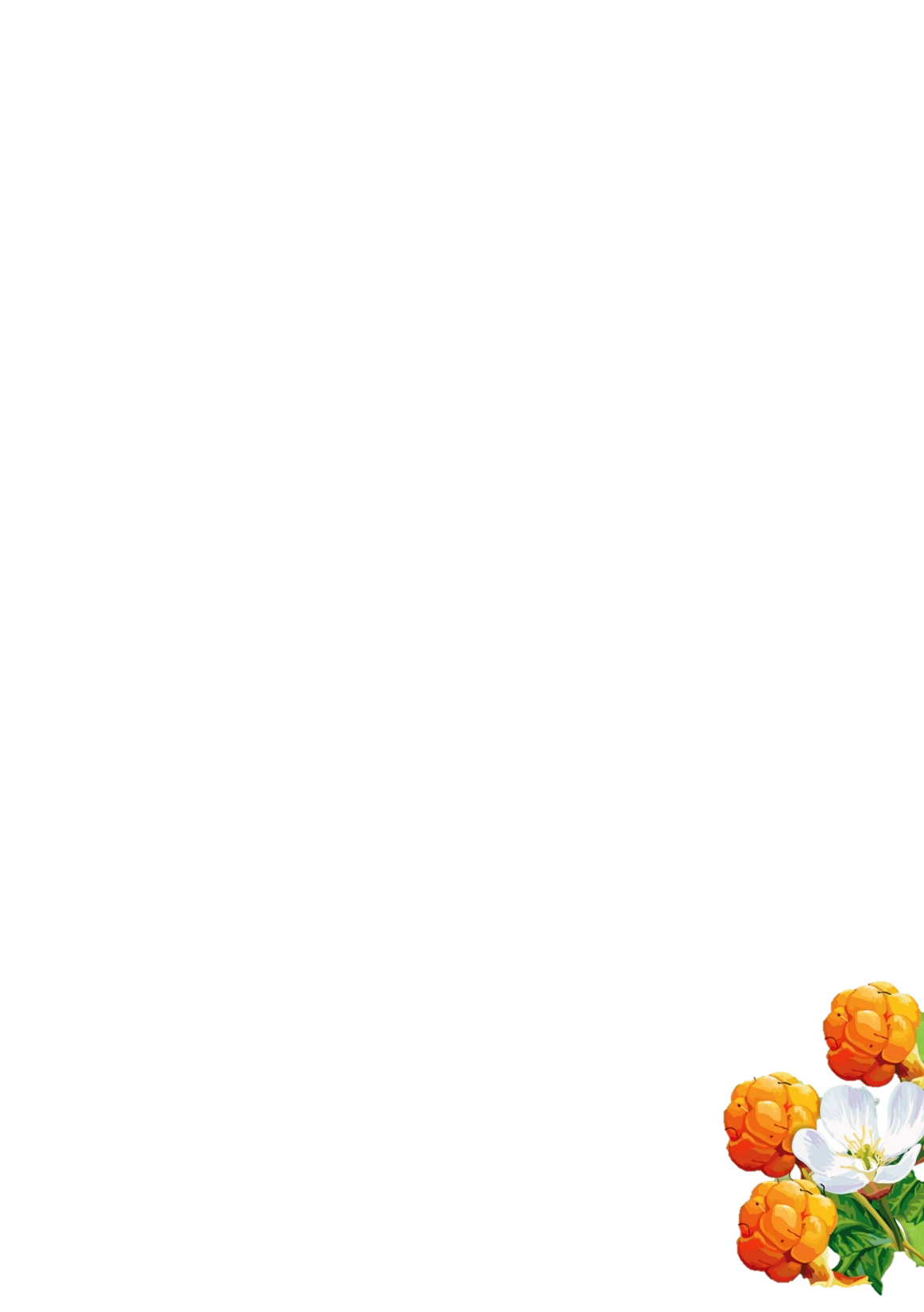 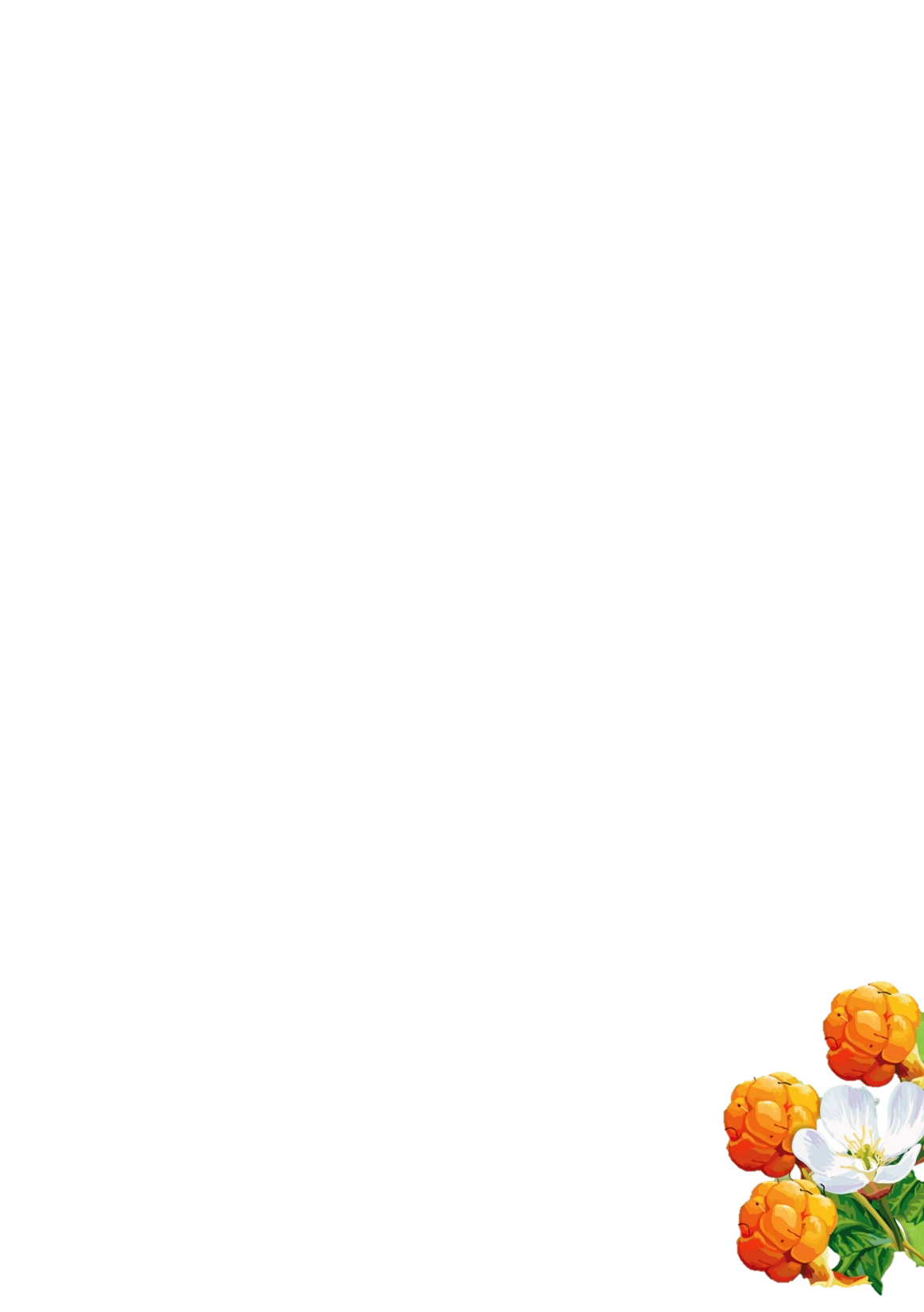 «Давайте познакомимся!»
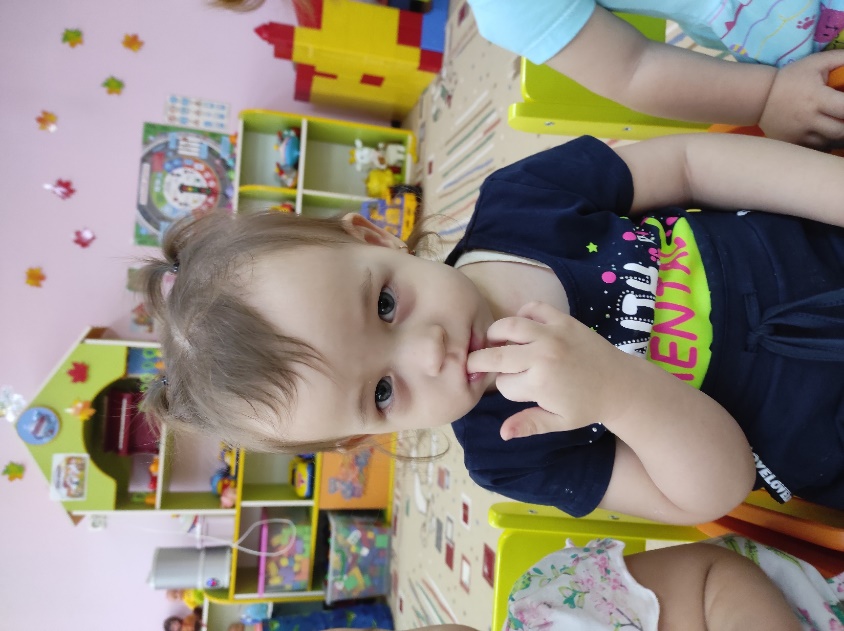 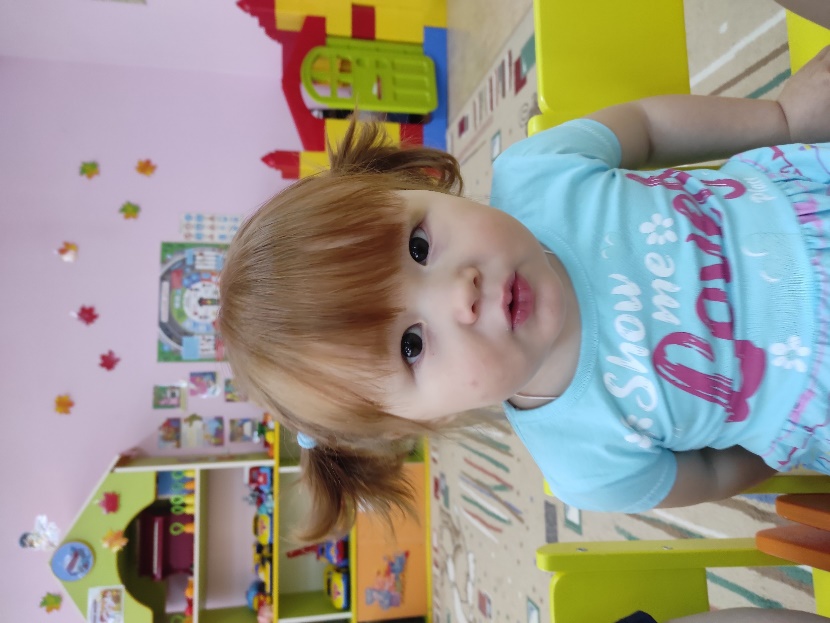 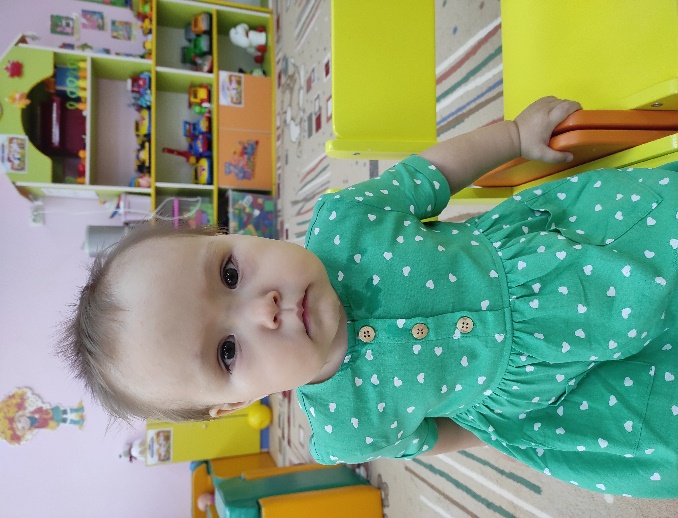 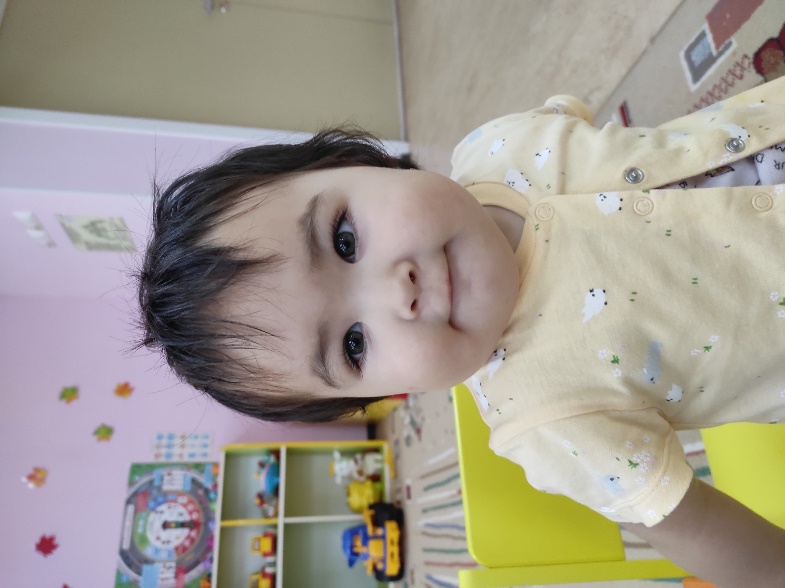 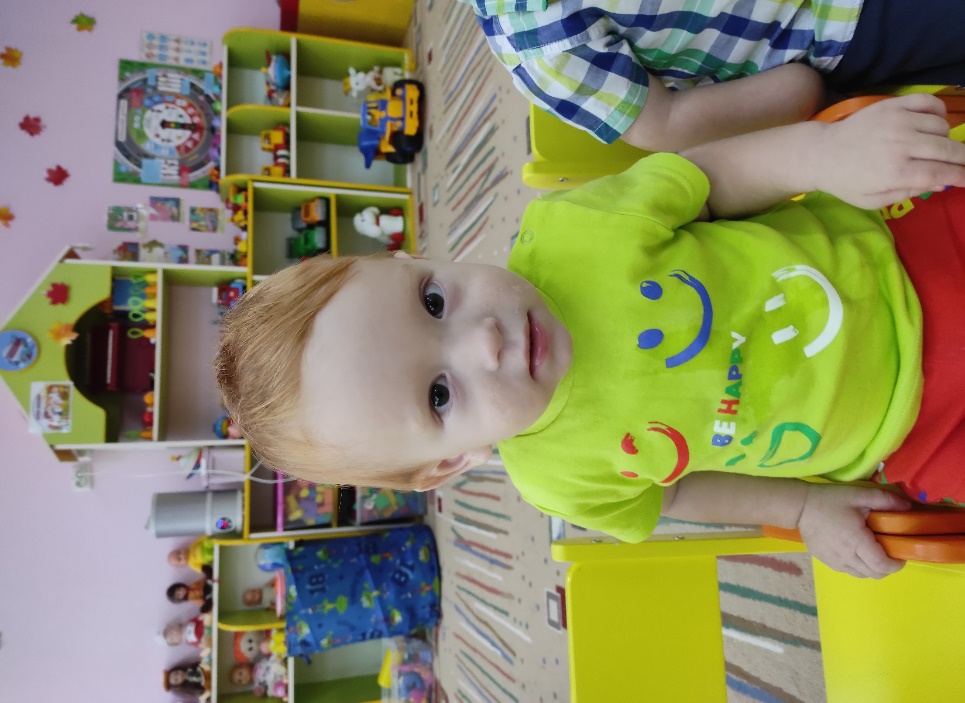 Алина
София
Аделя
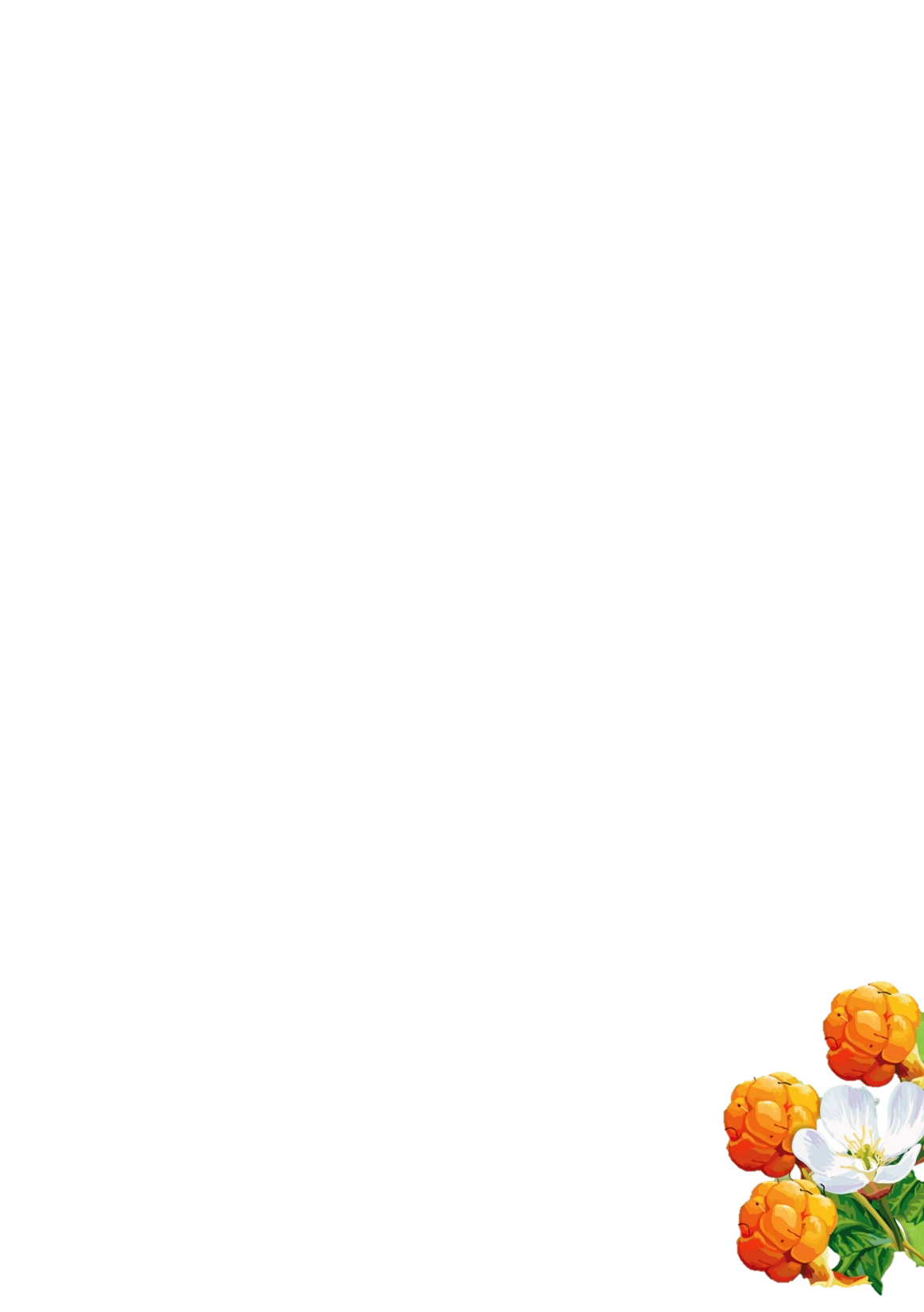 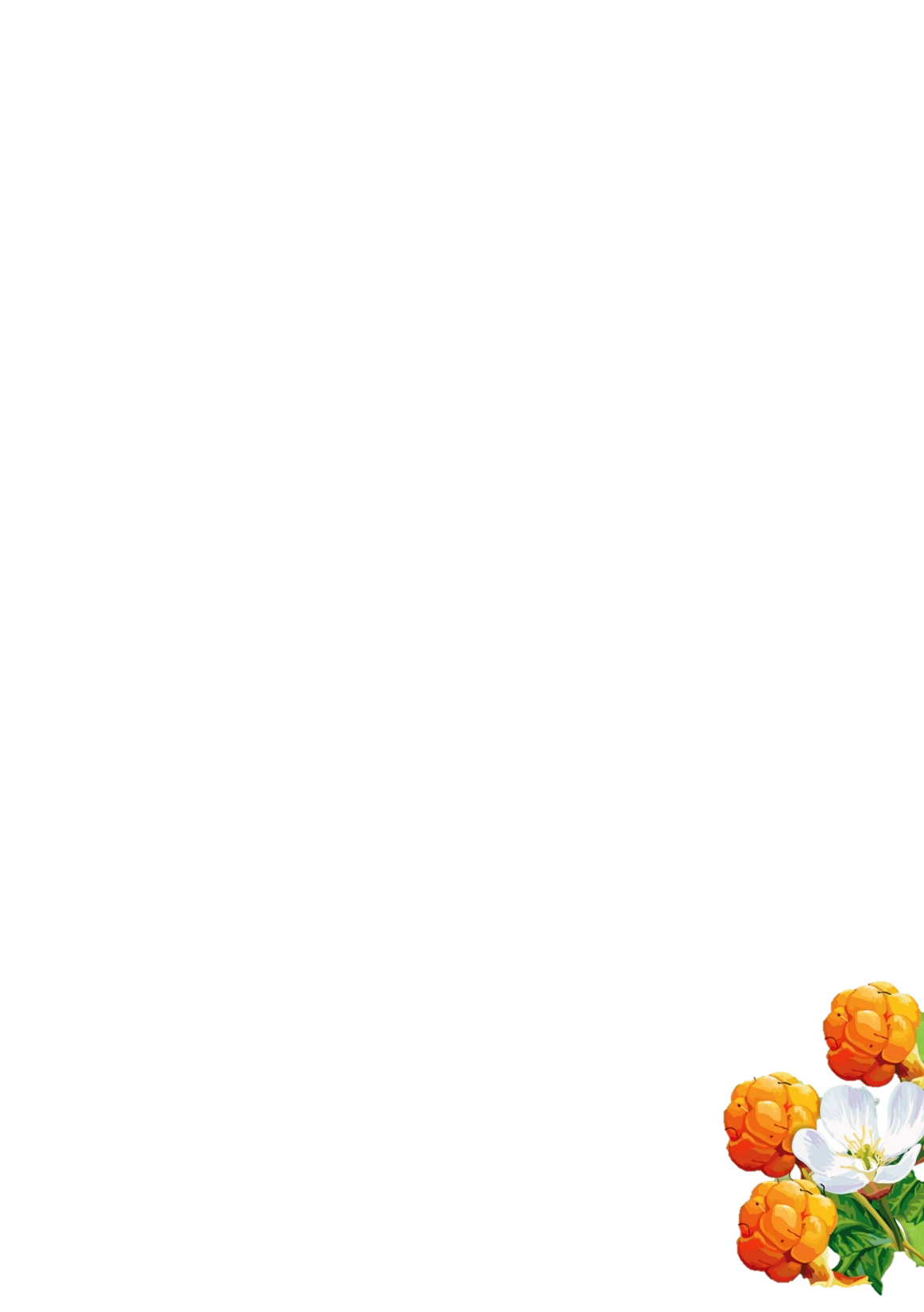 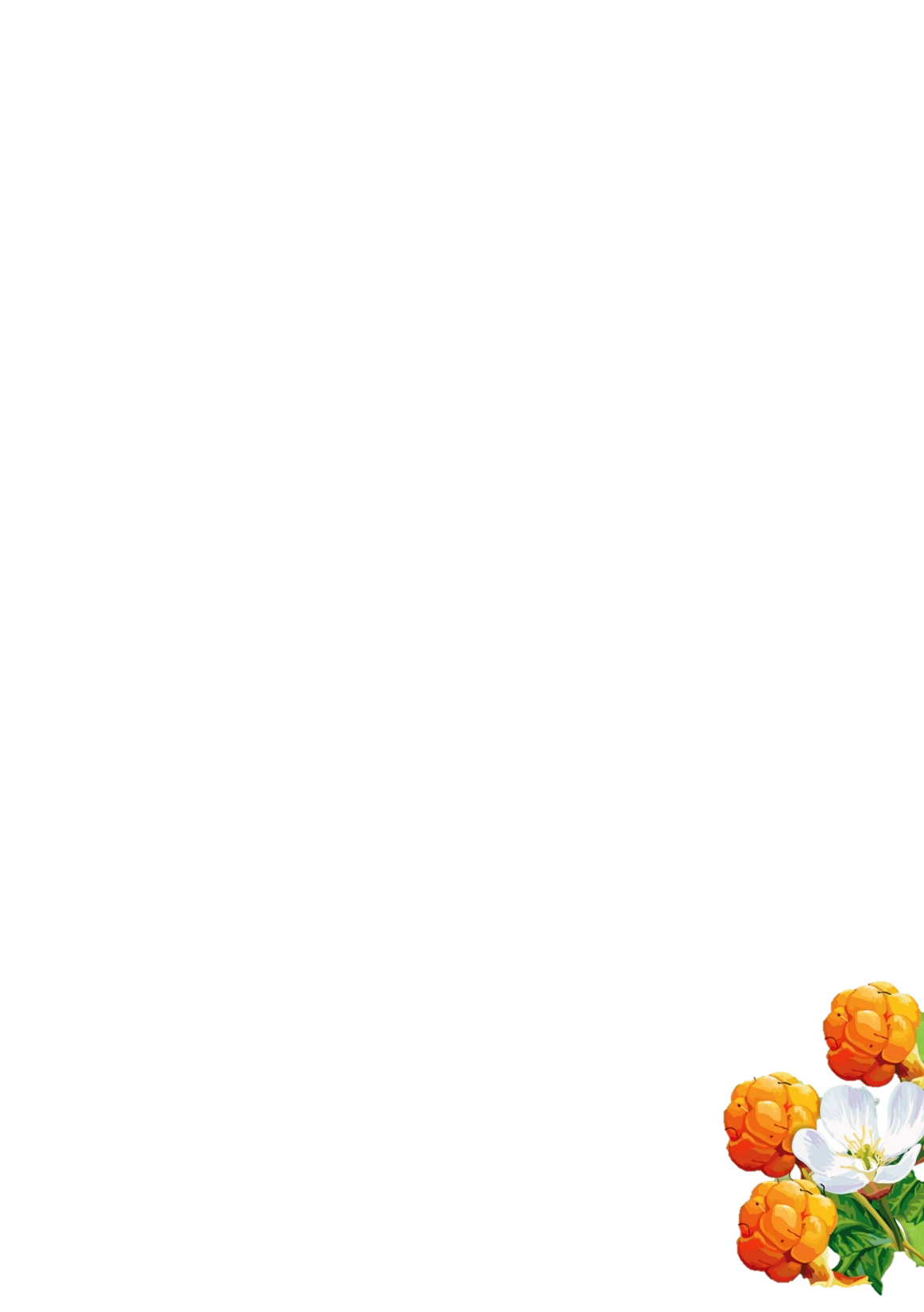 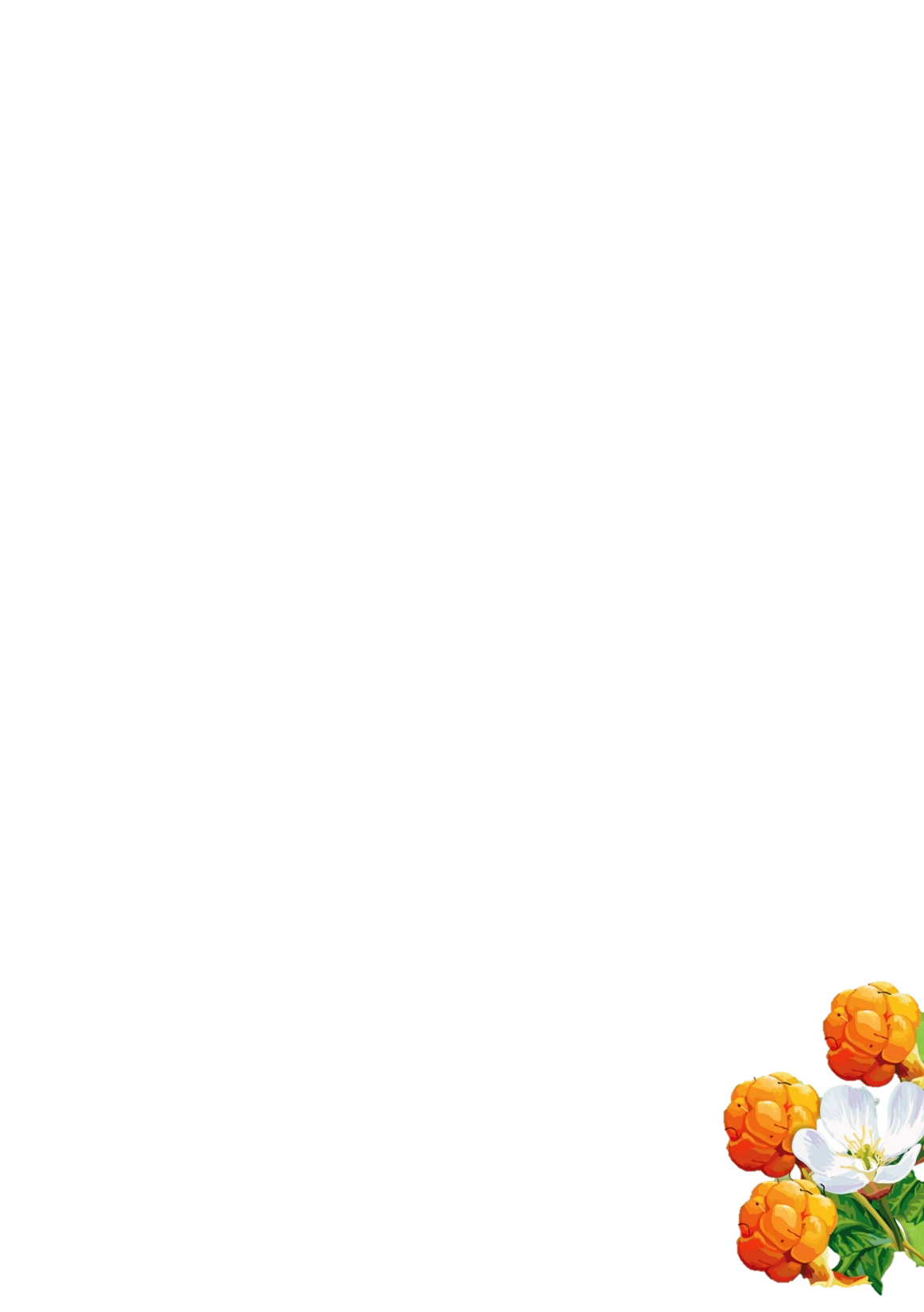 Мелек
Матвей
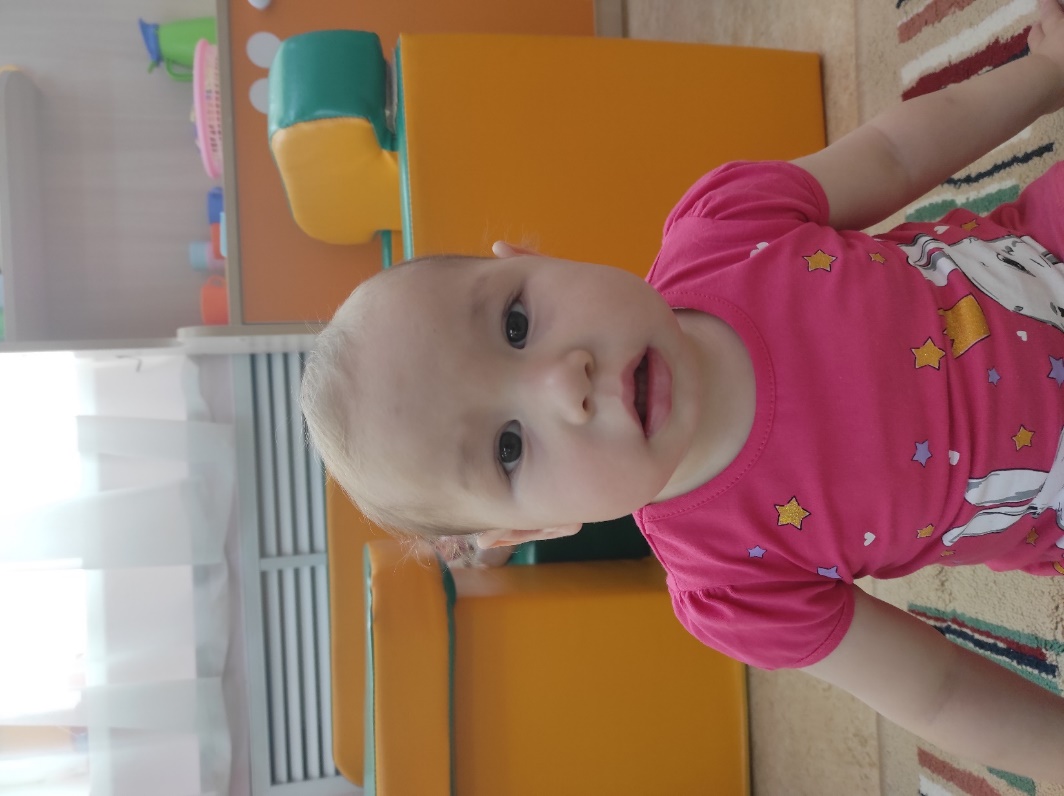 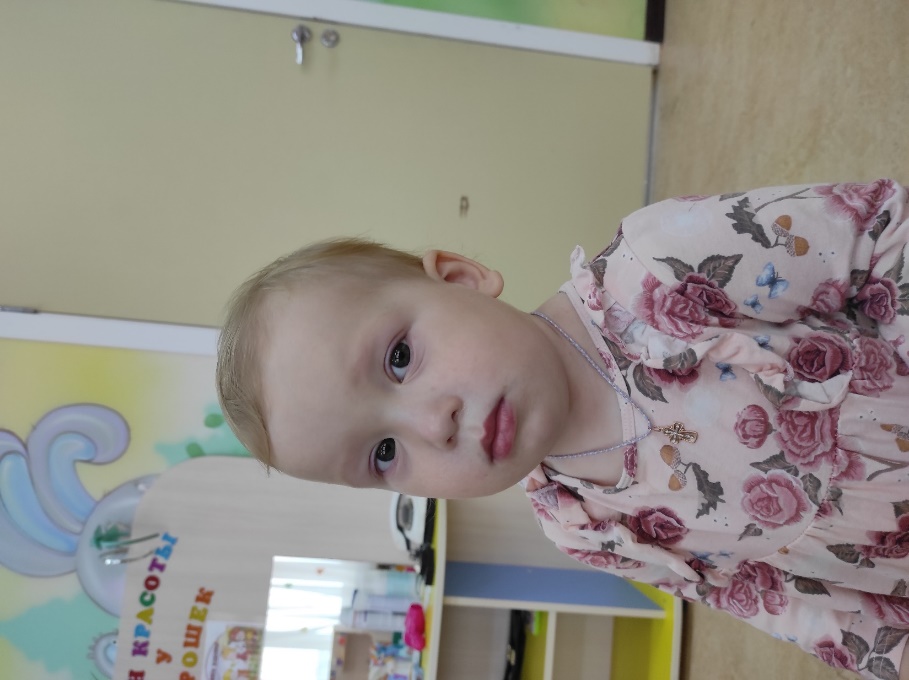 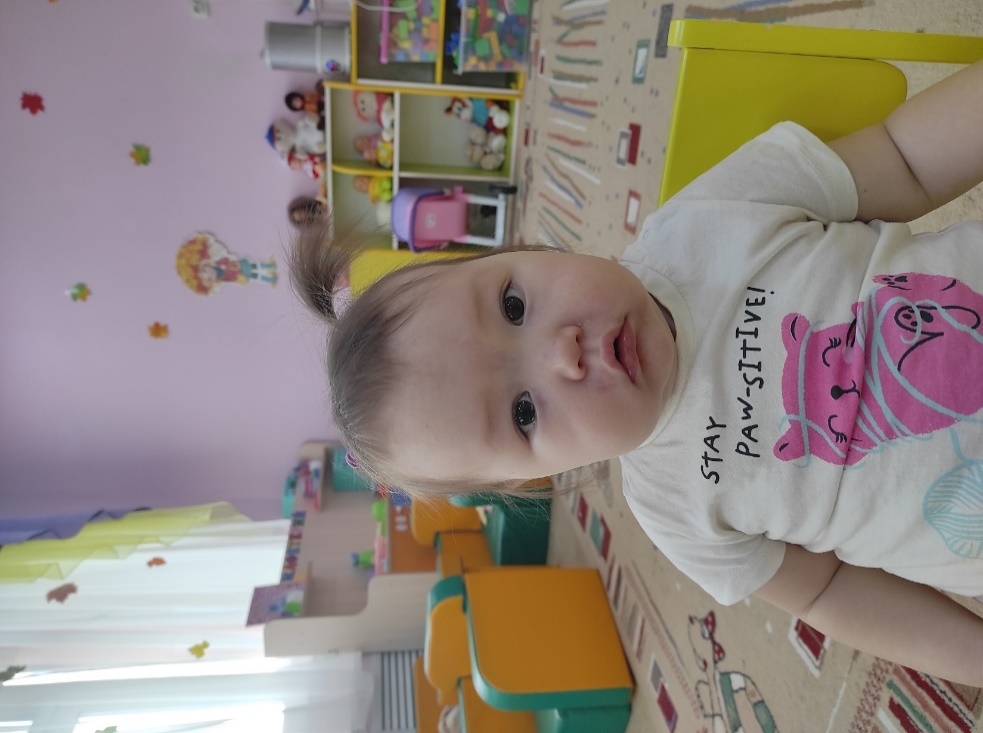 Надежда
Карина
Леона
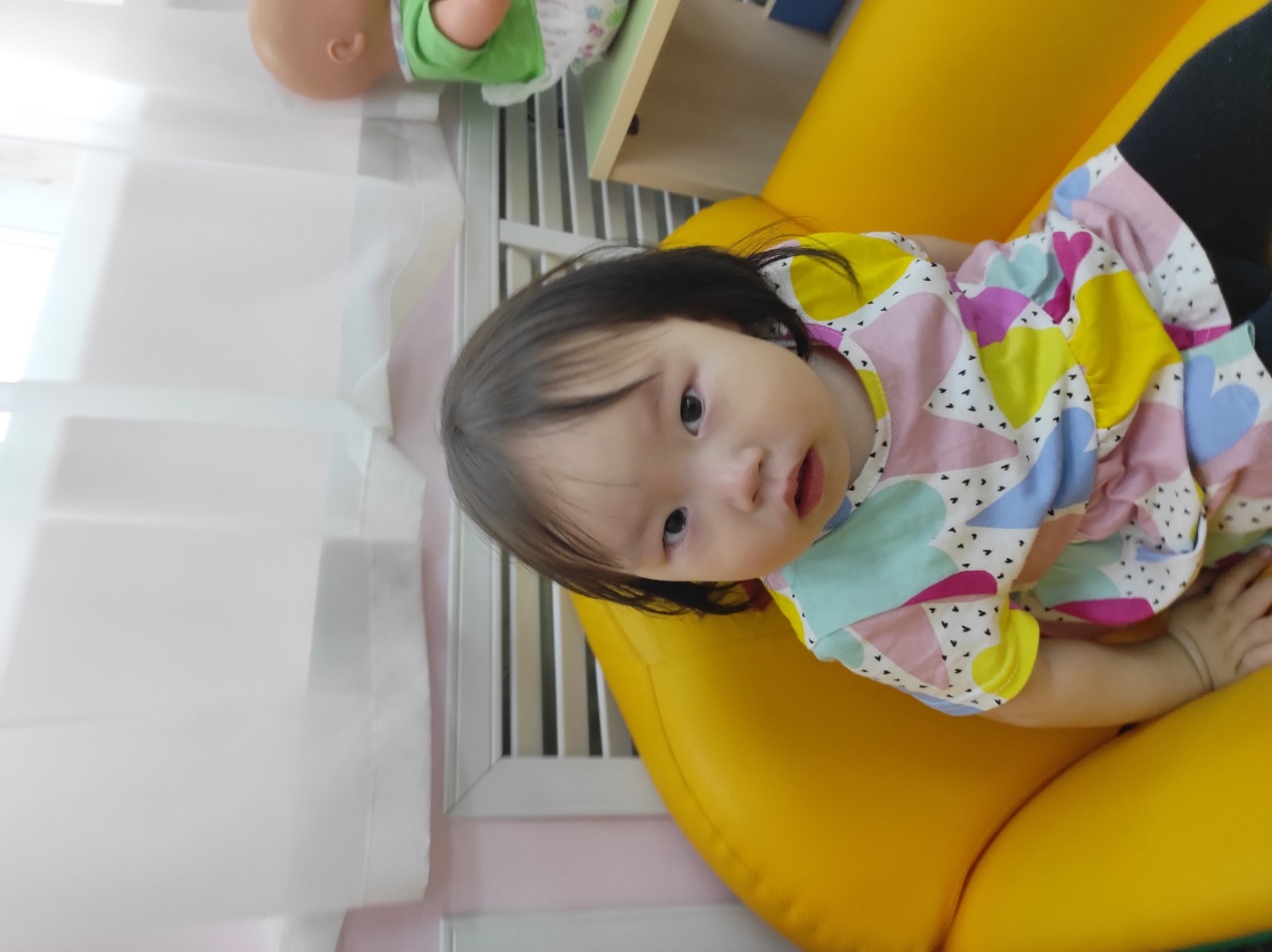 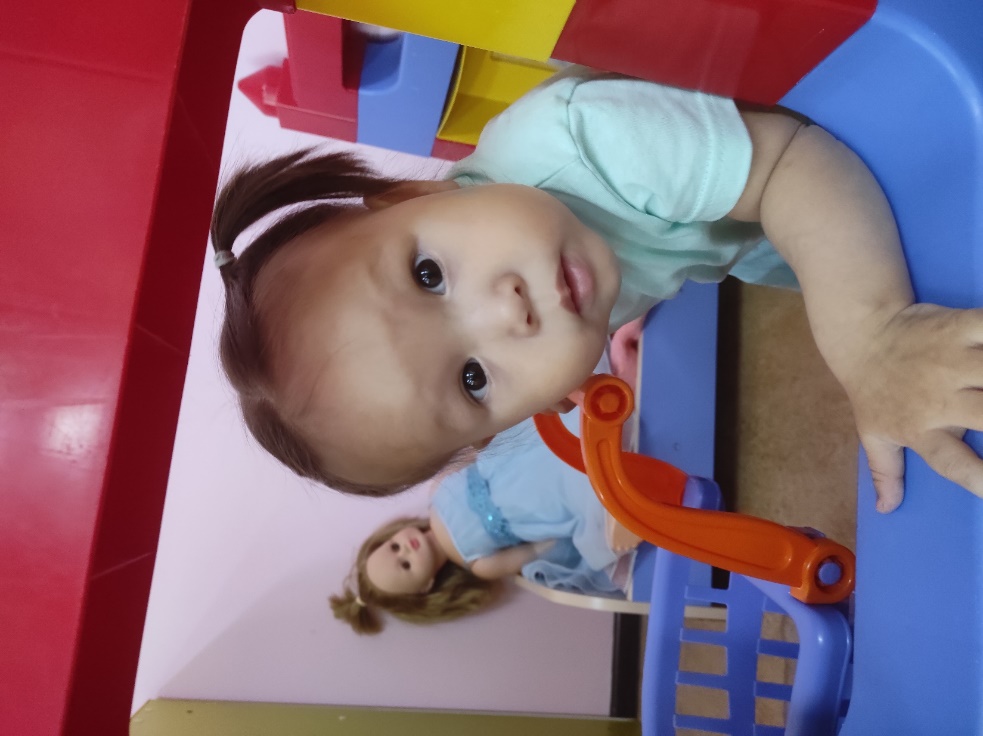 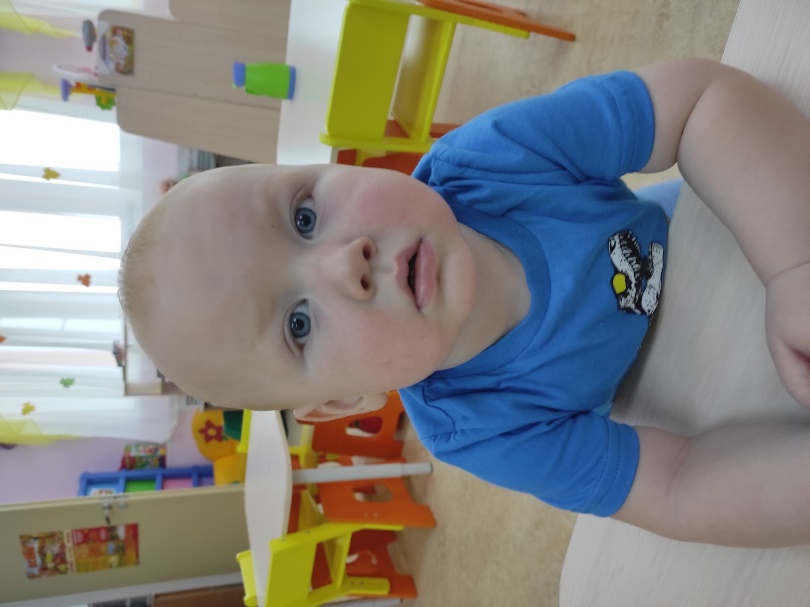 Мальвина
Владислав
Еванна
Развивающая предметно-пространственная среда
Центр  сюжетных  игр
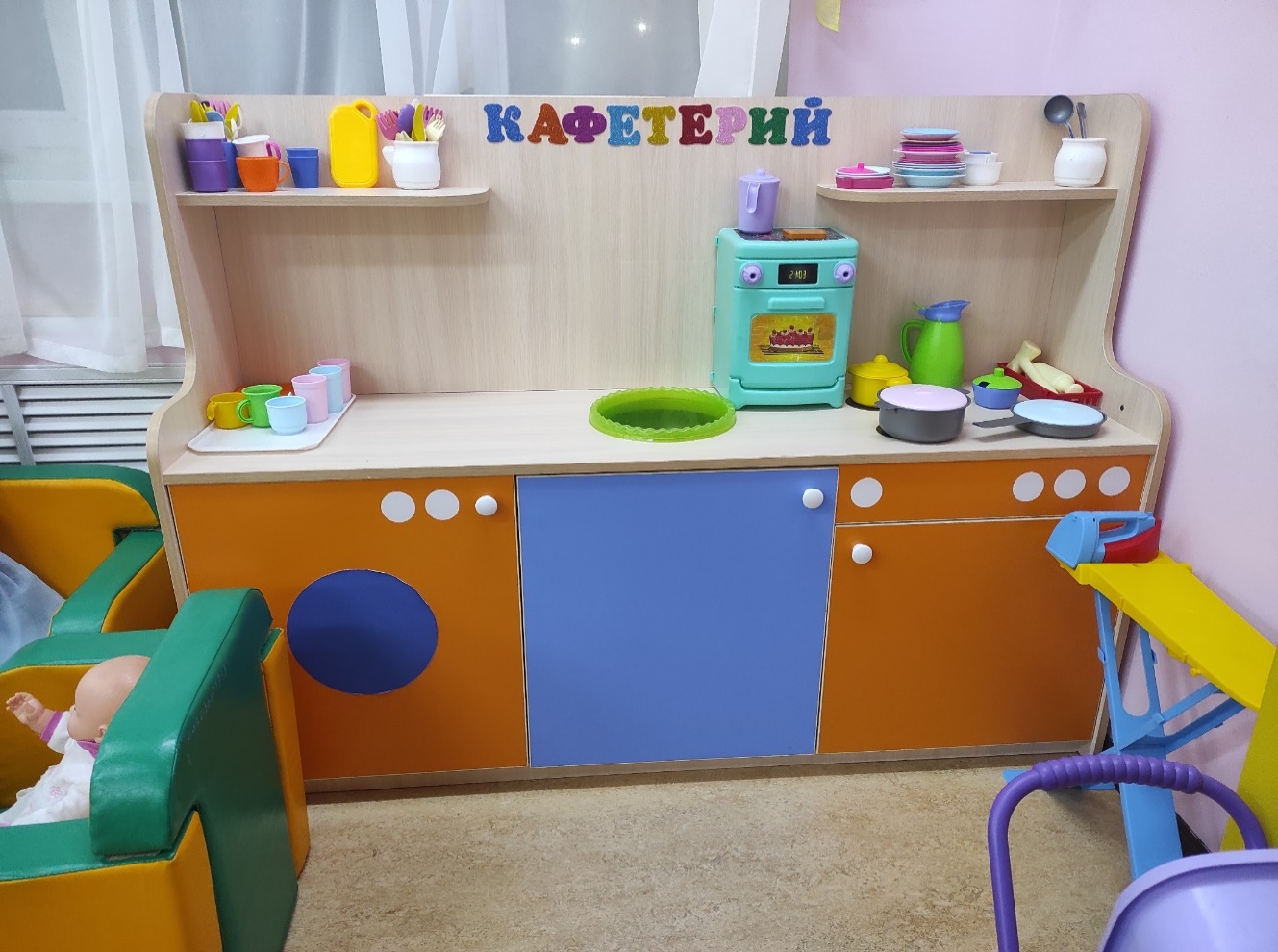 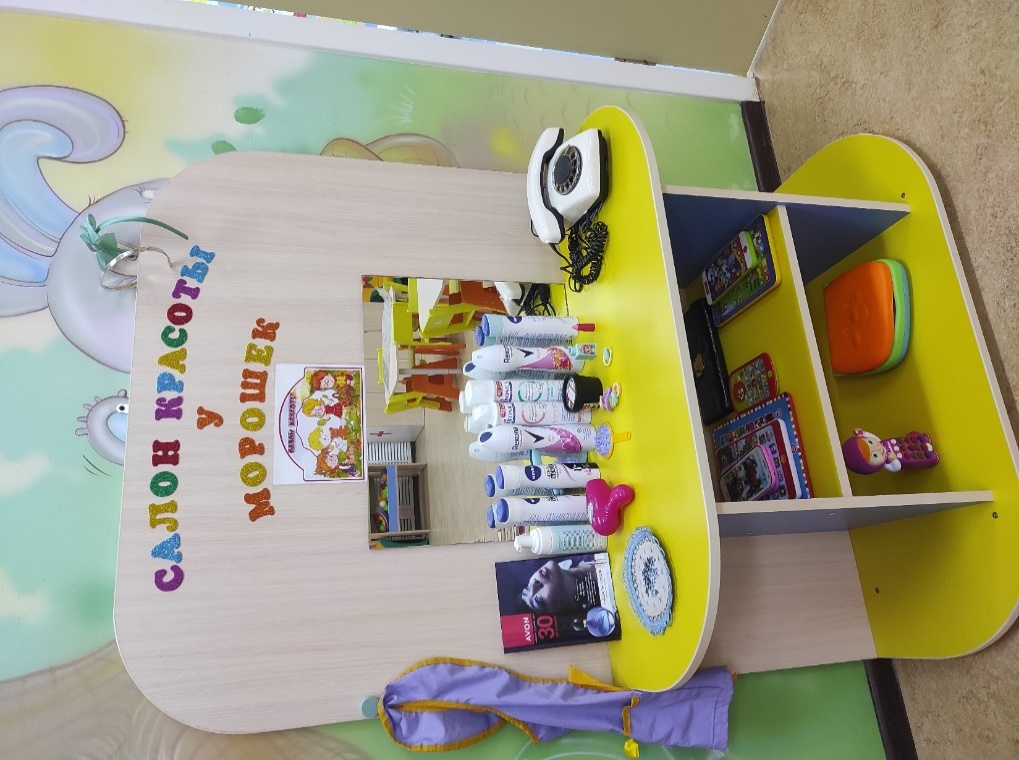 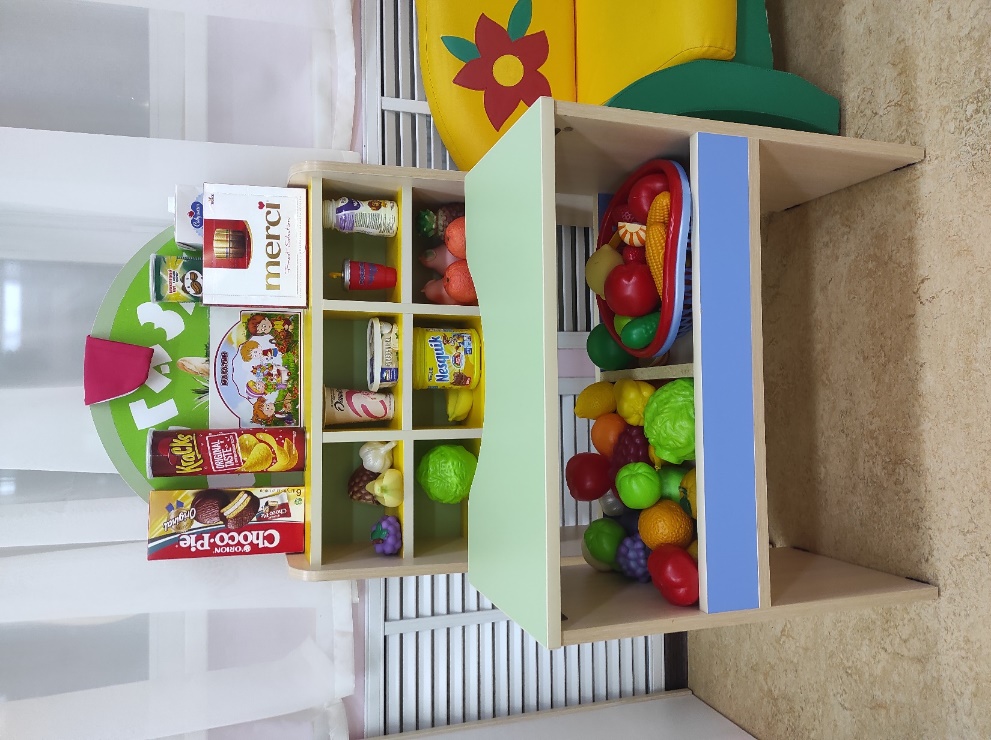 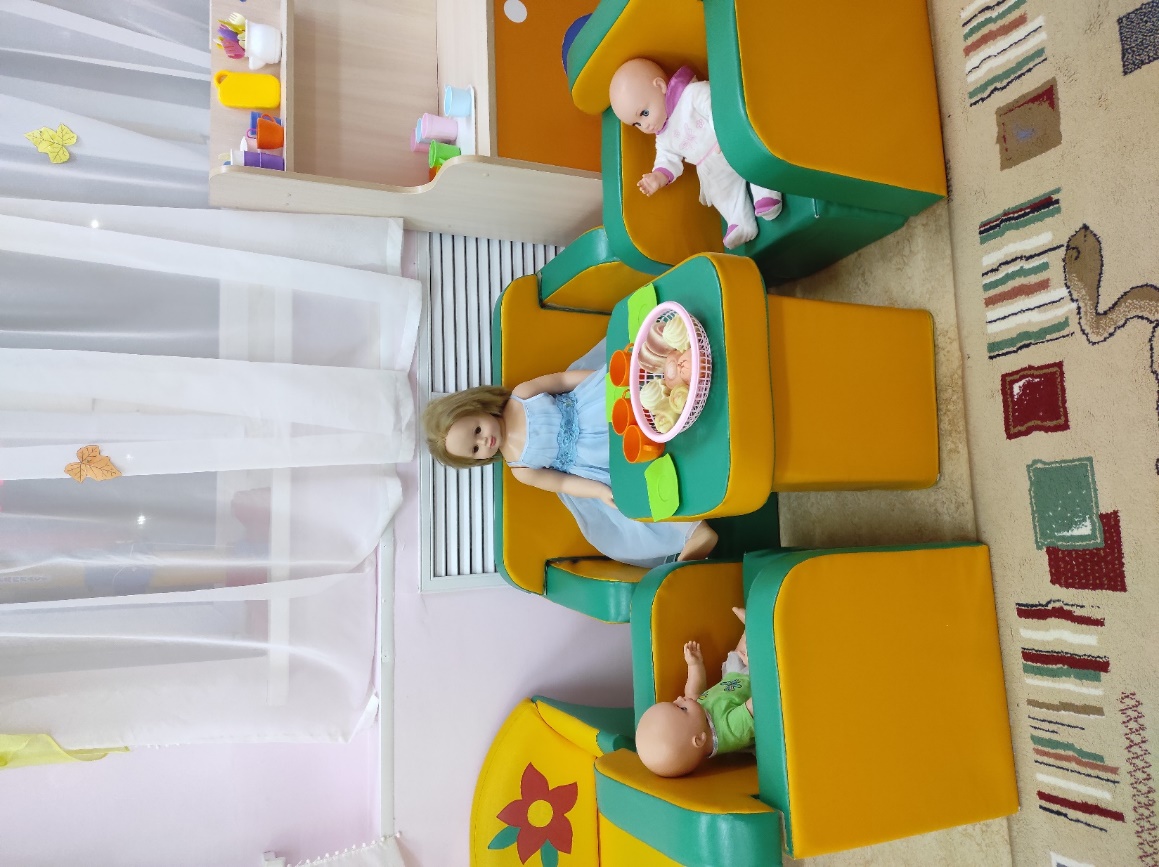 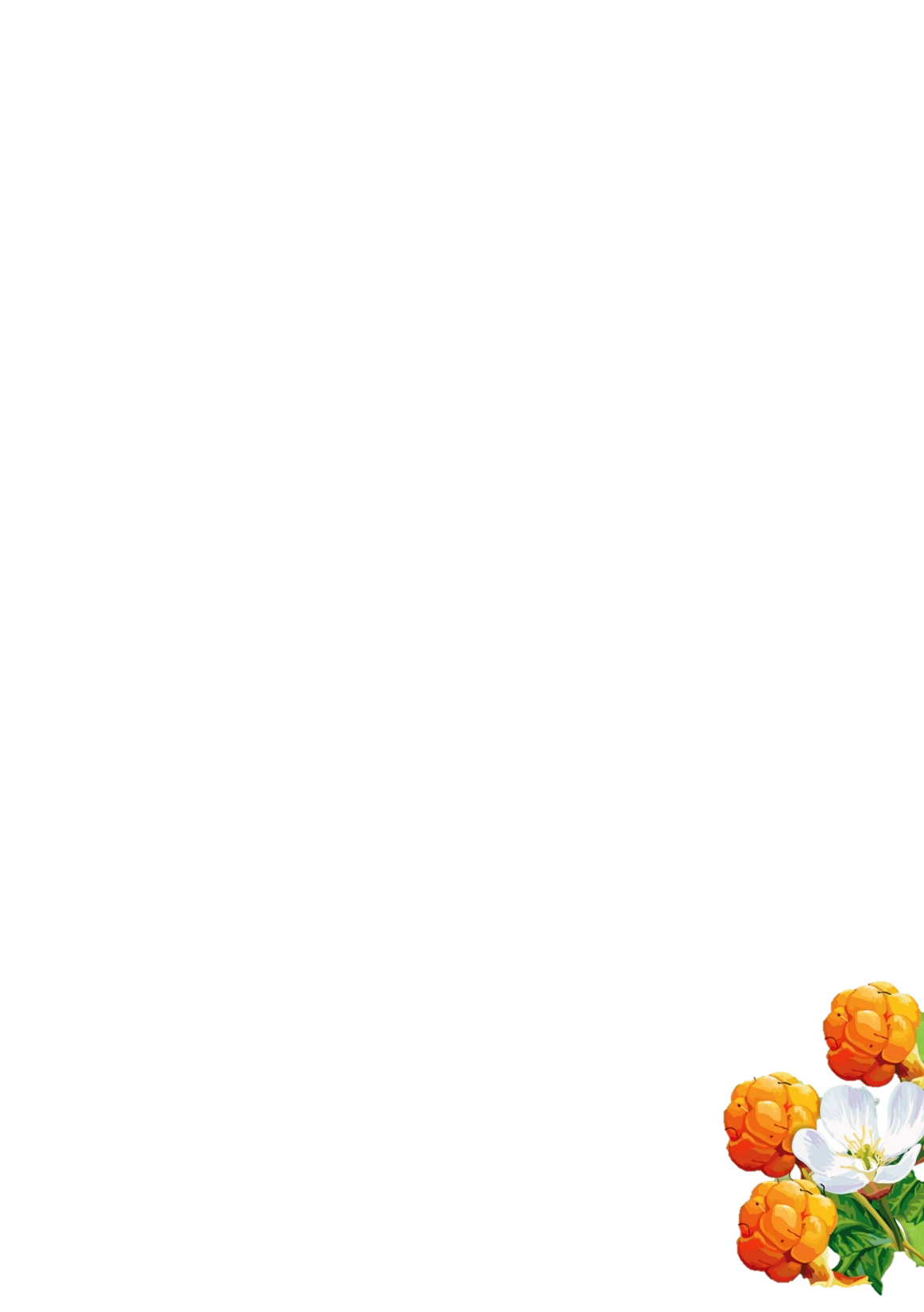 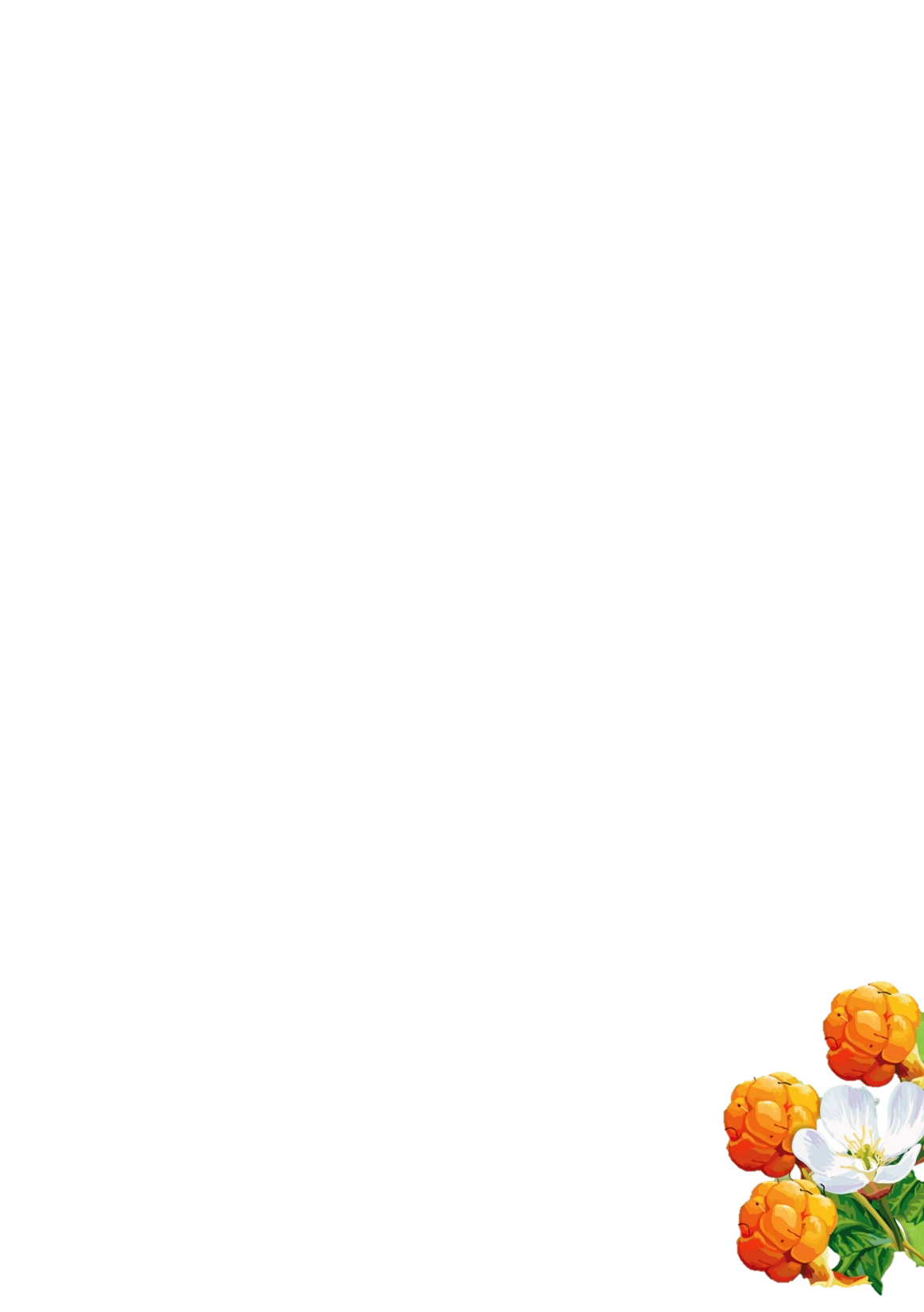 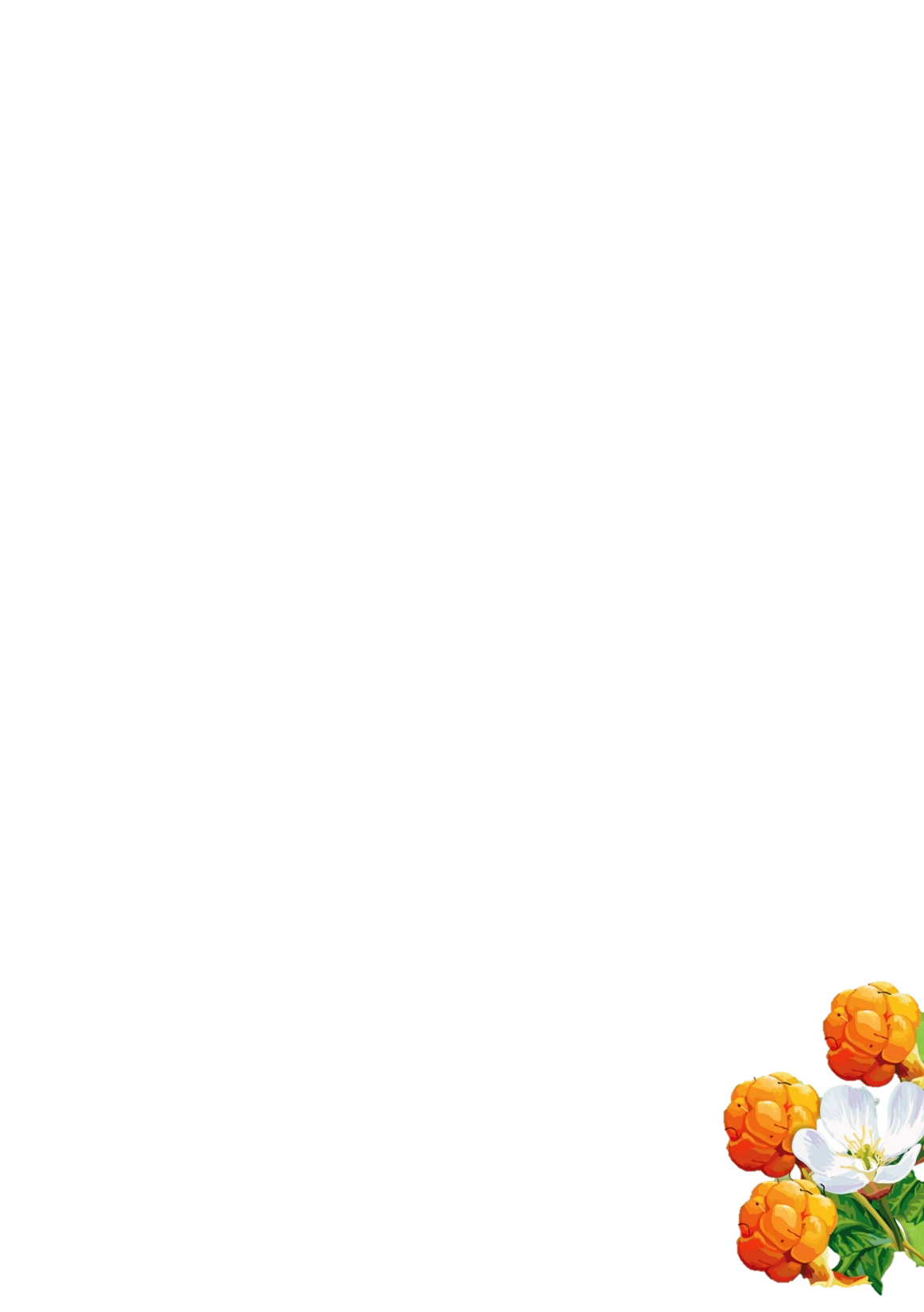 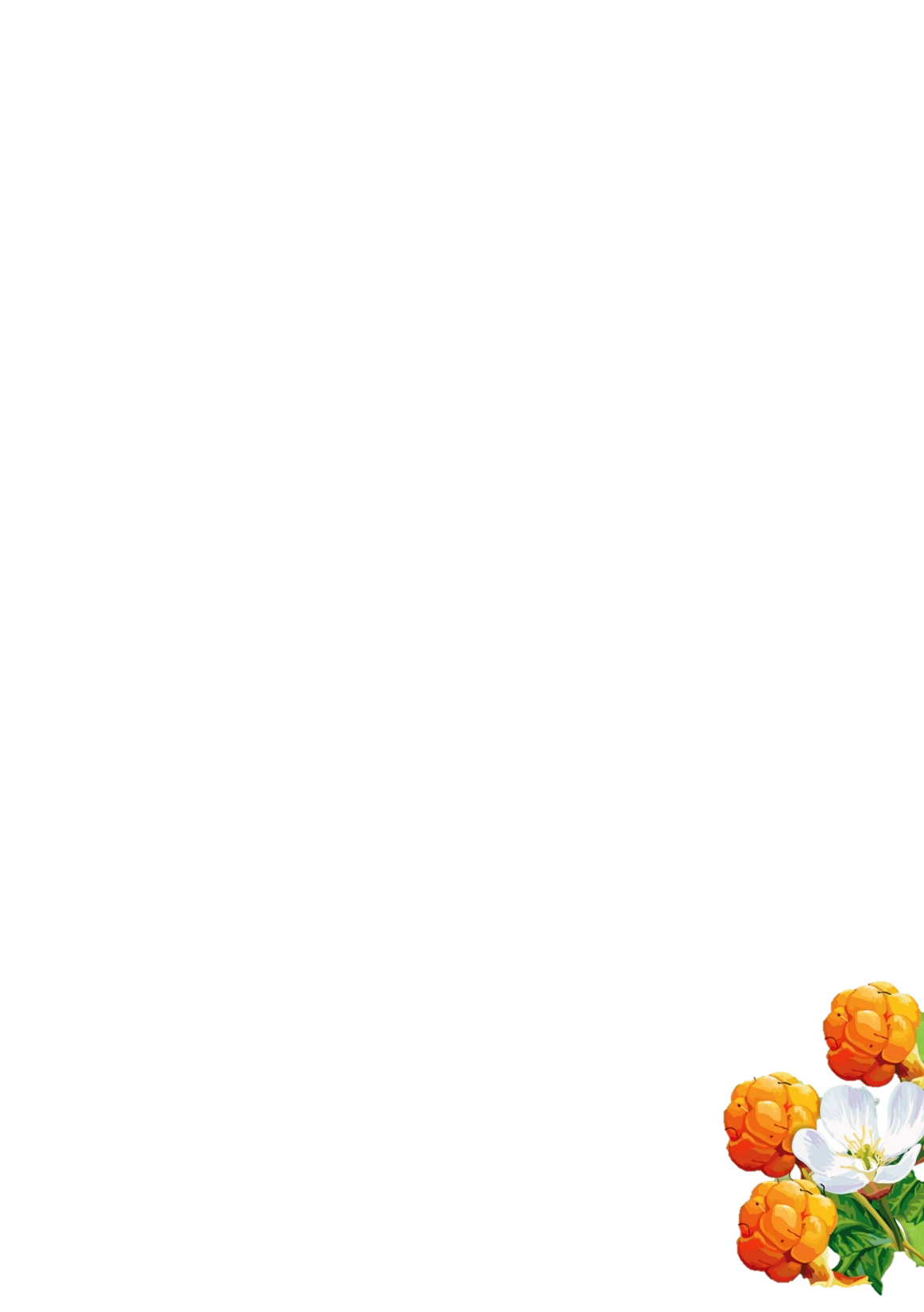 Центр литературы
Театрализованный центр
Центр мелкой моторики
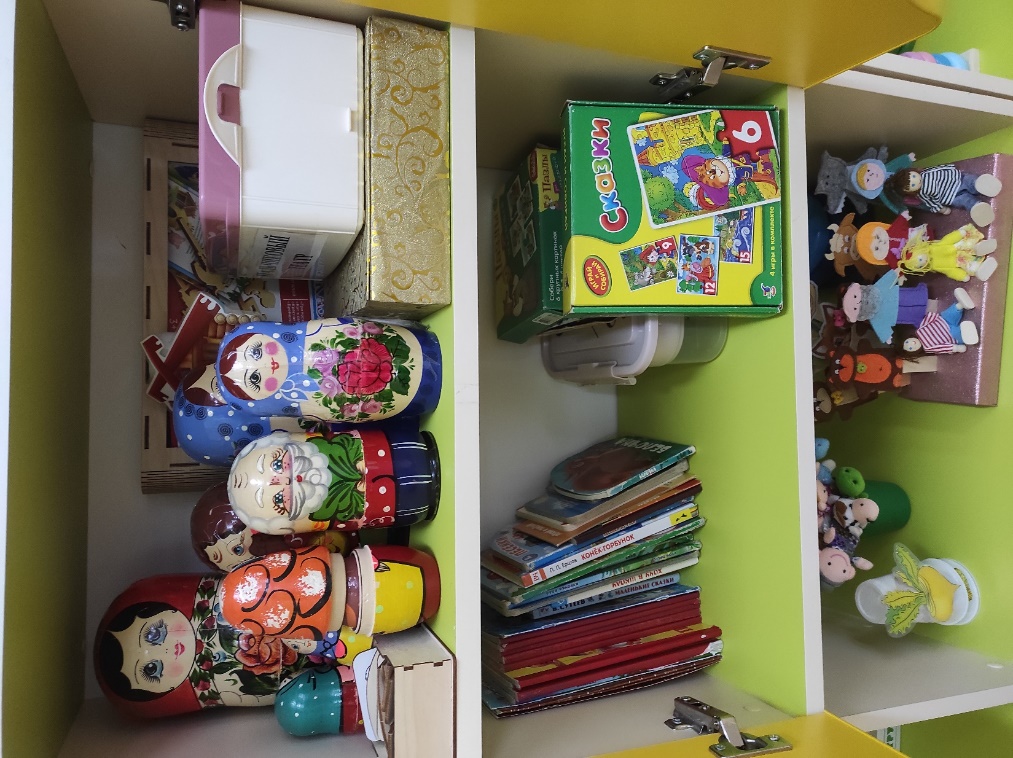 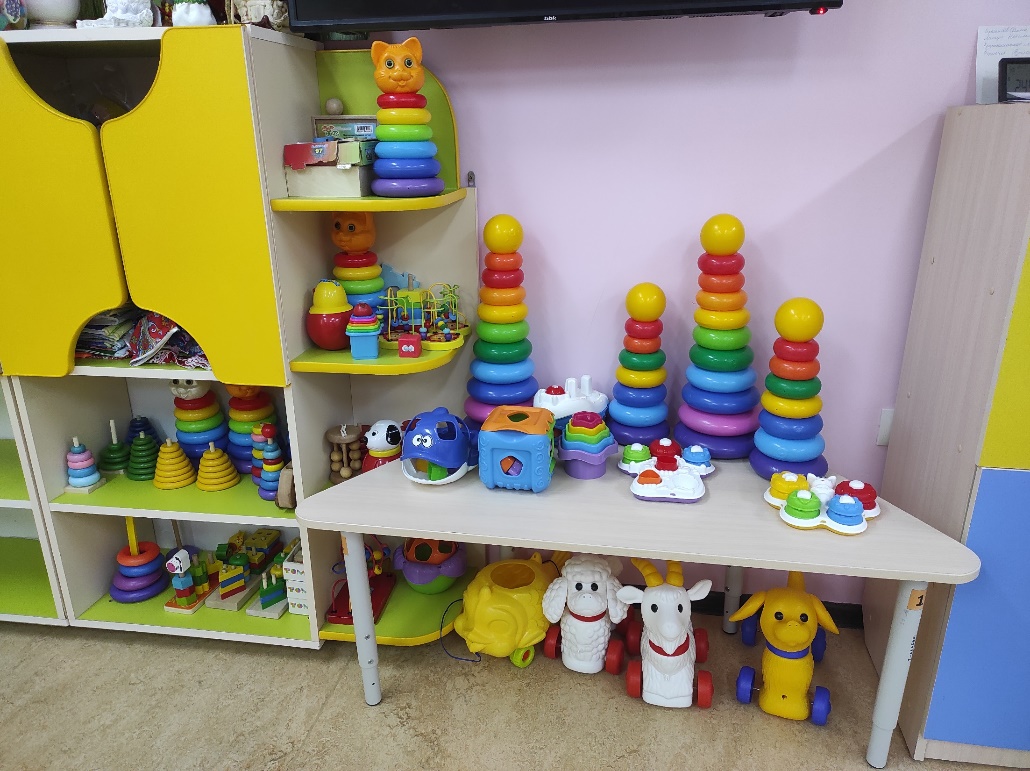 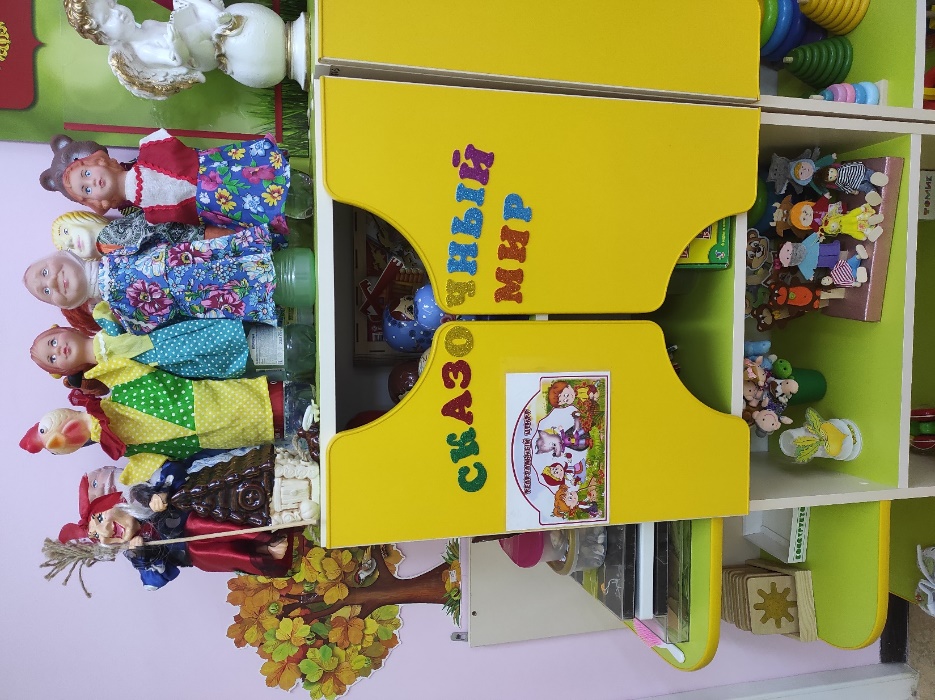 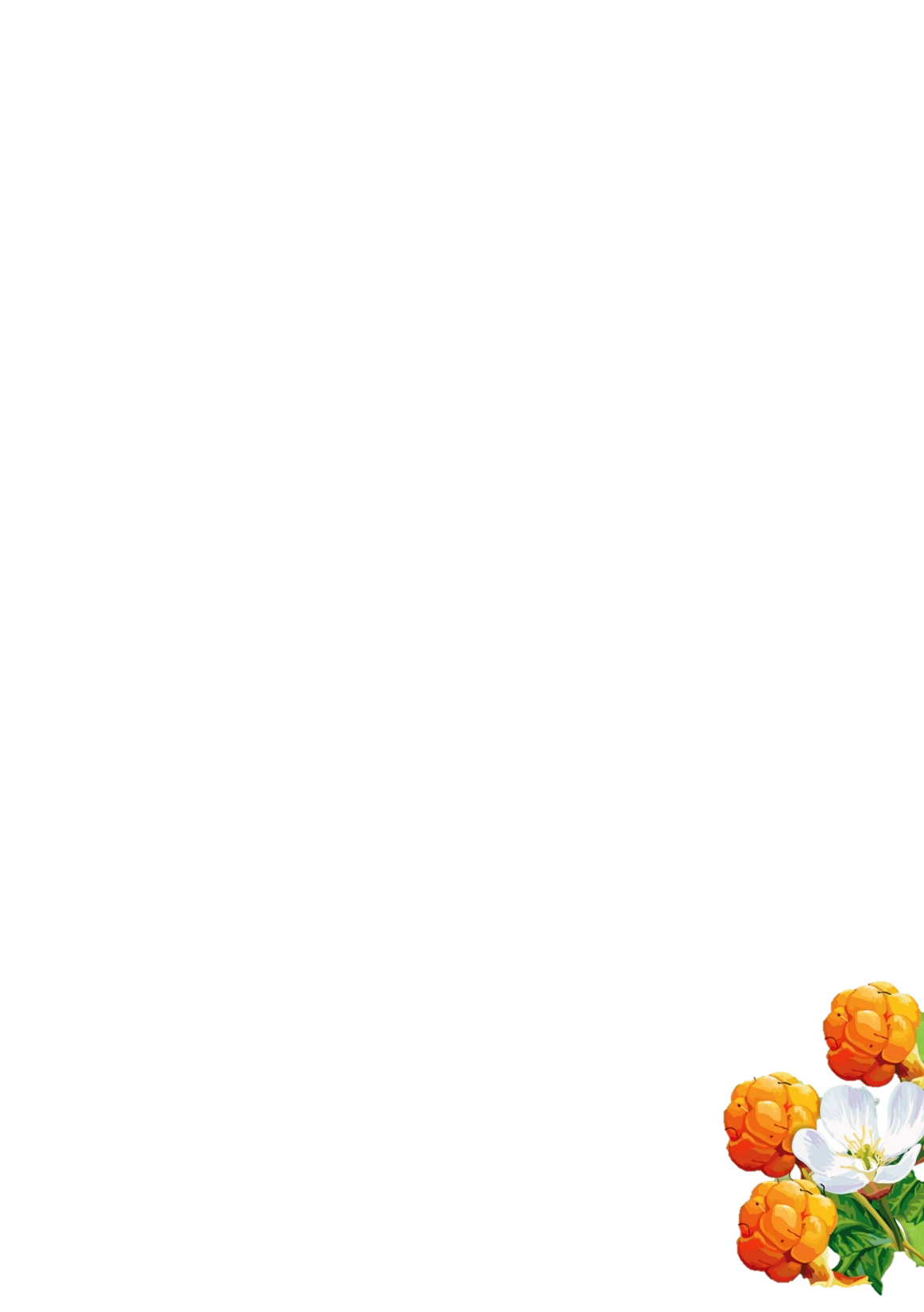 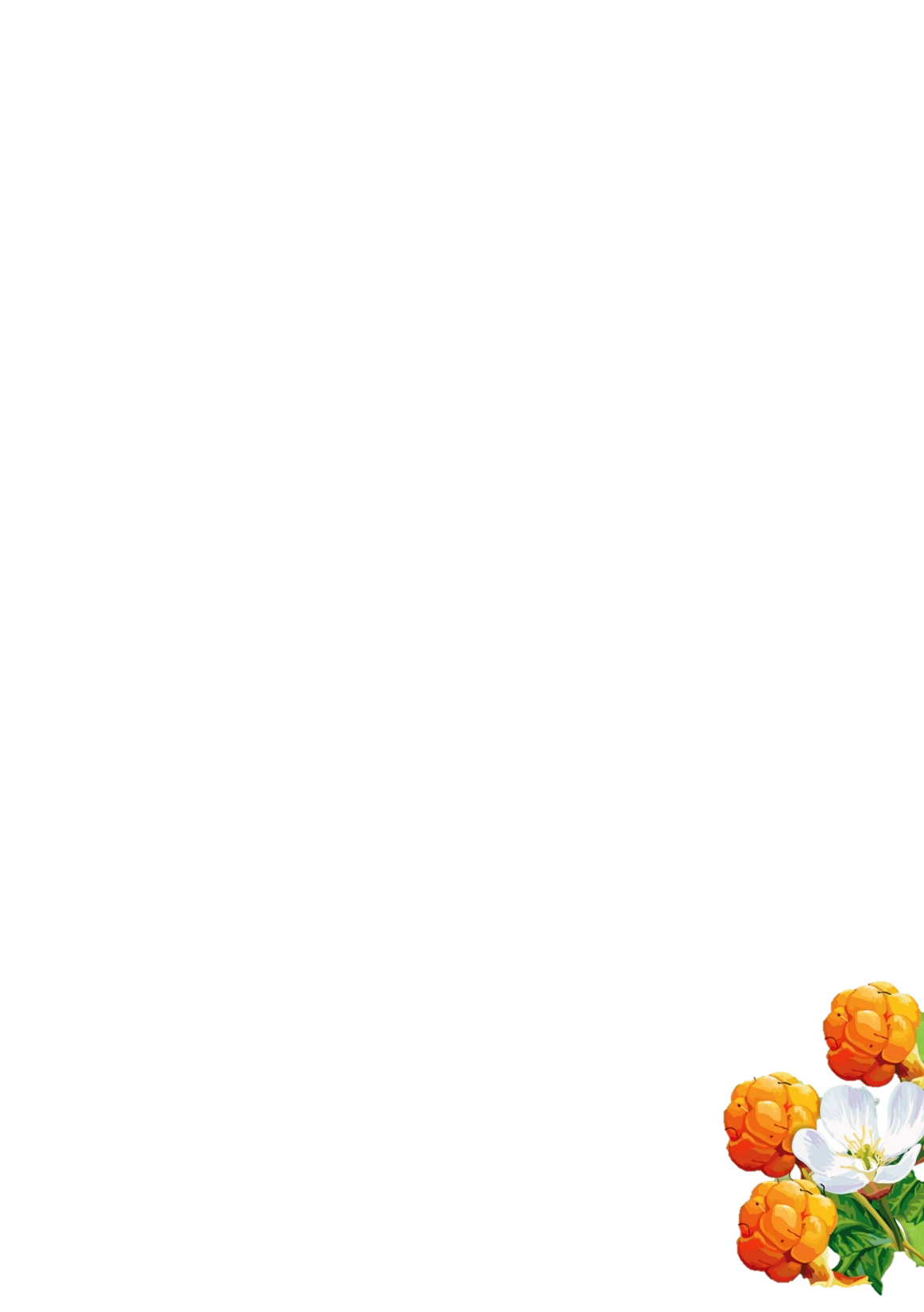 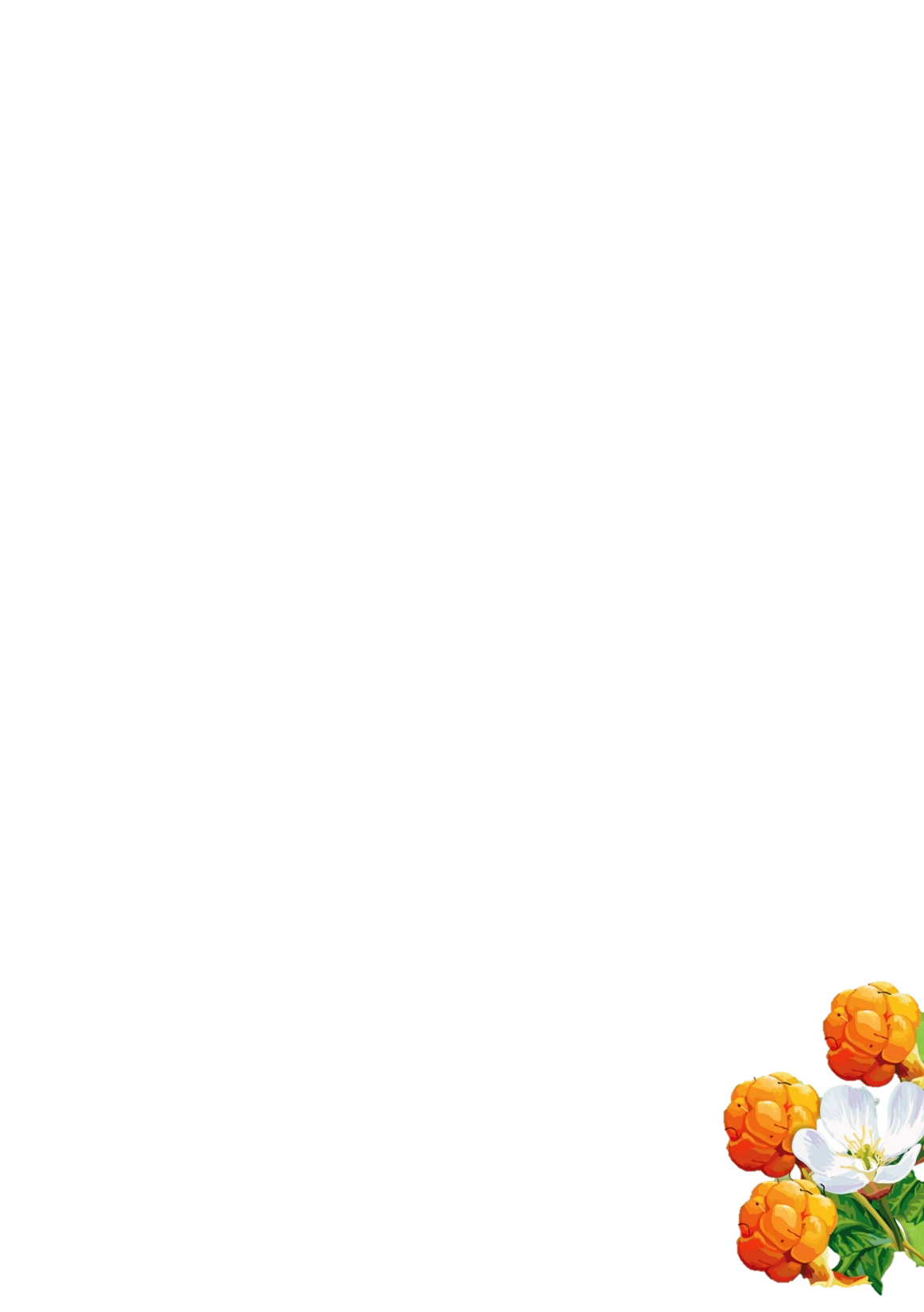 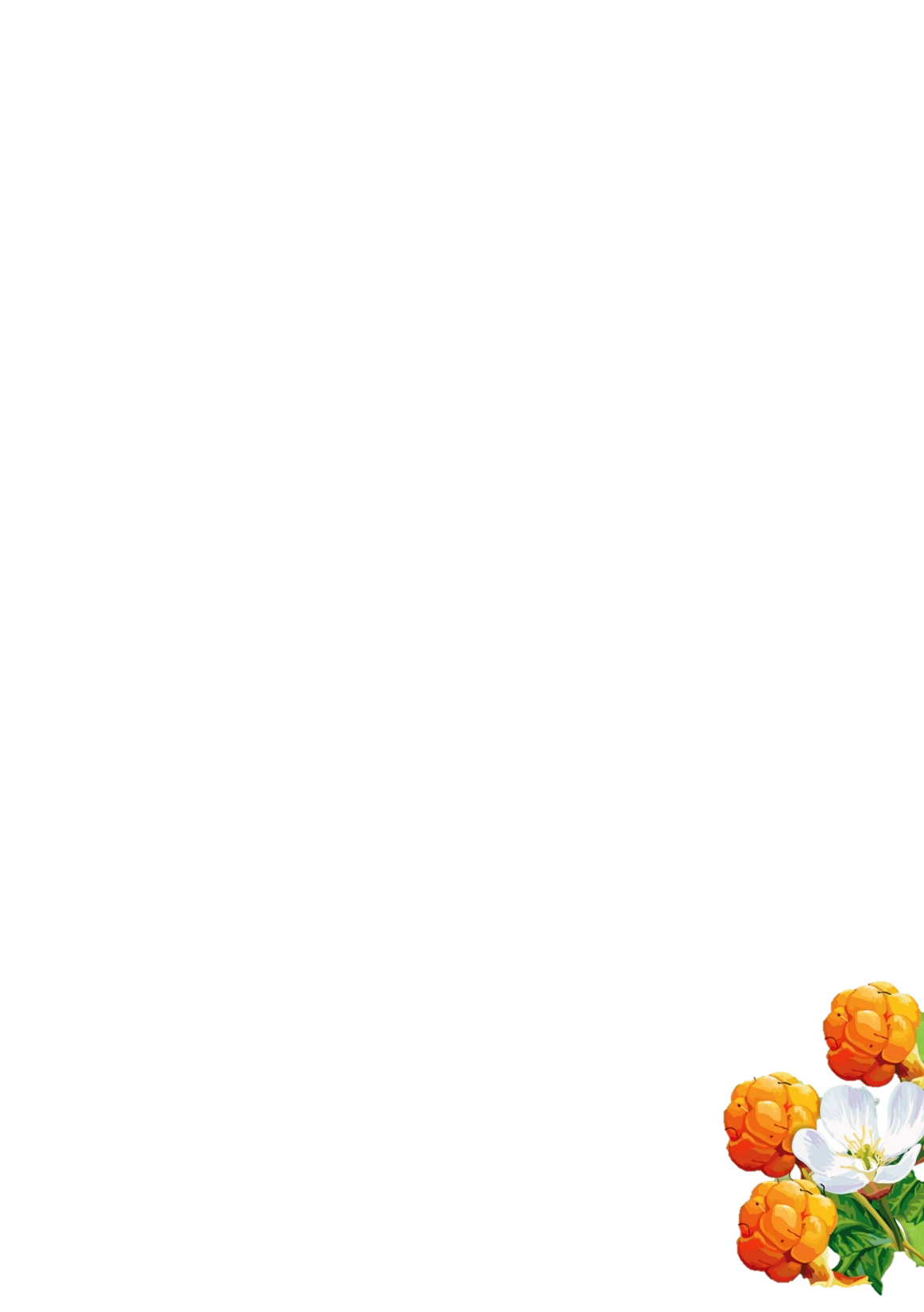 Развивающая предметно-пространственная среда
Центр природы
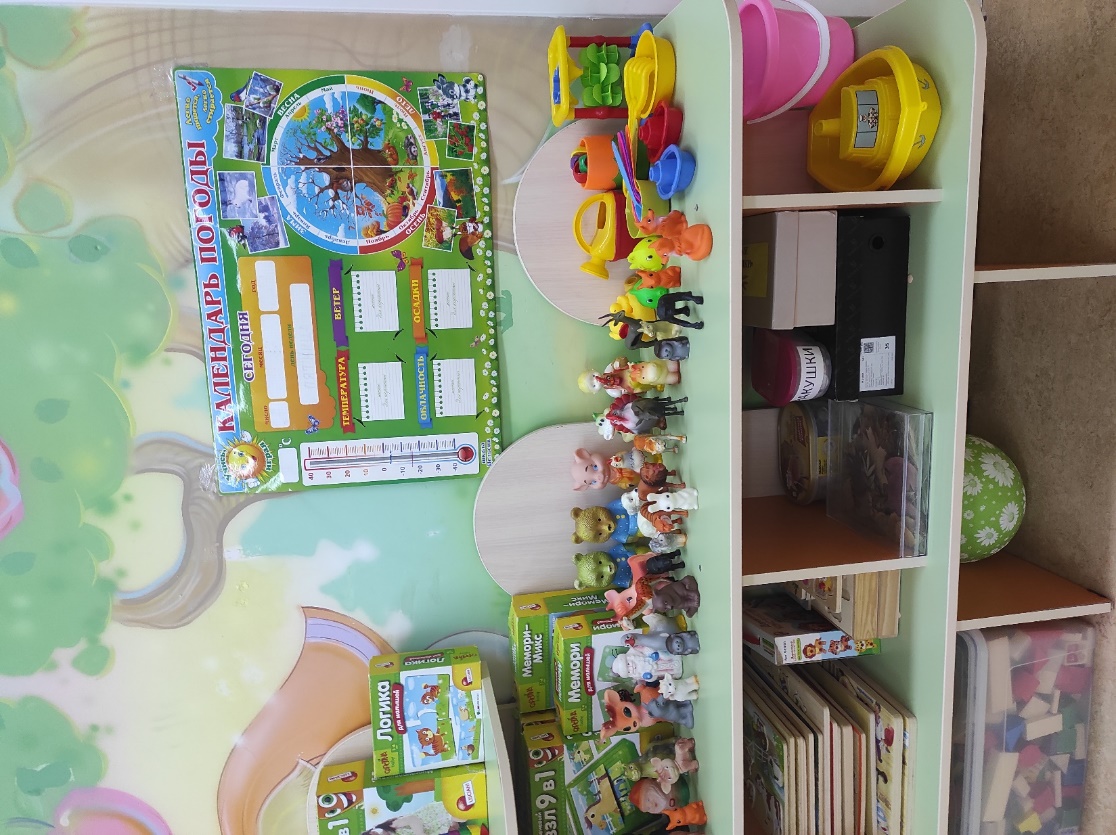 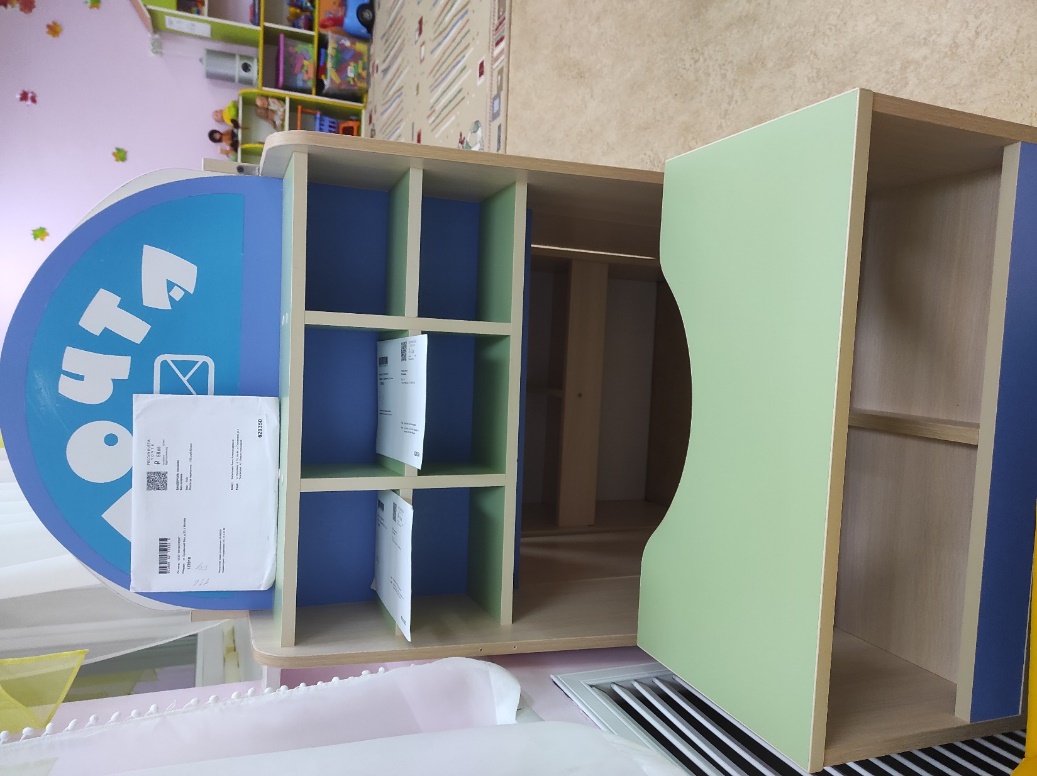 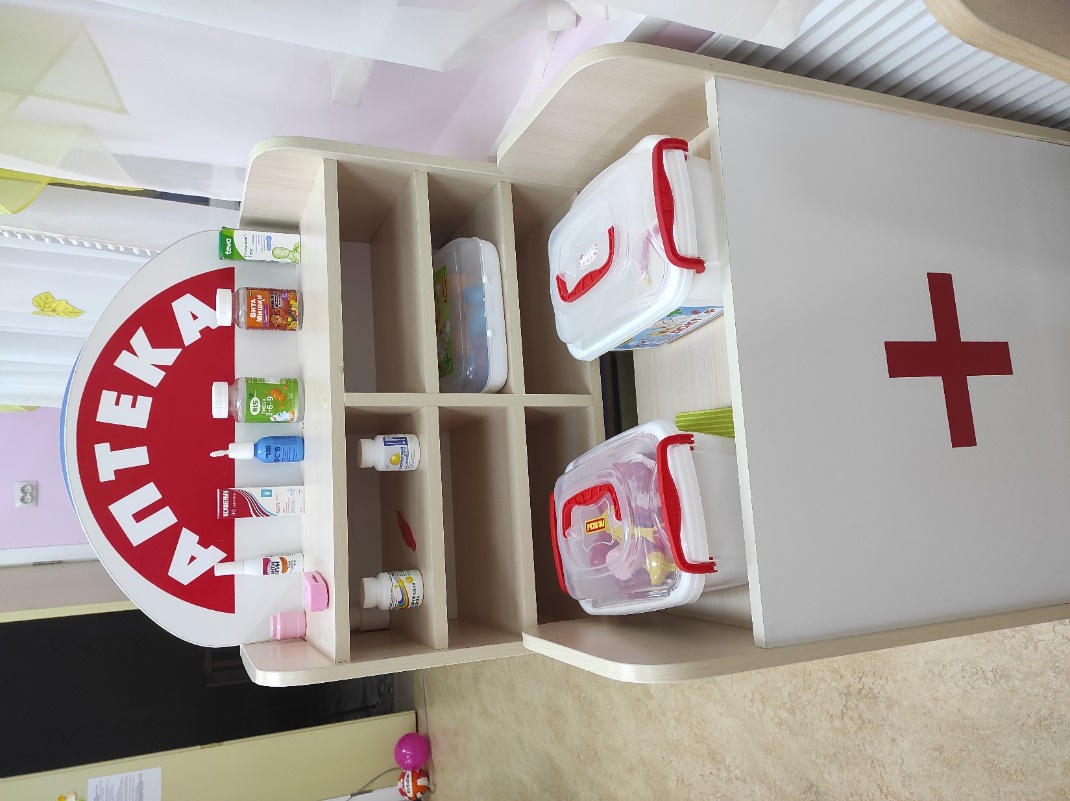 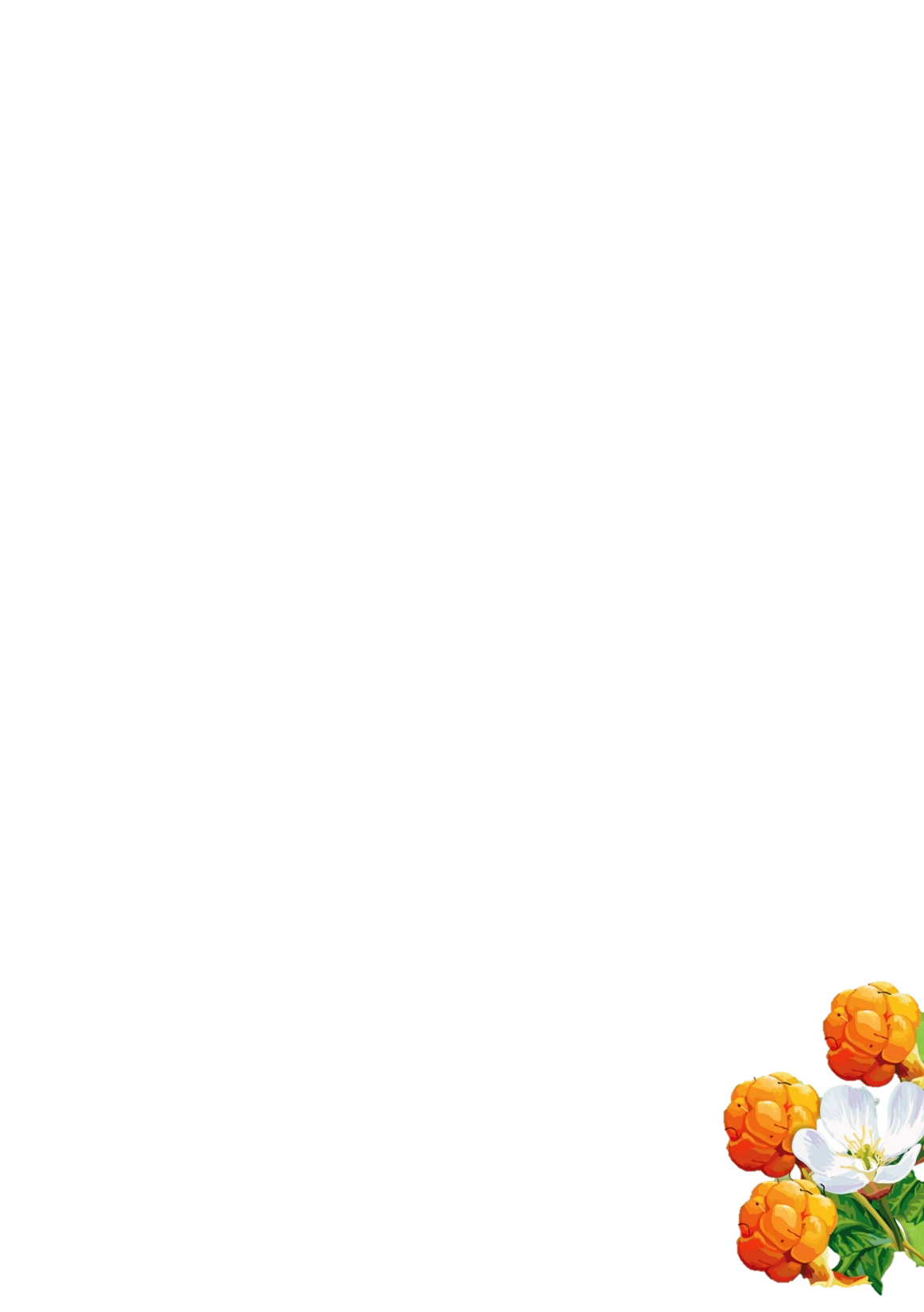 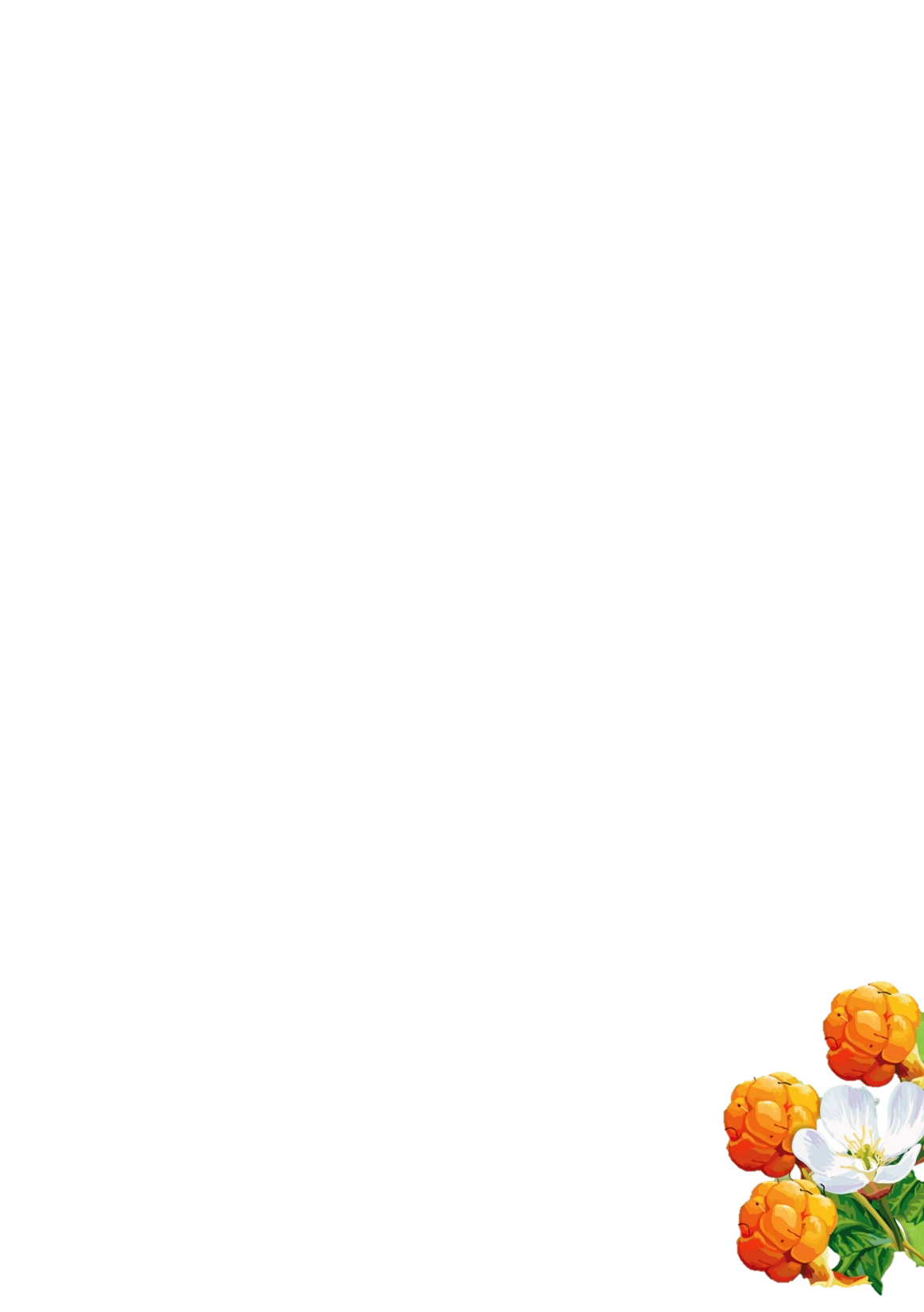 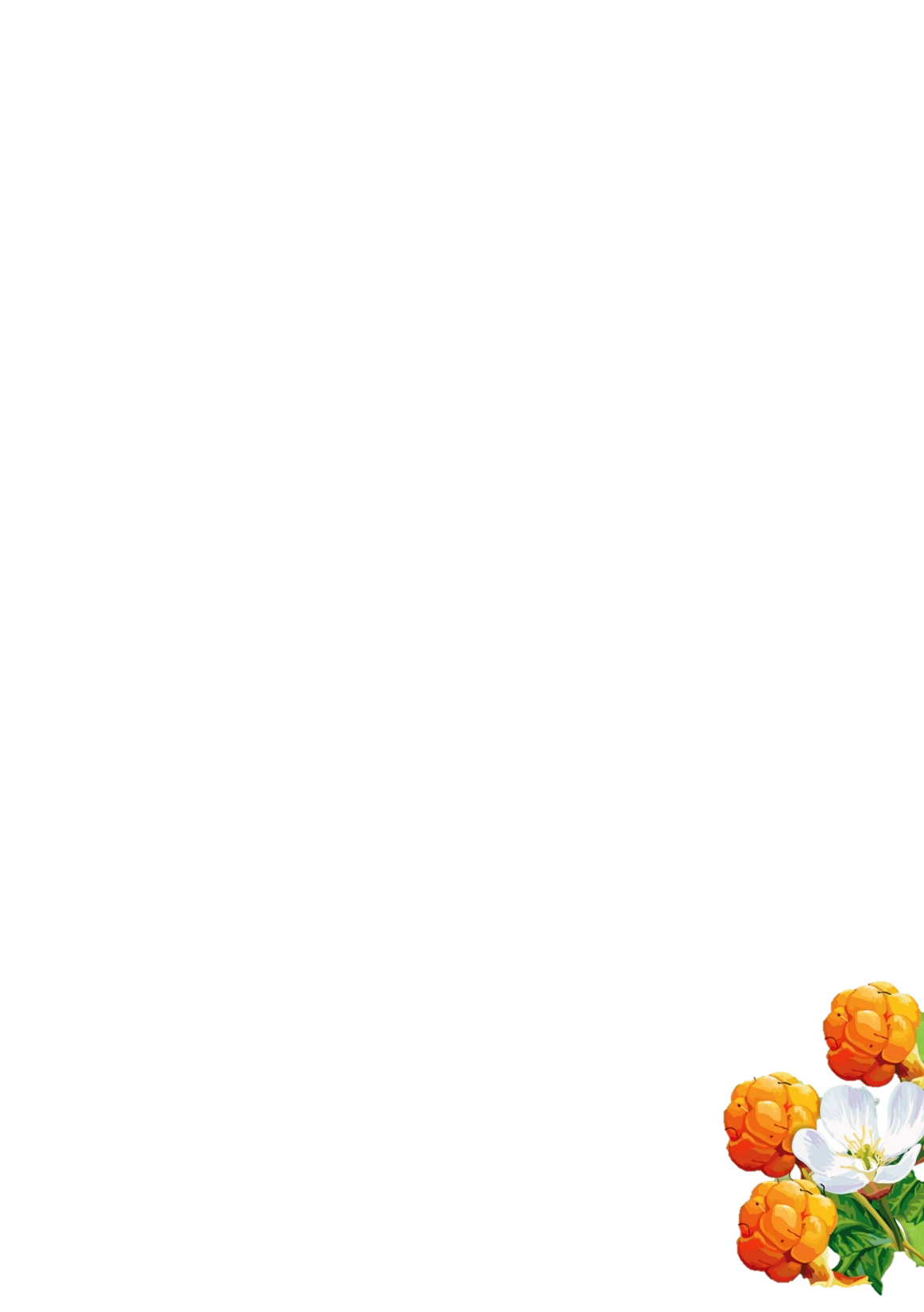 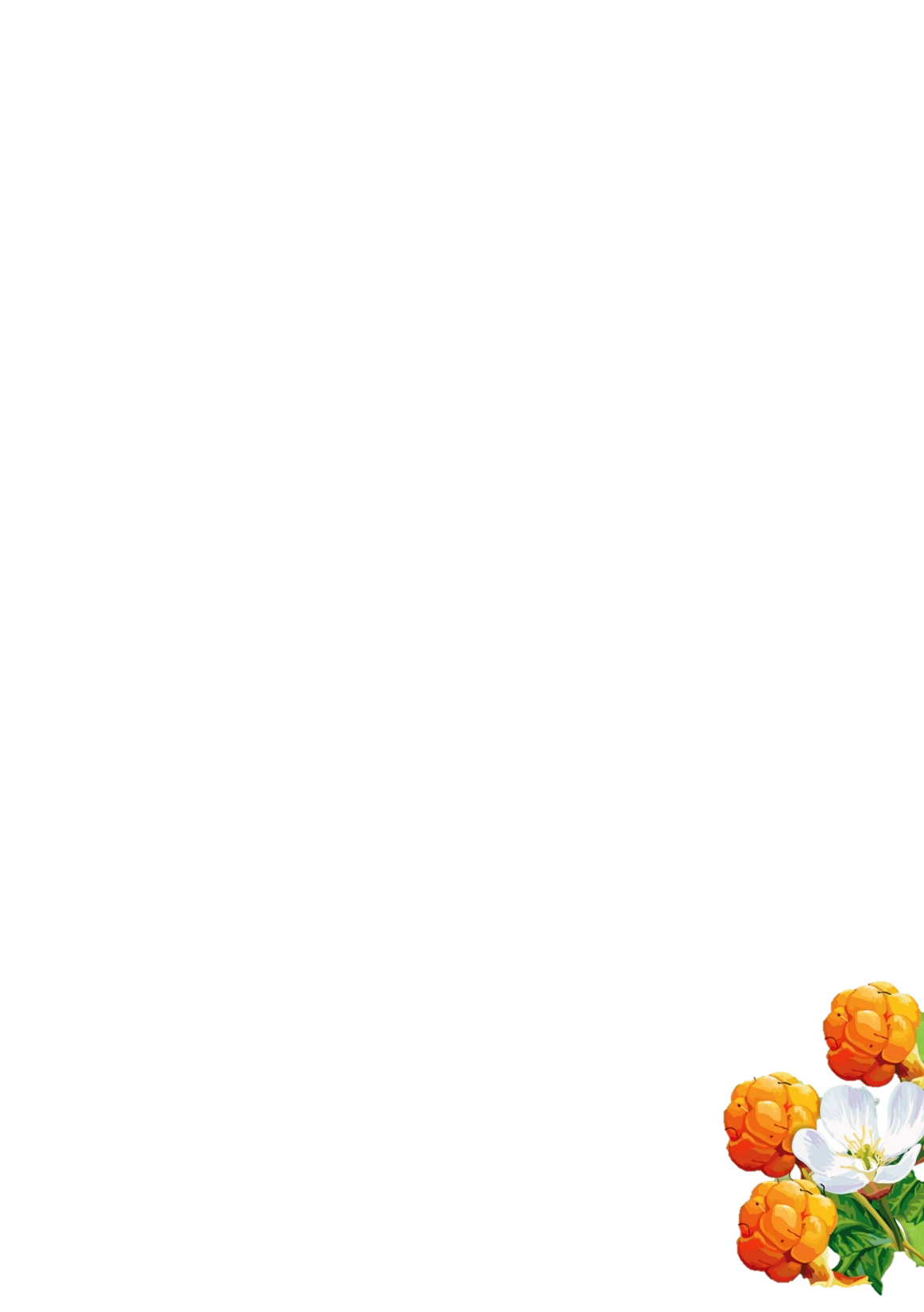 Центр 
двигательной активности
Центр строительства
Центр музыки
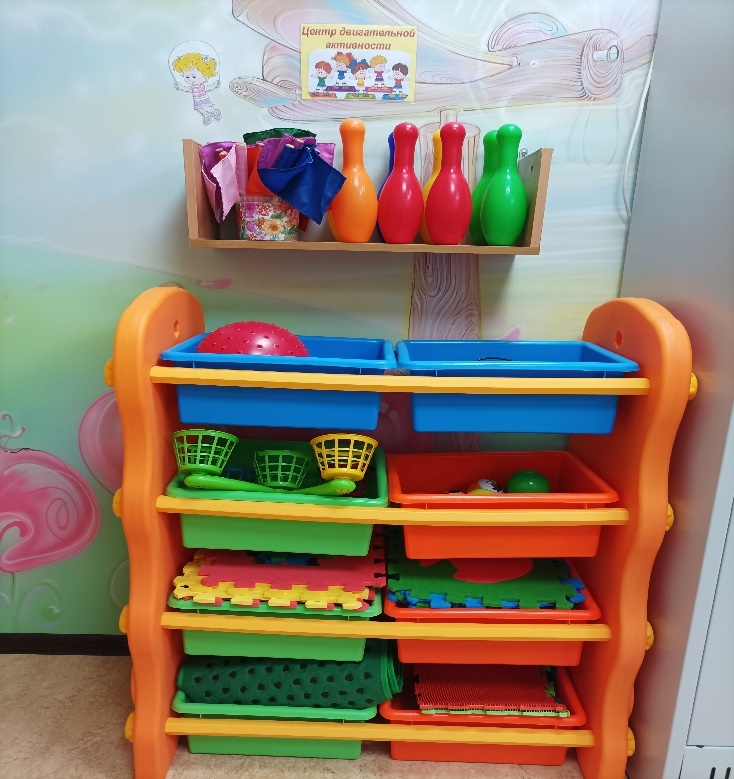 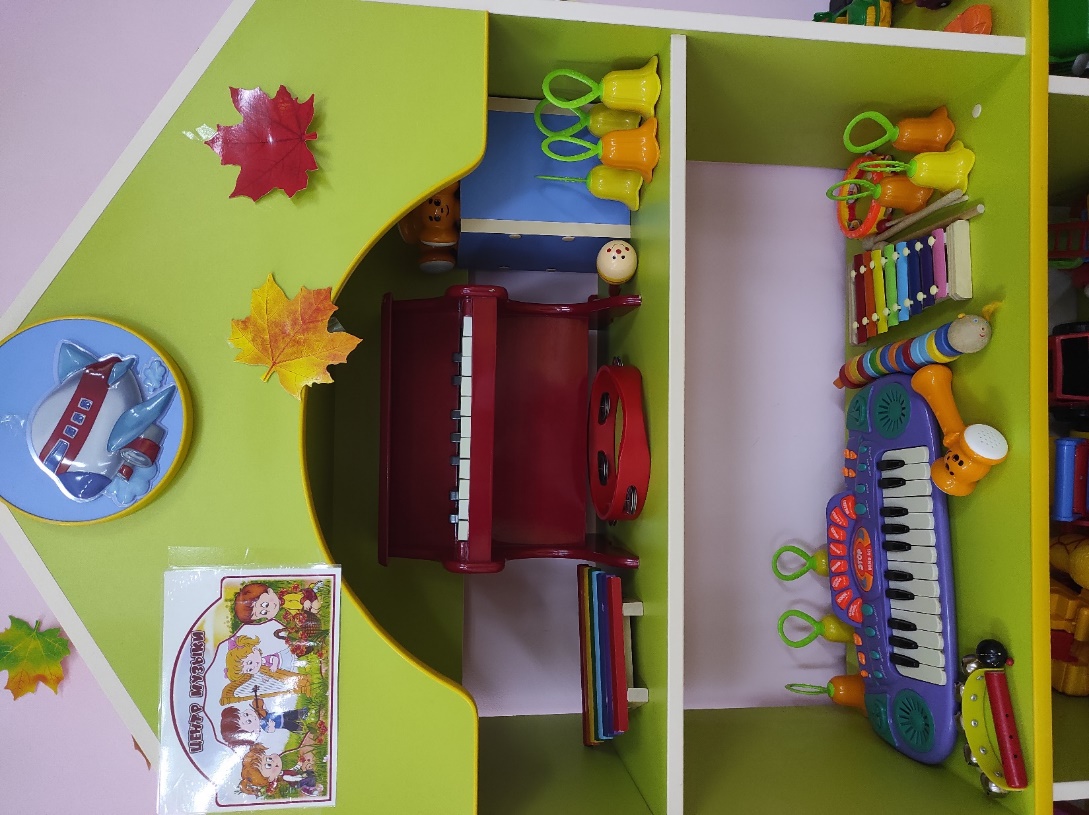 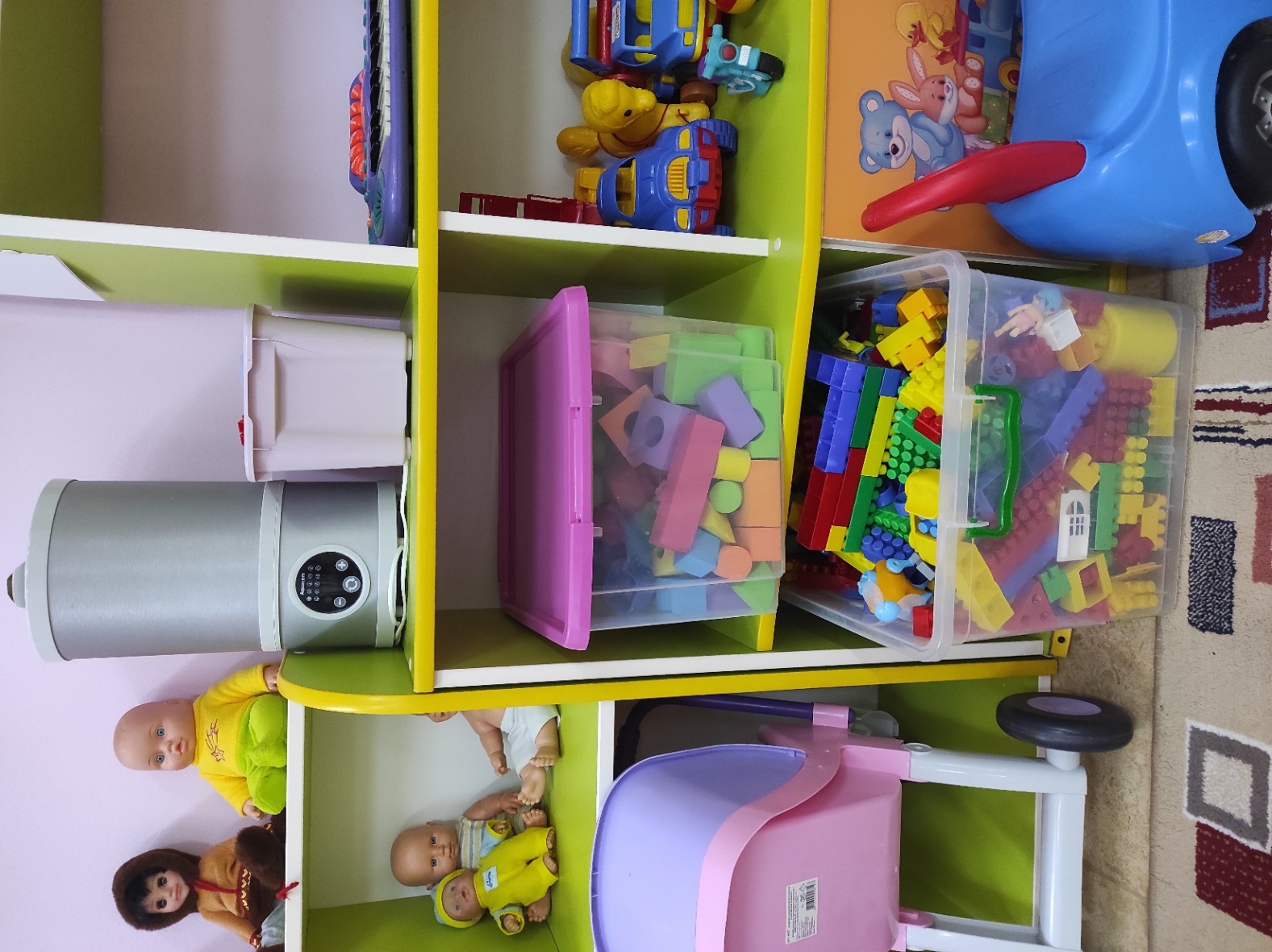 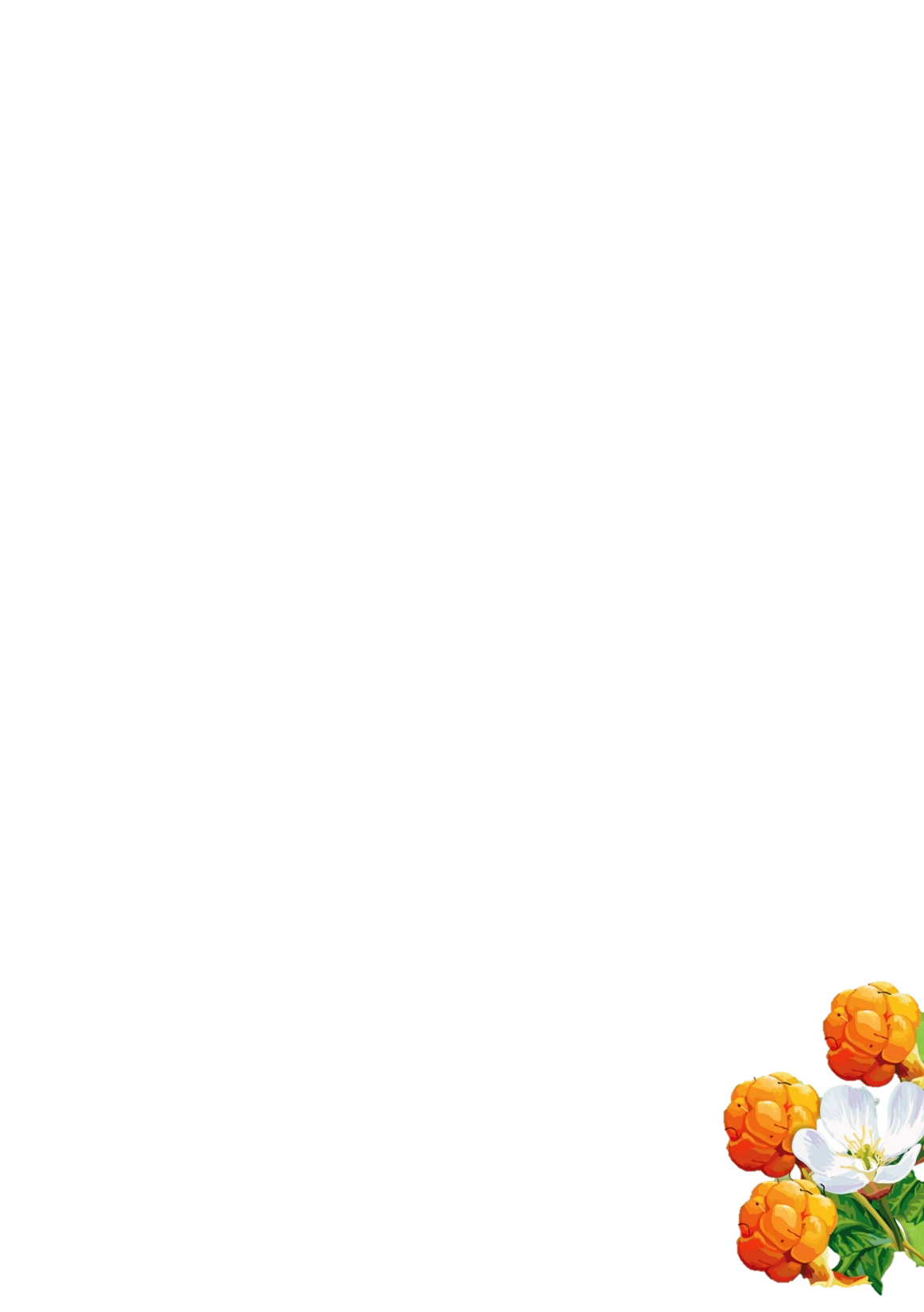 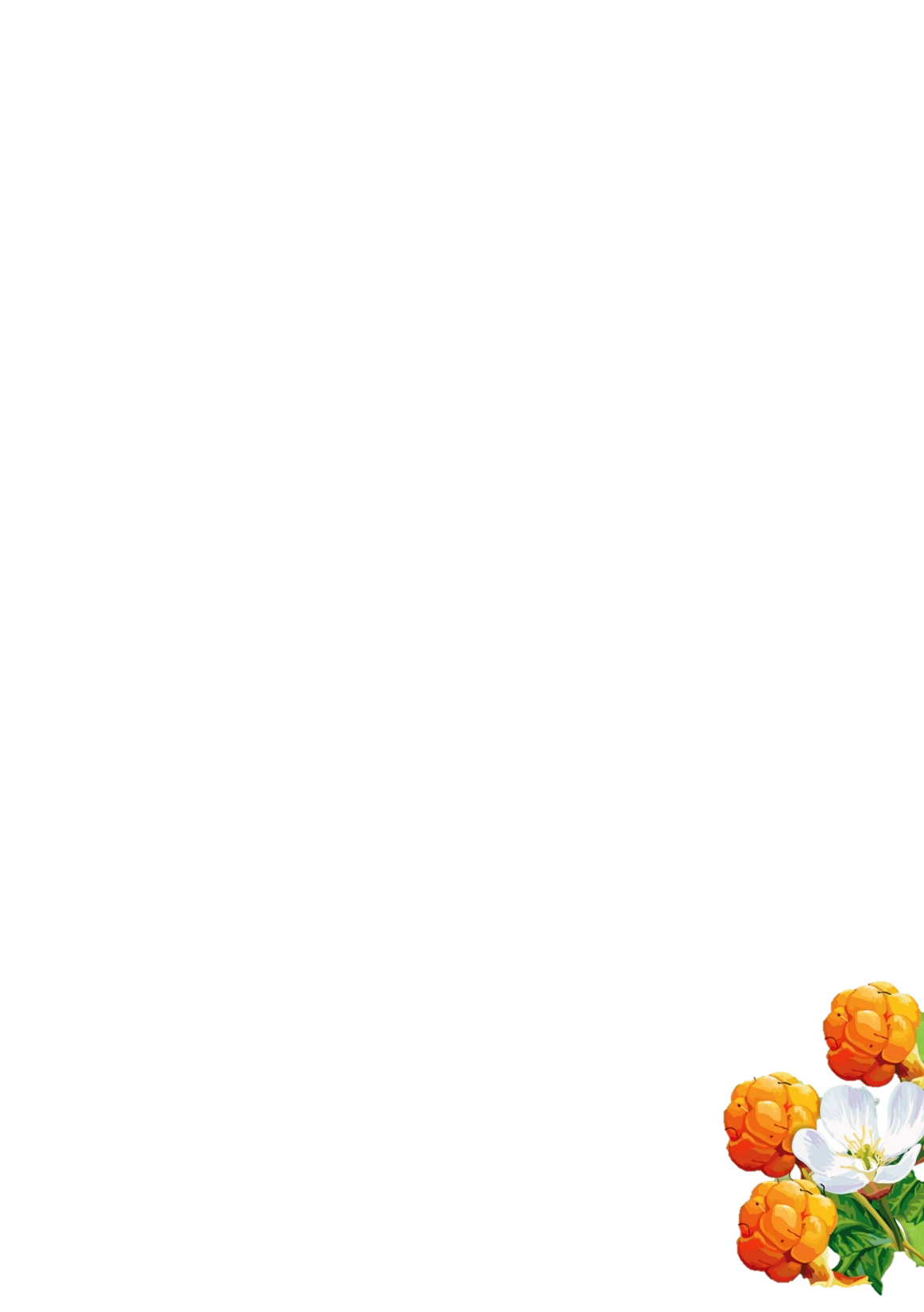 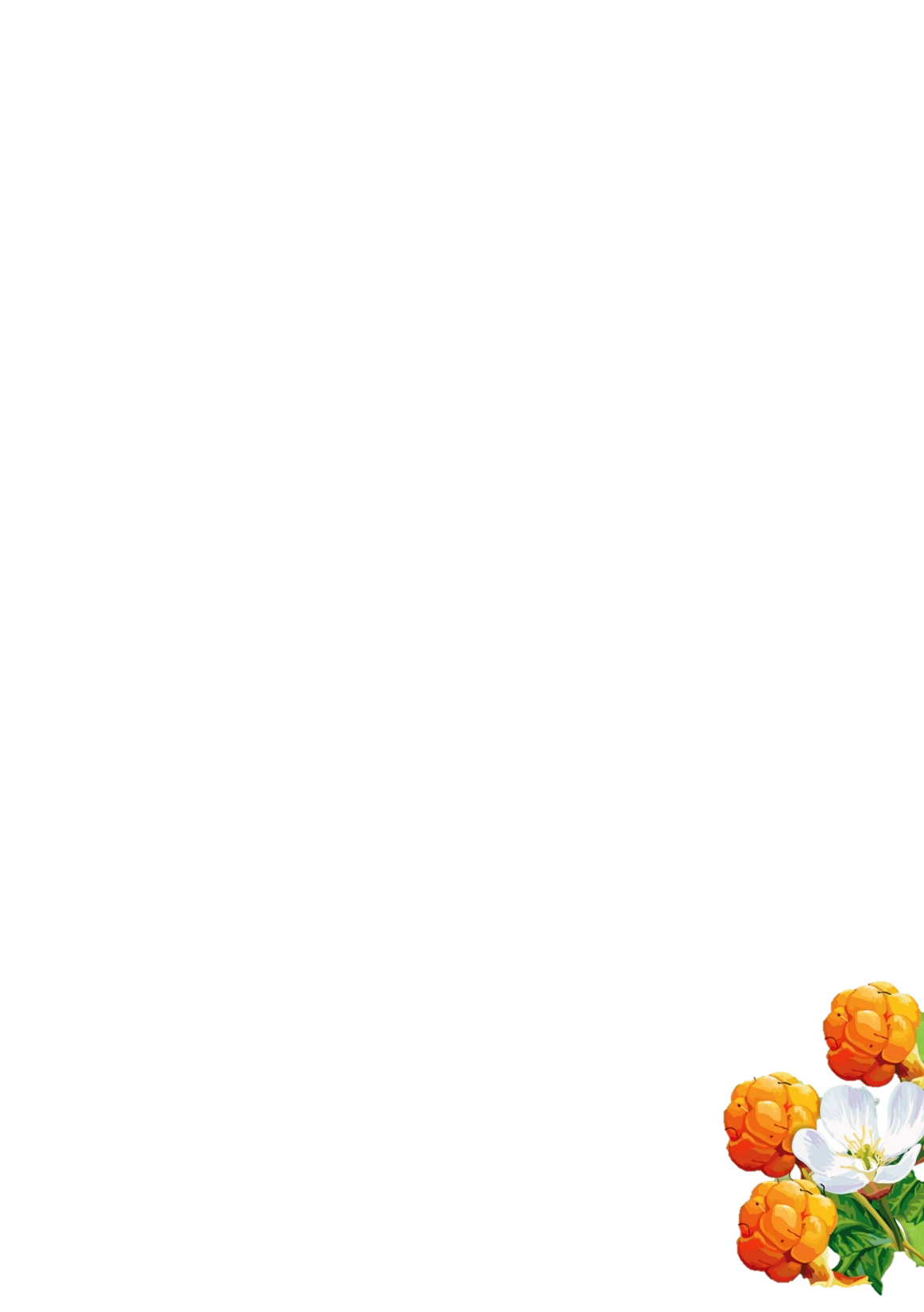 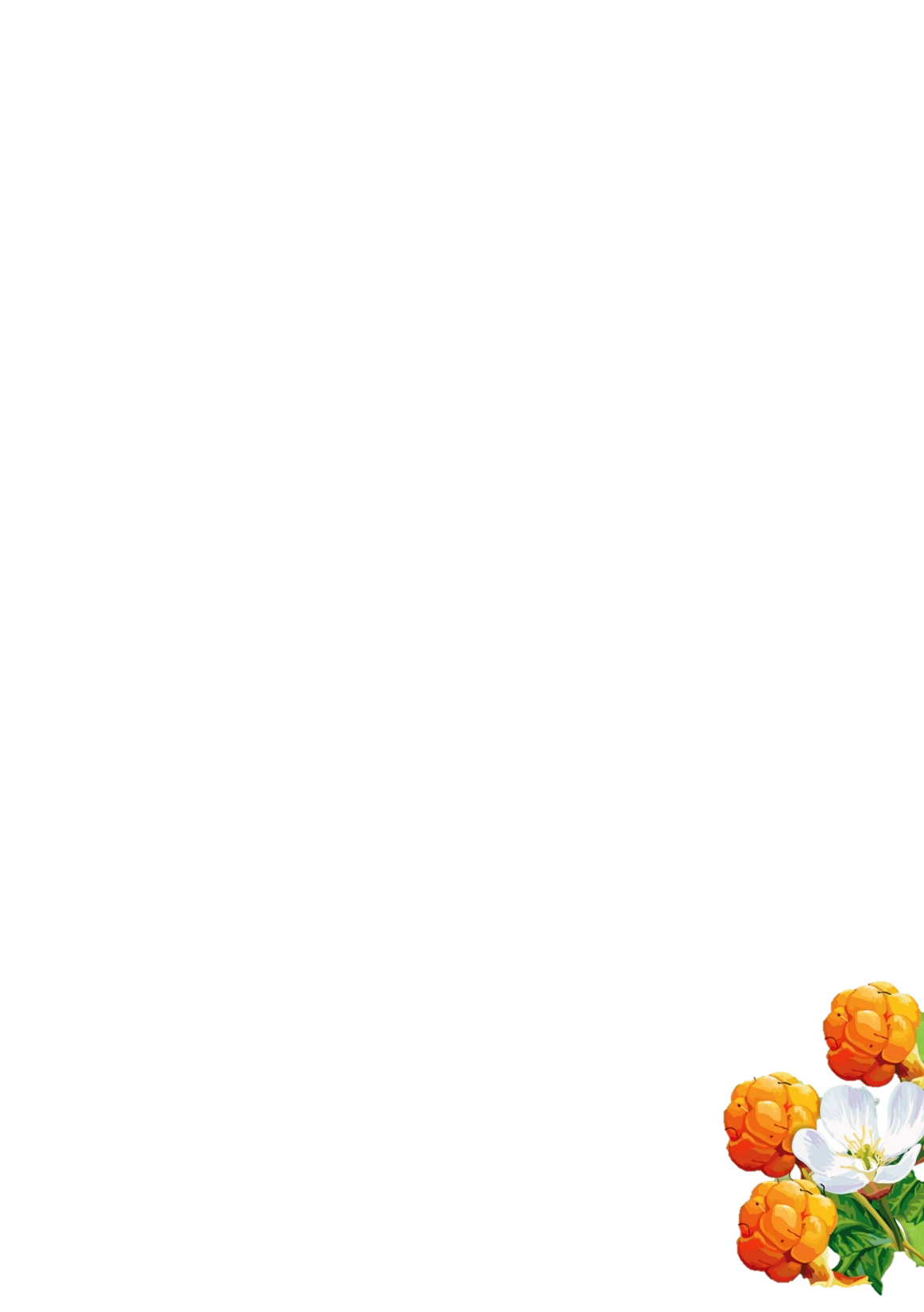 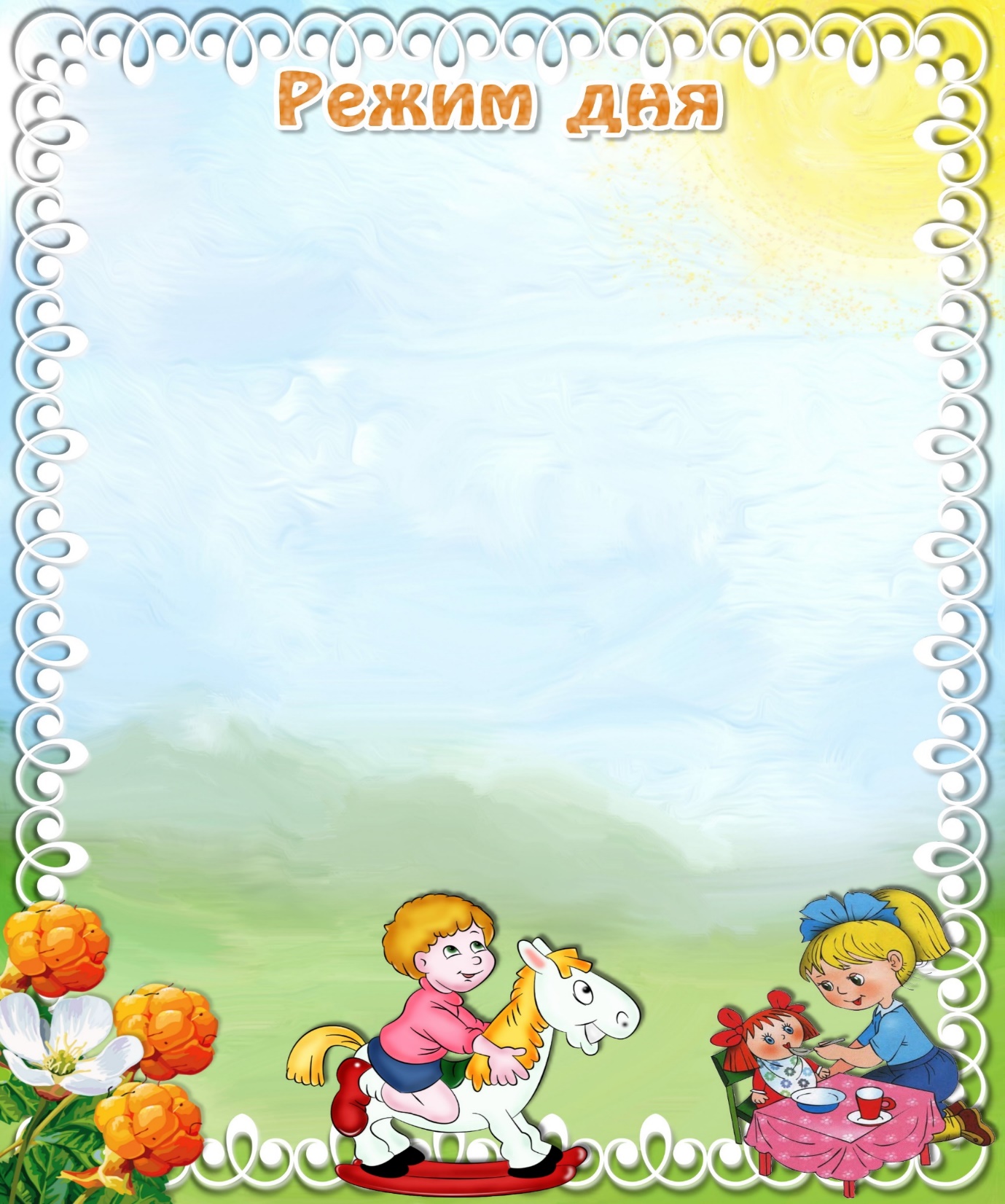 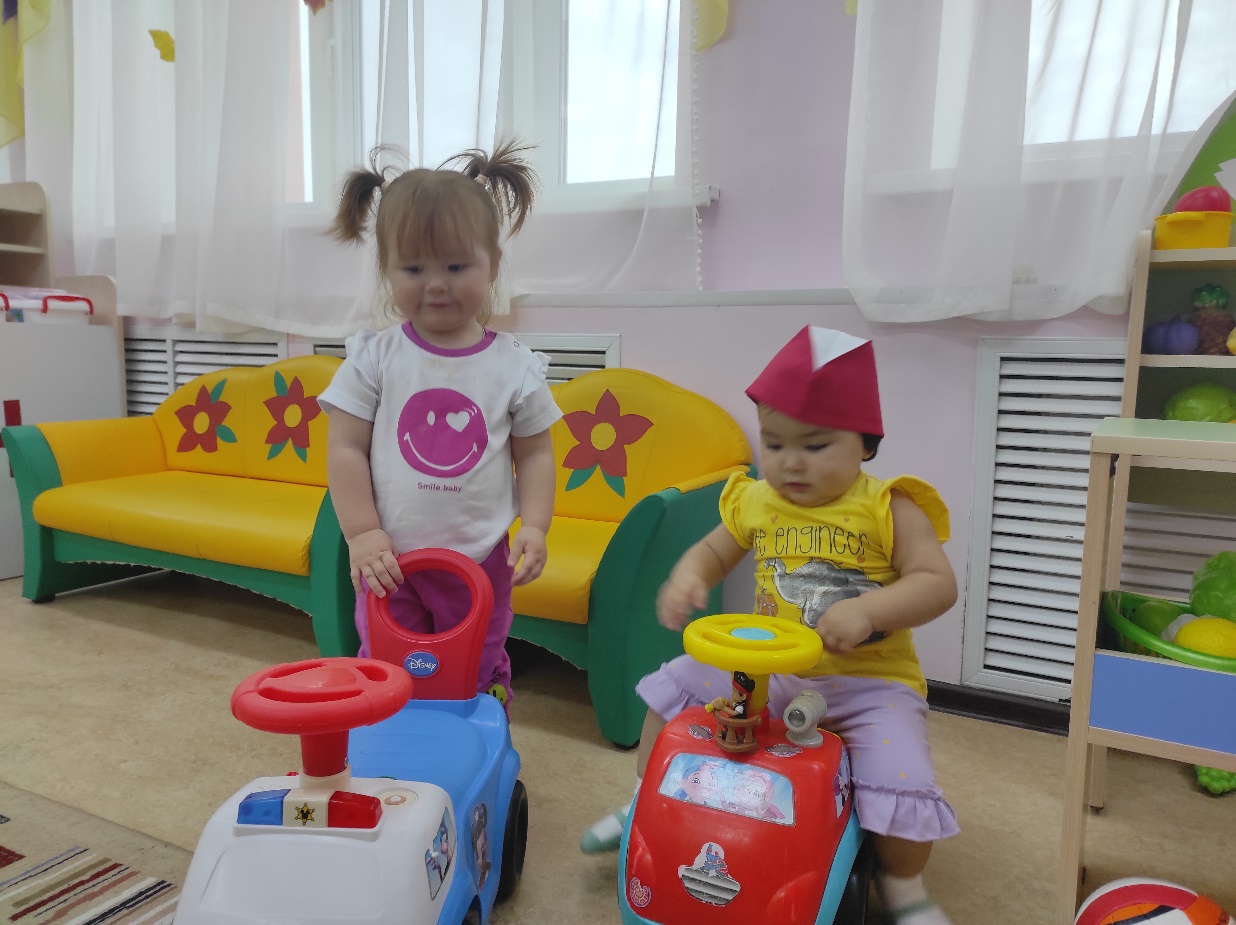 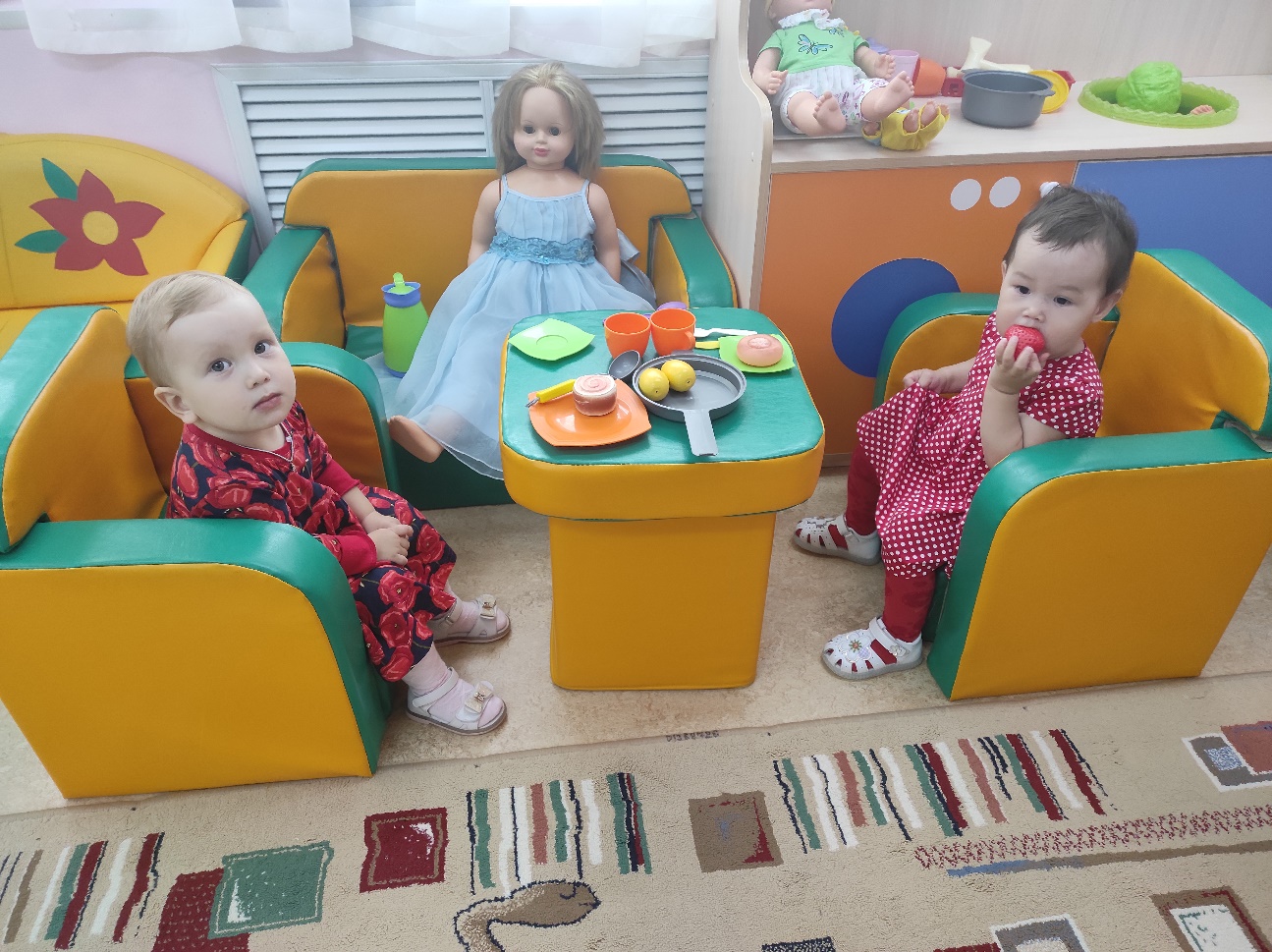 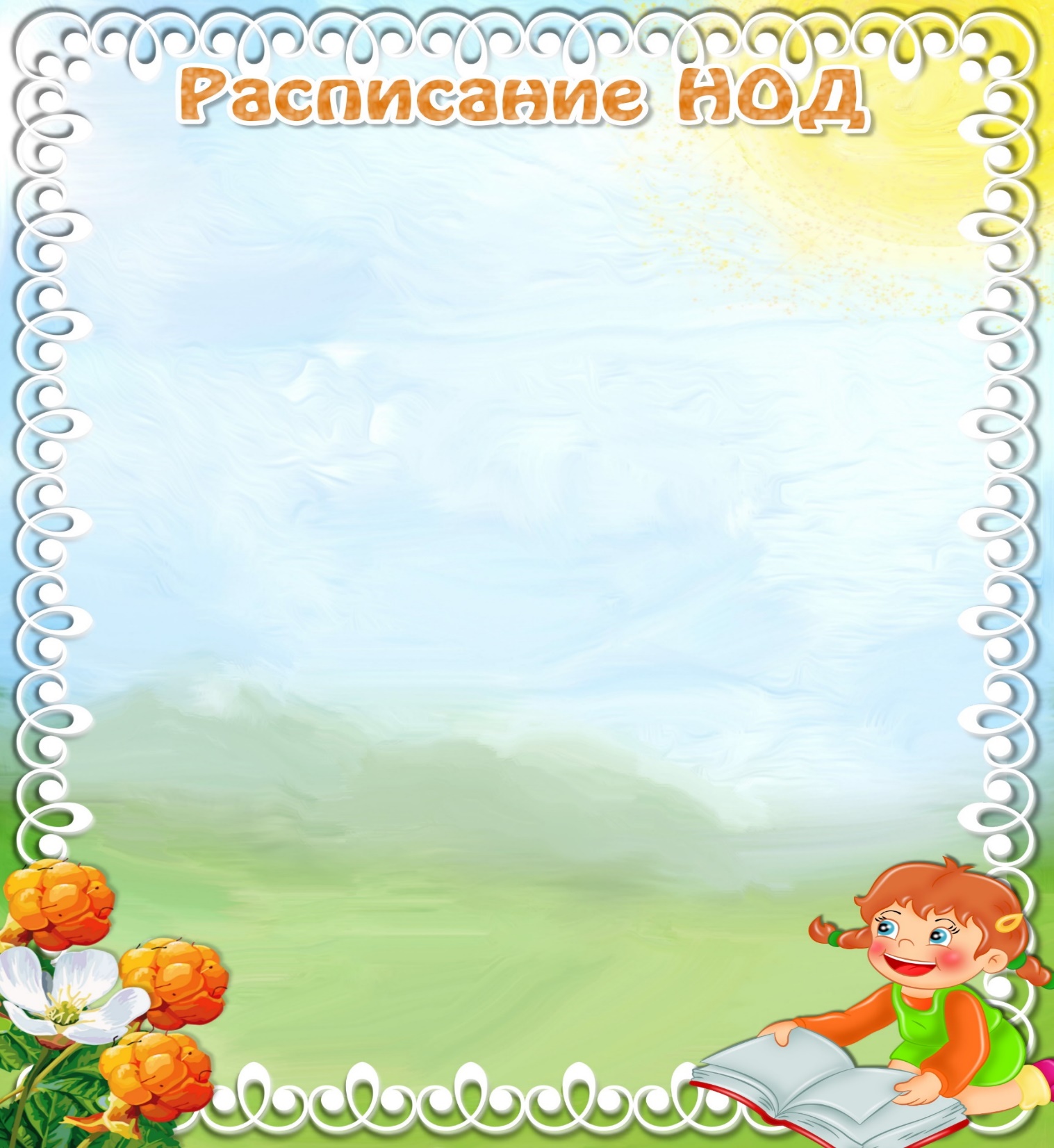 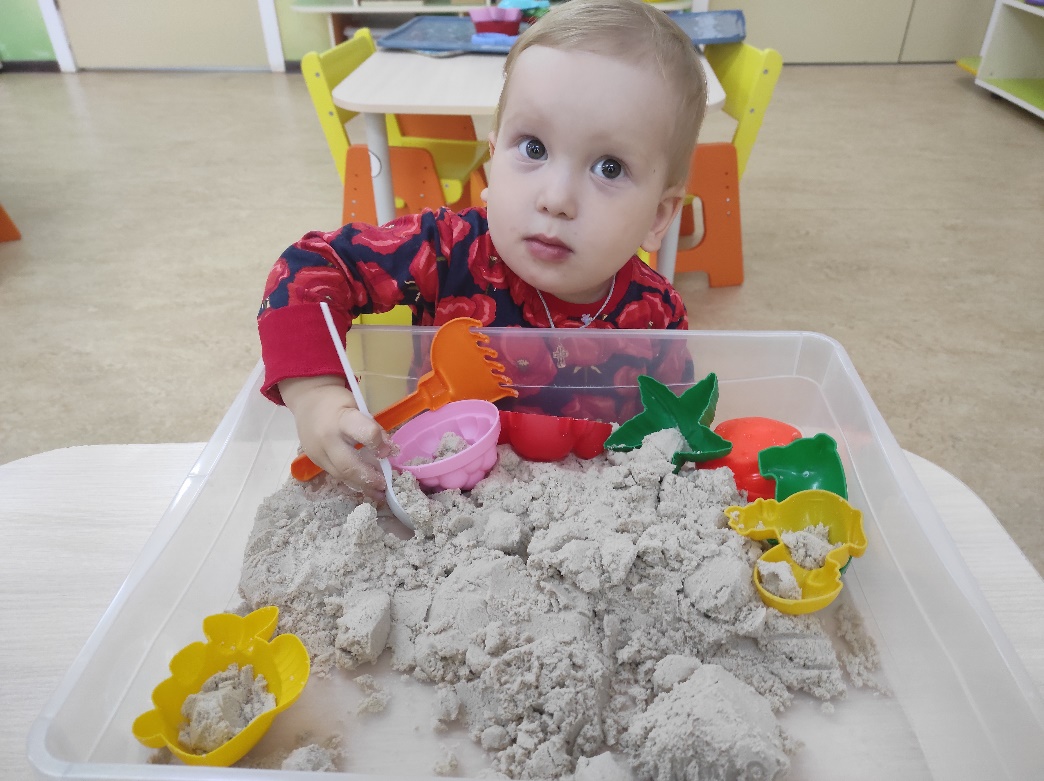 ПОНЕДЕЛЬНИК
09.00 -09.07   09.10-09.17
Расширение ориентировки в 
окружающем и развитие речи 
14.00-14.07   14.10-14.17
Игра-занятие с дидактическим 
материалом
ВТОРНИК
09.00 -09.07   09.10-09.17
Игра-занятие со строительным материалом
14.00-14.07   14.10-14.17
Музыка
СРЕДА
09.00 -09.07   09.10-09.17
Расширение ориентировки в окружающем и развитие речи
10.40 – 10.47   10.47 – 10.54
Физическая культура
14.00-14.07   14.10-14.17
Развитие движений
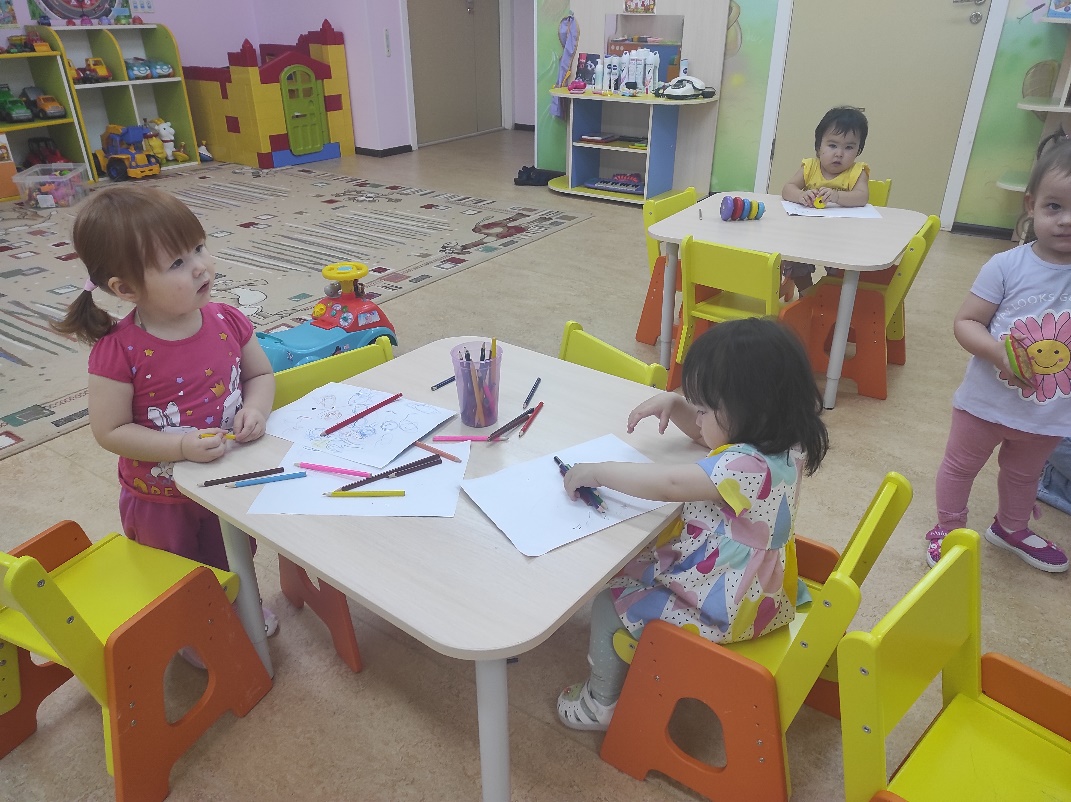 ЧЕТВЕРГ
09.00 -09.07   09.10-09.17
Игра-занятие с дидактическим материалом
14.00-14.07   14.10-14.17
Музыка
ПЯТНИЦА
09.00 -09.07   09.10-09.17
Расширение ориентировки в окружающем и развитие речи
10.40 – 10.47   10.47 – 10.54
Физическая культура
14.00-14.07   14.10-14.17
Развитие движений